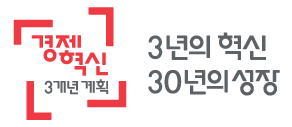 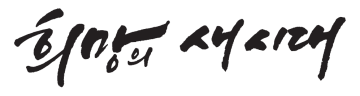 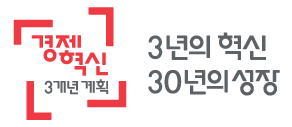 역동적 혁신경제
2015 업무보고  경제혁신 3개년 계획 II
로
경제 대도약 반드시 이루겠습니다
2015.1.15
미래창조과학부
산업통상자원부
방송통신위원회
금융위원회
중소기업청
목 차
1. 새로운 도전과 변화
2. 창조경제 구현
3. 미래대비 투자
4. 해외진출 촉진
5. 이행방안 및 기대효과
새로운 도전과 변화
세계는 지금 혁신 경쟁중
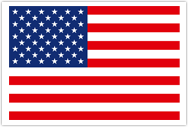 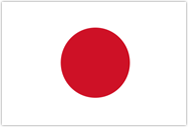 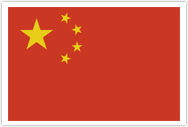 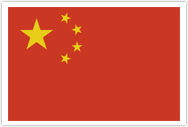 中國夢
Start-up America
Industry 4.0
신성장전략
'국가 제조업 혁신 네트워크'  구축
전략적 Innovation + 혁신적 R&D 추진 프로그램 창설
U-턴 기업, 첨단산업 금융지원 강화
사업재편ㆍ첨단설비 도입 혜택 확대
통상강화를 위한 'ITEC' 설립
FTA : 19%('14) → 70%('18)
* Interagency Trade Enforcement Center
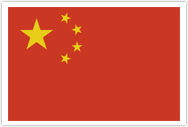 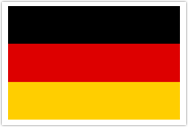 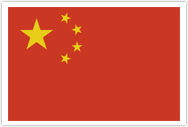 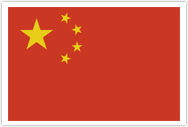 7대 신흥산업(新ICT, 바이오 등) 육성
'첨단기술전략 2020'
'디지털 독일 2015'
세계의 공장→거대 내수시장→창조의 중국
'자주혁신 시범단지' 활성화
중소기업 R&D 지원 강화 (히든챔피언)
* 중관촌, 상해 장강 지구 등
우리 경제는?
[경제성장률 / 잠재성장률 추이]
[엔화 대 원화 비율 추이]
13.0
8.0
잠재성장률 : 3.8%(KDI, 2011-2020)
3.0
-2.0
1970
1990
2015
기존 성장전략 한계
대외여건 불확실
-7.0
신흥국 추격 가시화
대ㆍ중소기업 격차
중소기업
대기업
[세계 수출 1위 품목]
[대·중소기업 비교, 2013]
1500
1400
1485
2002년
2012년
지속 하락 추세
1300
69%
787
1200
47%
27%
1100
65
64
창의성과 혁신 기술, 융복합이 경제성장의 원동력이 되는    혁신형 경제로의 패러다임 전환 필요 ("경제혁신 3개년 계획")
1000
900
한국
중국
급여
생산성
영업이익률
2013.1
2014.1
2012.1
2015년, 우리 경제 도약의 마지막 골든 타임
경제혁신 3개년 계획을 본격적으로 구현
2015년 경제정책 방향
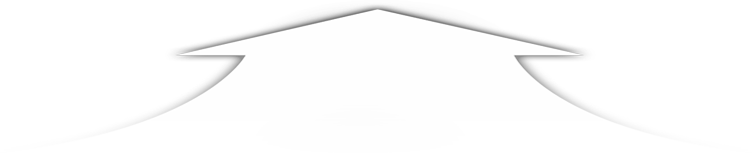 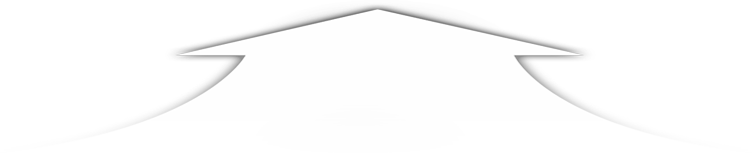 경제 혁신 I : 경제체질 개선
경제 혁신 II : 경제활력 제고
기초가 튼튼한 경제
내수ㆍ수출 균형 경제
역동적인 혁신경제
경제활력 제고 견인
구조개혁 뒷받침
경제 혁신을 위한
경제 혁신을 위한
엔진
기반
'역동적인 혁신경제' 이렇게 이루겠습니다.
새로운 기업이 탄생하고 성장하는
창의
역동적 창조경제
Creativity
새로운 산업을 창출하고 기존 산업을 스마트화하는
융합
선제적 미래대비
Convergence
새로운 시장을 개척하고 확대하는
도전
전략적 해외진출
Challenge
2015년, 반드시 혁신 하겠습니다.
기 존
혁 신
창조경제 생태계
분절적
유기적 연계 (집적화)
창조경제
질적 지원 (기술창업, 성장)
양적  지원
기업생태계
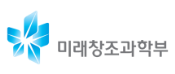 금융생태계
보수적
모험적 (실물금융 선순환)
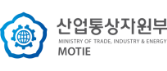 미래성장동력
주력산업 중심
스마트화 + 신성장동력
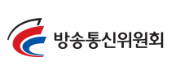 협업
미래대비
방송 산업
칸막이 규제
제도 개선 + 신서비스
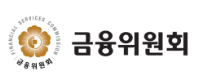 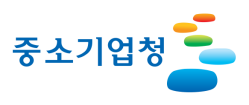 FTA
체결에 초점
전략적 활용에 초점
해외진출
해외시장 개척
대기업 중심
대기업 + 중소 중견기업
창조경제 구현
혁신적 창조경제 생태계 확충
전략 I
전략 II
역동적 기업생태계 구현
전략 III
창조적 금융생태계 활성화
2014년도 주요 성과와 평가
창조경제
창조경제 생태계
20,000
주요 성과
보완 사항
15,000
10,000
컨설팅 : 1,856건
5,000
아이디어 등록 수
투자 유치  : 255억원
0
창업 보육
투자 · 융자
'13.4Q
'14.1Q
'14.2Q
'14.3Q
'14.4Q
해외 특허 출원 : 91건
투 자 : 22개사, 116억원
기업 입주ㆍ보육 : 45개
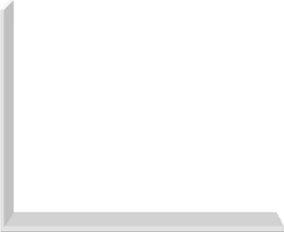 1만 8천 건
혁신센터 펀드
융 자
멘토링/컨설팅 지원 : 807건
컨설팅 : 878건
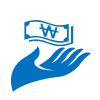 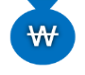 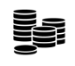 시제품 지원 : 122건
교류인원 : 5,800명(월)
이어톡, 마이돌 등 사업화 성공
1,600억원
200억원
민간·지역·정부(중앙 · 지방) 등 다양한 혁신 주체 간 연계ㆍ협업 강화
아이디어 사업화의 초석 마련
성과 조기 가시화를 위해 역량 총 결집 필요
기존 규제·관습의 혁파를 위한 실증을 통해 신시장과 일자리 창출 기반 마련
드림엔터
창조경제혁신센터(대전, 대구, 전북, 경북 :~ '14.12월말)
창조경제타운
국내 시장 한계 극복을 위한 해외 투자 유치와 진출 등 글로벌화 노력 집중
글로벌창업지원센터
2015년도 정책방향
창조경제
창조경제 생태계
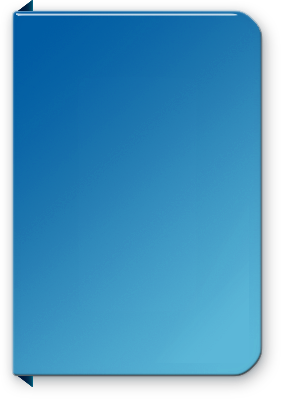 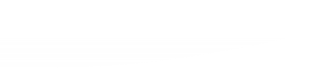 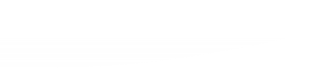 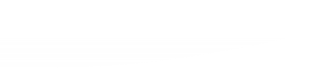 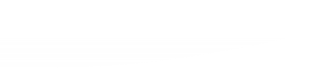 추진전략
창조경제타운
창조경제혁신센터
특화형 창조거점
국민 누구나의 아이디어 사업화
지역혁신과 창업 허브
지역ㆍ민간 자생적 허브(창조농업, 도심 제조 등)
핵심사업 추진
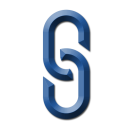 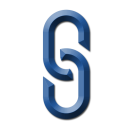 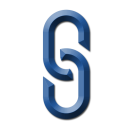 기존 규제ㆍ관습의 혁파(파괴적 혁신)를 동반하는 시범ㆍ실증사업 추진
정부의역할
* '기존산업 창조산업화', '창업'에 특화하여 분야 선정 (예시 : 의료·헬스케어, 택배 등 물류, 친환경 에너지 등)
규제 완화와 사업 일반화를 통해 창조경제의 지속 가능 플랫폼* 구축
* 수많은 연관 일자리 창출 (도심제조업, 창작생태계, 빅데이터, IoT 등)
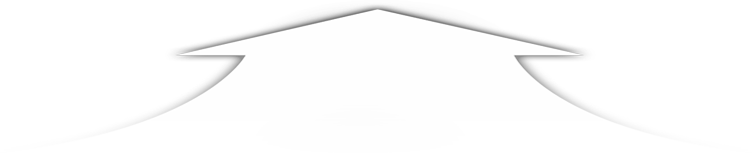 창조경제혁신센터 중심의 국가혁신 경제생태계 구축
민간의 자생적 창조경제 노력 촉발
2015년도 중점과제
창조경제
창조경제 생태계
1. 창조경제혁신센터 구축 완료와 성과 창출
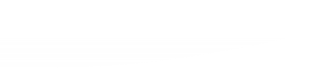 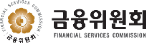 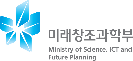 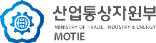 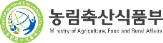 핵심사업(안)
강원
서울
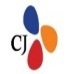 (문화)
(IT서비스)
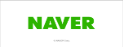 경기
인천
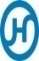 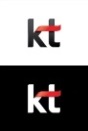 (항공)
(IT서비스)
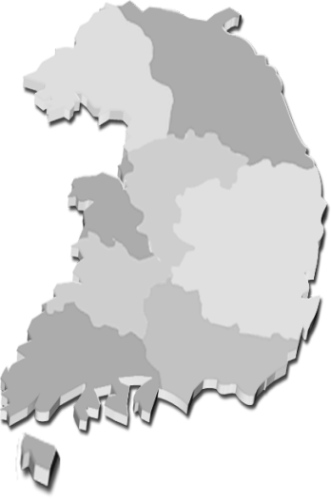 충북
경북
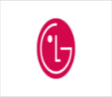 (전자정보ㆍ바이오)
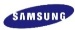 (전자)
충남
대구
(태양광에너지ㆍICT)
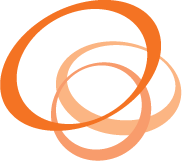 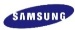 (전자)
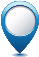 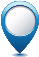 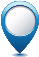 울산
세종
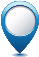 (조선ㆍ기계)
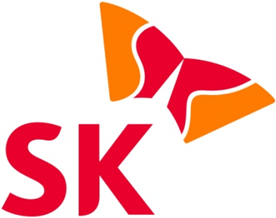 (ICT)
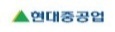 부산
대전
(유통ㆍ관광)
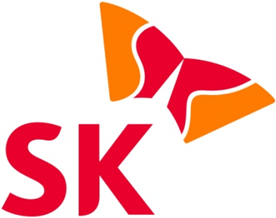 (ICT)
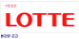 기계산업 제조 혁신
 메이커 스페이스
 3D 프린팅 산업
 바이오 허브 밸리
 제로 에너지 마을 실증
 IT 기반 창작자 생태계 구축
 인터넷 플랫폼 활용 콘텐츠 창업
 의료, 교육 등 원격서비스 실증
경남
전북
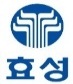 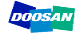 (기계정비)
(탄소섬유)
17개 혁신센터 중심으로 창조인프라를 완비하겠습니다.
광주
제주
전남
(건설ㆍ 에너지)
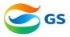 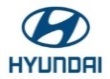 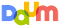 (자동차)
(IT서비스)
1. 창조경제혁신센터 구축 완료와 성과 창출
창조경제
창조경제 생태계
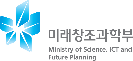 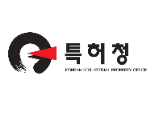 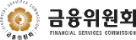 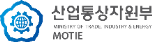 수준별 맞춤형 지원 (오픈 이노베이션 방식)
아이디어별 멘토 기관 연결
1
2
혁신코디네이터가 최적의 전담 멘토기관 연결
[기업 제안 아이디어] 대기업 참여, 조기사업화 추진
* 테크노파크, 콘텐츠코리아랩, IP 창조 Zone 등 연계
[일반 아이디어] 전문멘토로 아이디어 숙성 유도
공공 법률 서비스 연계
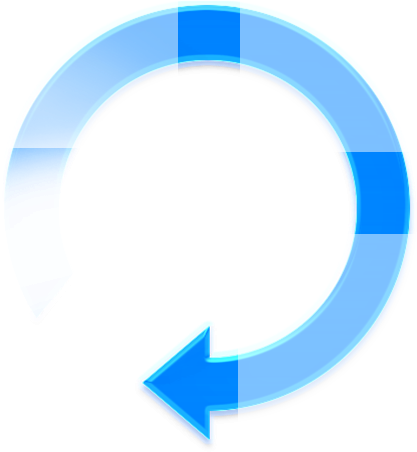 [기술창업] 기술지주회사 등 연계, 패키지 지원
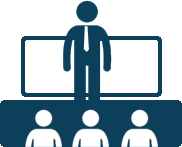 아이디어 선정시 투명한 의사결정(go/No go) 구조 구축
* 예산 연계 : 6개월 챌린지 ('15년 98억원), 
   Fast-Track ('15년 156억원) 등
창업 허브
마케팅 및 글로벌 진출 지원
금융지원 (아이디어 사업화 트랙 통과시)
4
3
창의상품 판로 확대 (공영 TV 홈쇼핑, 우체국 쇼핑 등 )
혁신센터에 파이낸스존 설치
* 펀드투자, 기술금융, 크라우드 펀딩 지원 연계
대기업의 마케팅 수단 활용 (이미지 광고, 스포츠팀 등)
KIC, 대기업의 해외 진출 연계 프로그램 활용
글로벌 VC · 엑셀러레이터지원 연계 (설명회 개최)
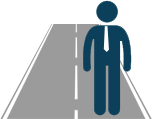 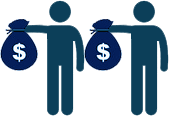 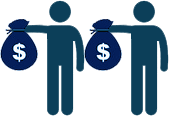 창업을 희망하는 모두에게 원스톱 서비스를 제공하겠습니다.
* NSF의 I-Corp, 미국창업 프로그램 
  (OIC, InnoPartners) 등
1. 창조경제혁신센터 구축 완료와 성과 창출
창조경제
창조경제 생태계
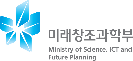 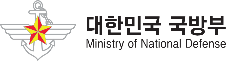 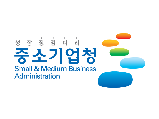 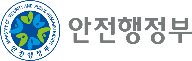 성장 단계별 연계 지원
전국 
혁신센터 간
창조경제혁신센터장 협의회, 전담기업 멘토단 협의회 운영
지역 
혁신지원 기관
* (창업) 창업보육센터 등
  (성장) 테크노파크(TP) 등
  (해외진출) 수출지원센터 등
센터 핵심사업간역할 분담 및 협력
기업공감 원스톱 서비스 등중소ㆍ중견기업 지원사업 연계
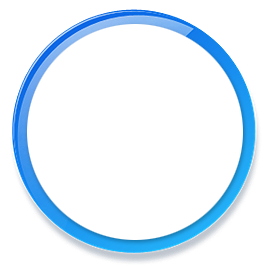 * 예) 전북(탄소) – 광주(수소차) 등
창조경제혁신센터
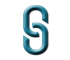 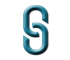 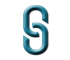 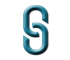 (혁신지원 종합 포털)
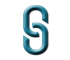 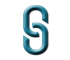 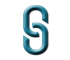 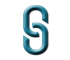 민간ㆍ軍 등의 장비ㆍ제작공간 연계·협업
민관합동 창조경제 추진단
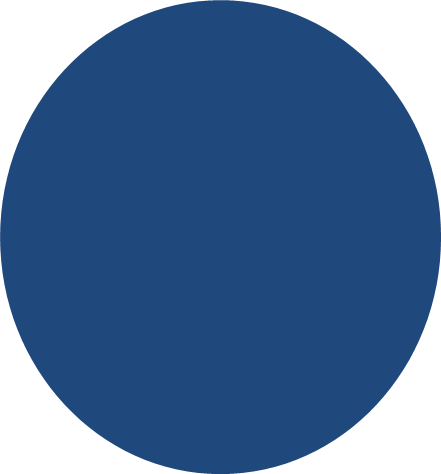 아이디어 공유와 성숙
* 팹랩서울, Bravo! Restart 등
창조경제타운
대학의 발명 · 창업동아리 참여 확대
온 - 오프라인 멘토 풀(pool) 공유
민ㆍ관협업
정부 3.0 데이터 등 공공자원 활용 지원
지역의 혁신자원과 역량을 총 결집하겠습니다.
(www.creativekorea.or.Kr)
[Speaker Notes: .]
2. 특화형 창조거점 조성
창조경제
창조경제 생태계
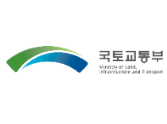 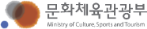 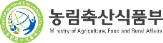 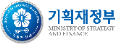 혁신센터 + 지자체 + 관계부처 연계
자생적 허브 육성
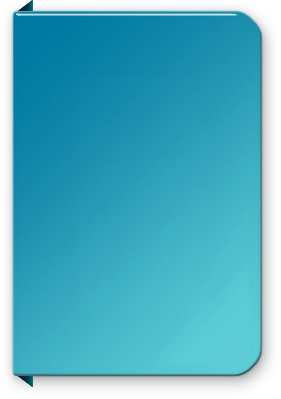 제조업 혁신
창조 농업
창업 및 ICT 센터 구축 ('15.10월)
창조경제밸리(판교)
* 빅데이터, IoT, 클라우드 관련 창업 허브
첨단농업형, 수출중심형 등 유형별 성장 지원
창조산단 모델 확산
게임 스타트업 허브 (G-Next) 조성 추진
아이디어 구현, 제품 생산 장비 집적        (메이커스페이스)
창조농업 공간의 관광상품화
VC타운, 국제행사공간으로 발전 (~'17)
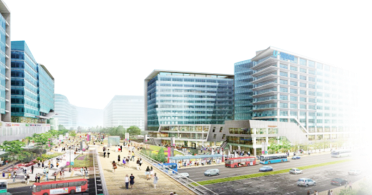 창작 생태계
창조 도심
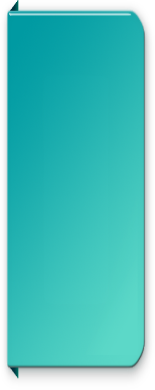 글로벌 창조지식 과학단지(홍릉)
산학연 융합 연구 및 적정기술의 글로벌 사업화 거점
구도심 제조업 창업 지원
포털 활용 창작 인프라 조성
* 의류ㆍ수제화ㆍ귀금속  +  디자인
* 영화, 음악, 웹툰, 게임 등 콘텐츠
경제발전 경험을 공유하는 글로벌 지식공유 허브
폐산업시설 등에 문화예술 접목
벤처ㆍ창업기업 지원 광고 플랫폼 구축
성공이 다른 성공을 부르는 창조경제 허브를 마련하겠습니다.
창조경제 성공을 위한 협업 전략
창조경제
창조경제 생태계
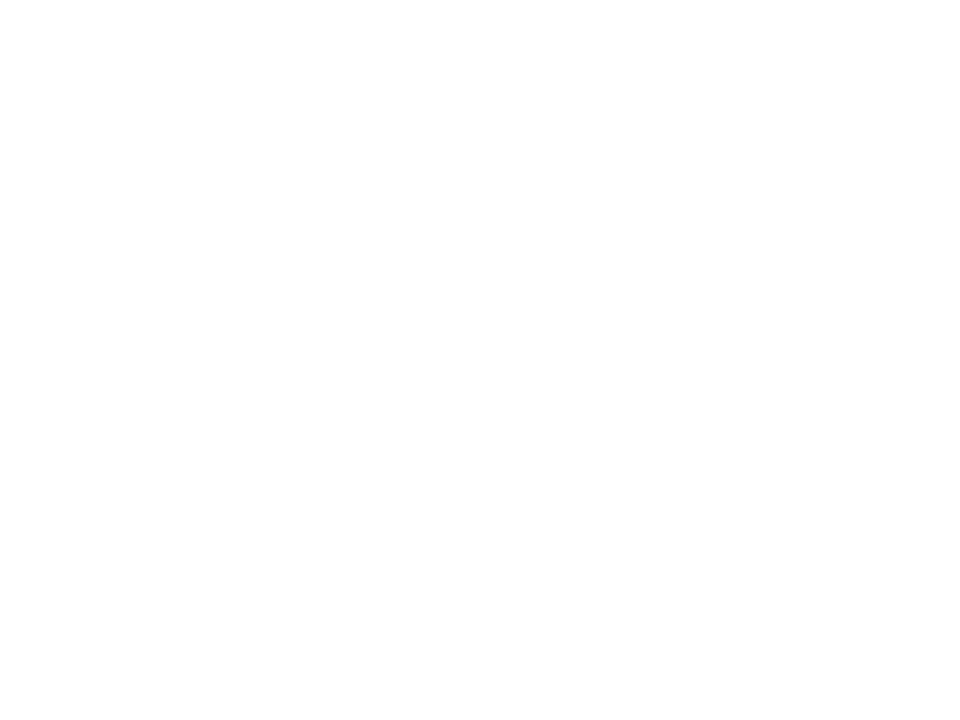 미래성장동력
R&D 사업화(원스톱 서비스)
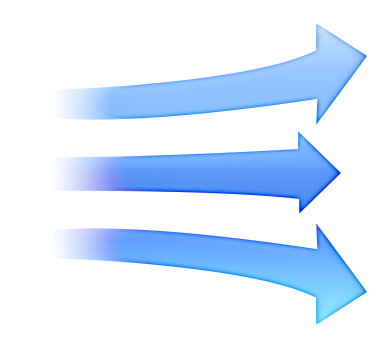 적정기술 + ICT개도국 사업화
현재의 작은 성공들이큰 성공으로 연결
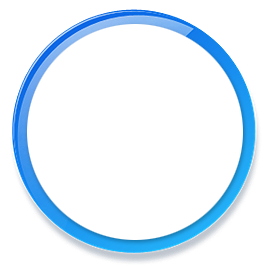 창업
유휴 연구자산 · 특허 거래장터
창조경제혁신센터
지속가능한 허브와 플랫폼 구축
창조산업화
민간 혁신과 창조일자리 창출
SW·HW 실증 및 사업화
지역 GDP 증대 등 지역 발전
Trigger
글로벌화
미래글로벌 창업 지원센터
정부 3.0 활용창업
우체국FinTech 기업투자
국가 경제 전체의       생태계 변화 촉발
창조적 금융생태계
미래대비투자
해외진출촉진
역동적  기업생태계
향후 큰 성공을 만들기 위해 협업 역량을 결집하겠습니다.
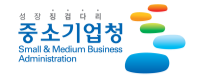 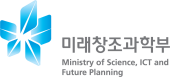 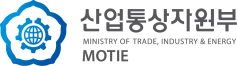 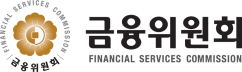 창조경제 구현
역동적 기업생태계 구현
전략 II
전략 I
혁신적 창조경제 생태계 확충
전략 III
창조적 금융생태계 활성화
2014년도 주요 성과와 평가
창조경제
기업생태계
벤처·창업 열기 속에 중소·중견기업도 지속 성장
주요 성과
신설법인 8만개
   벤처기업 3만개
벤처투자 사상 최대
창업환경순위 역대 최고
돌파
신설법인(만개)
벤처기업(만개)
8.3
중견기업(개)
펀드결성(조원)
벤처투자(조원)
2.0
1.8
7.6
벤처천억클럽(개)
창업환경순위, WB
17위
7.4
34위
1.5
1.4
0.9
3.0 (`15.1)
2.9
2.8
'12
'14
'13
126위
0.8
e
'12
e
'14
'13
'01
'14
'13
'08
'14
'13
기술혁신 기반 확충
중견기업 지속 증가
외국 언론의 호평
“융성하는 한국의 창업 물결에    정부의 지원이 한 몫”
2,853
기업부설연구소(만개)
3.0
월스트리트저널 (14.10월)
2,505
2.7
1,422
“창업자금 마련에  어려움을 겪는     창업가들,  창조경제 격찬 ”
453
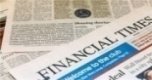 2.4
416
381
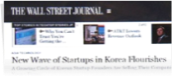 파이낸셜타임즈   (14.10월)
'12
'14
'13
2014년도 주요 성과와 평가
창조경제
기업생태계
보완 사항
기회형 창업 최하위
창업후 낮은 생존율
현장의 목소리
“정부 자금을 지원 받으려면 절차가    까다롭고 준비할 서류도 복잡하다.”
유형별 창업 순위, OECD 34개국
2위(63%)
국가과학기술자문회의 (14.12월)
창업 5년차 생존율(%)
34위(21%)
47
43
“석 · 박사 인력이 안와서  고졸이나     대졸을 채용해서 길렀더니  쓸만하면       가버린다.”
30
생계형
기회형
유럽
미국
한국
중소기업 간담회(14.10월)
창업기업 생존체력 및 중소·중견기업 성장 핵심역량 미흡
“중소기업 R&D는  최초나 최고       보다는  시장에서 잘 팔리는 것이     먼저다.”
글로벌 역량 미흡
R&D 사업화 저조
기술창업기업 간담회(14.12월)
독일 히든챔피언(12년)
中企 R&D성공률 및 사업화율(%)
한국 중견기업(제조업, 13년)
96.3
48.4%p
6.0
62.0
4.9
“중소기업을 졸업하면 갑자기     지원이 줄어 혁신여력이 없다.”
47.9
2.3
22.7
1.1
히든챔피언 간담회 (14.9월)
평균매출(천억원)
R&D비중(%)
R&D성공률
수출비중(%)
사업화율
2015년도 정책방향
창조경제
기업생태계
역동적 기업생태계 정착을 통해 창업대박·글로벌 성공신화 창출
선순환 벤처·창업 생태계 정착
견고한 기업 성장사다리 구축
1
2
도  약
창  업
성  장
글로벌
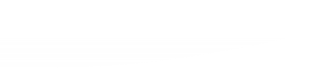 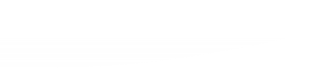 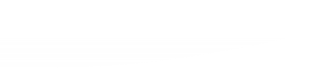 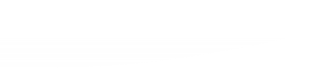 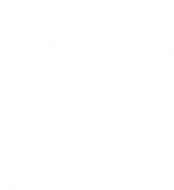 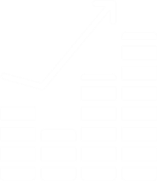 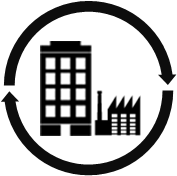 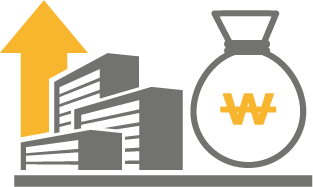 창조혁신제품 시장진입 촉진 및 판로확대
기술창업 활성화 및 창업환경 개선
중소기업 혁신역량 강화
창업 도약기 성공률 제고
성장걸림돌 제거 및 글로벌화 촉진
맞춤형 벤처펀드 및 재도전 기반 확충
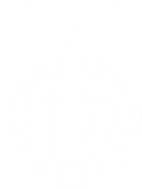 창조경제의 서민경제 확산 및 정책 효율화
3
창조형 소상공인 육성 및 전통시장 특성화
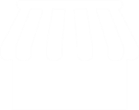 정책 효율성 및 고객 접근성 제고
2015년도 중점과제
창조경제
기업생태계
1. 선순환 벤처·창업 생태계 정착
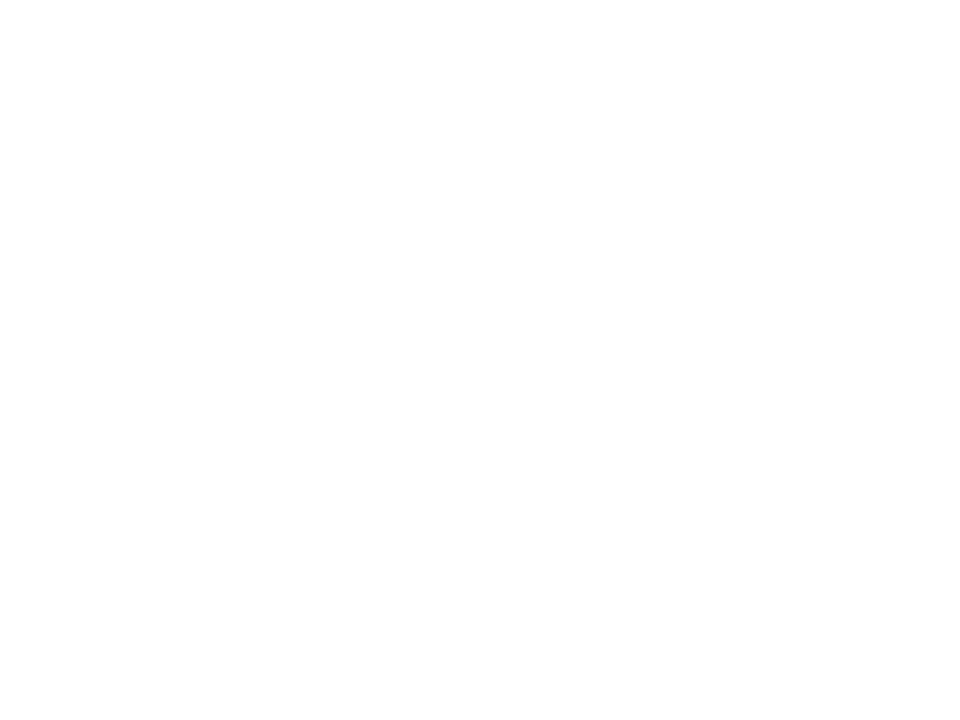 창 업
고급 기술인력을 창업으로 유도하고 창업환경도 개선
기술창업자 5천명 양성
Start-up Valley 조성 (서울 역삼동)
벤처 · 창업 클러스터 집중 육성
창업자 특성별 맞춤형 기술창업 촉진
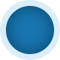 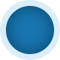 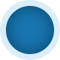 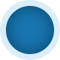 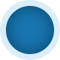 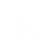 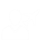 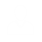 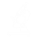 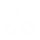 디캠프 (은행권창업재단)
청년·대학생
교수·연구원
기술퇴직자
전문 프리랜서
외국인 유학생
13.3월 설립, 회원 6,000명 
협업공간 : 2,000㎡
기술창업 플랫폼
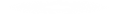 하이테크 창업 캠퍼스 설치
국내·외 협력 네트워크 구축
테헤란로(10,000㎡)에 창업팀, 투자사 등 160개 집적·지원
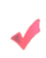 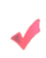 (아이디어 발굴, 시제품 제작, 시장테스트 등)
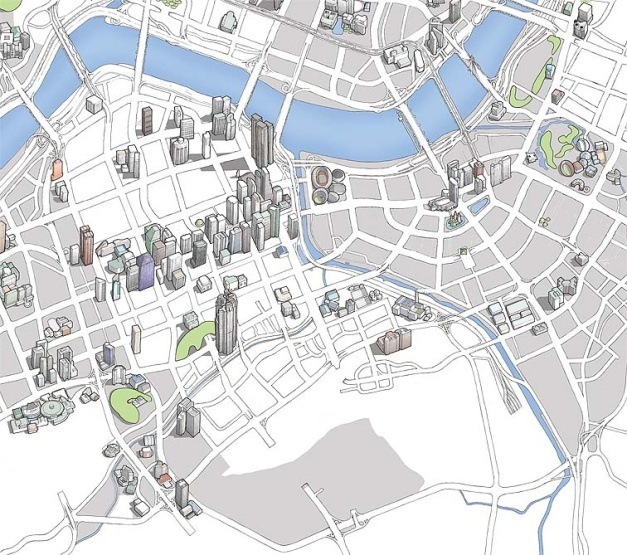 기타 전문기관
창업선도대학
사관학교
대기업 · 벤처
마루180 , 디캠프, 스타트업 얼라이언스, 구글캠퍼스 (예정) 등
마루180 (아산나눔재단)
250명
3,350명
500명
900명
14.4월 설립, 20팀 입주 
보육공간 : 3,500㎡
창업절차 및 신청서류 간소화
교수·연구원 창업제도 개선
손쉬운 창업 환경 조성
- 창업절차 : (현행) 3단계, 4일 → (개선) 2단계, 3.5일
- 신청서류 : 사업별 증빙서류 감축 (평균 8 → 5종)
- 대상기관 : 국·공립大, 정부출연硏  → 공공硏 포함
- 휴직기간 : 3년 + 3년 → 5년 + 1년
2017년 까지
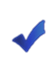 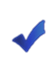 창업환경순위 글로벌 TOP 10
기회형 창업비중 30%
1. 선순환 벤처·창업 생태계 정착
창조경제
기업생태계
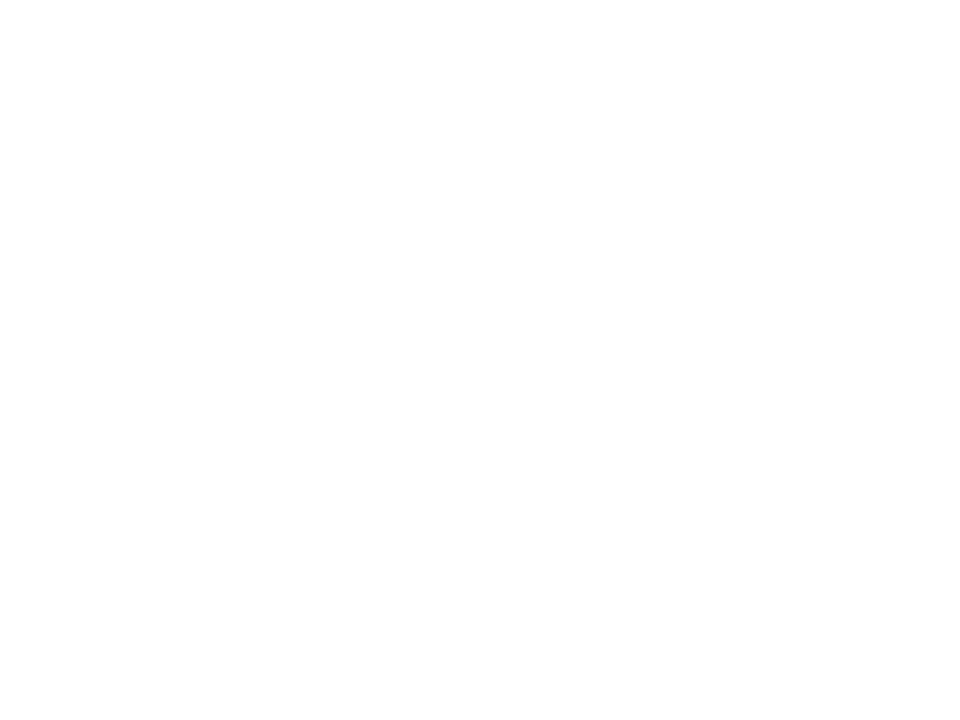 도 약
죽음의 계곡 극복을 지원하여 창업기업의 생존율 제고
창업 3~4년차 → 죽음의 계곡 직면
창업 도약기 종합지원 강화
Death Valley: 창업 이후 사업화 및 시장진입에 실패하는 현상
제품 고도화 기술개발 (1,600억원)
창업도약 패키지프로그램 (1,100억원)
- 최대 1년간 2억원    → 1,000개 업체
- 디자인, 금형 개선 등   → 해외현지화 R&D   → 양산자금
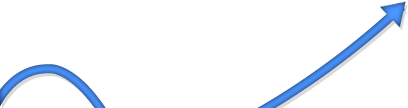 수익
창업 5년차 생존율 30%
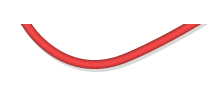 R&D
사업화
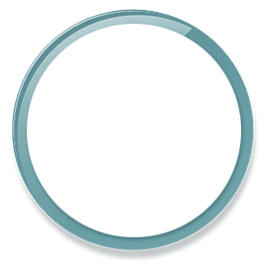 7년차
2년차
업력
창업
창업도약기(4~7년차)
정부 지원사업도 창업초기에 편중(중소기업통합관리 시스템 활용, 창업지원사업 분석)
융 자
인프라
- 11~12년 중기청 창업지원사업 업력별 비중
안정적인 사업 공간 제공
시설 · 운전 자금(1.4조원)
21.9%
72.7%
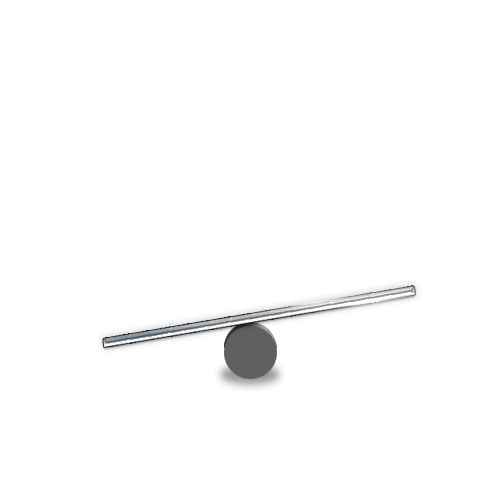 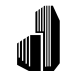 50.8%p
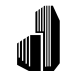 - 창업보육센터(282개)를   통해 사업공간제공 및    연구장비 활용 촉진
- 창업융자 (1.3조원)   + 복합금융 (0.1조원)
4년 이후
3년 이내
1. 선순환 벤처·창업 생태계 정착
창조경제
기업생태계
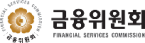 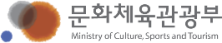 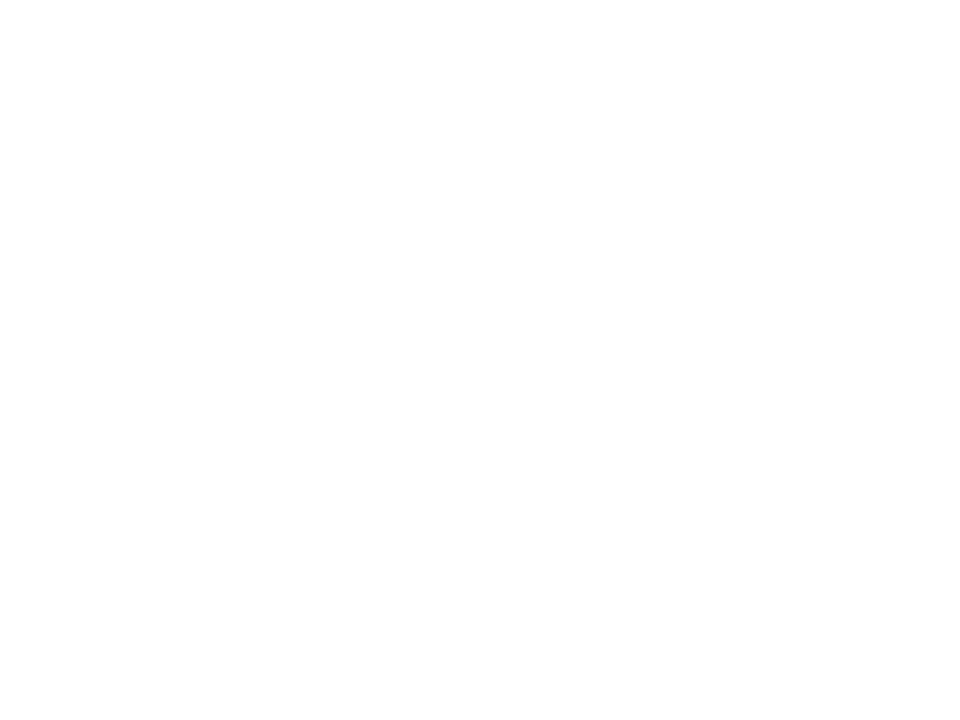 도 약
정책목적 펀드를 확대하여 민간투자 선도
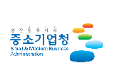 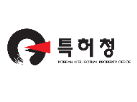 벤처투자 가속화
벤처투자펀드 총 2조원 조성, 1.7조원 (85%) 투자 집행
(금융위, 특허청 등 8개 부처 협업)
정책목적 펀드 확충 및 제도 개선
창 업
성 장
회 수
재투자
선배 벤처인 등을 통한  청년창업 펀드
세컨더리 (구주인수)   펀드
엔젤투자 매칭펀드
외자유치 펀드
6,000억원
1조원
2,220억원
4,000억원
5,000억원
펀드
1,720억원
6,700억원
3,000억원
'14
'15
'14
'15
한국형 요즈마 · 중국   진출 펀드 (7,000억원)
마이크로 VC펀드  (600억원)
'14
'15
'14
'15
소규모 간이합병 특례  확대추진 (벤처→ 창업기업)
글로벌 벤처투자센터  확대 (싱가폴 등에 추가)
법인형 엔젤의 개인  투자조합 결성 허용
엔젤 소득공제 확대   (1,500만원 100% 소득공제)
제도
개선
재도전 인프라
성실실패 가이드라인 제정·보급, 재도전지원센터 기능 강화
2. 견고한 기업 성장사다리 구축
창조경제
기업생태계
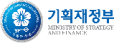 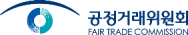 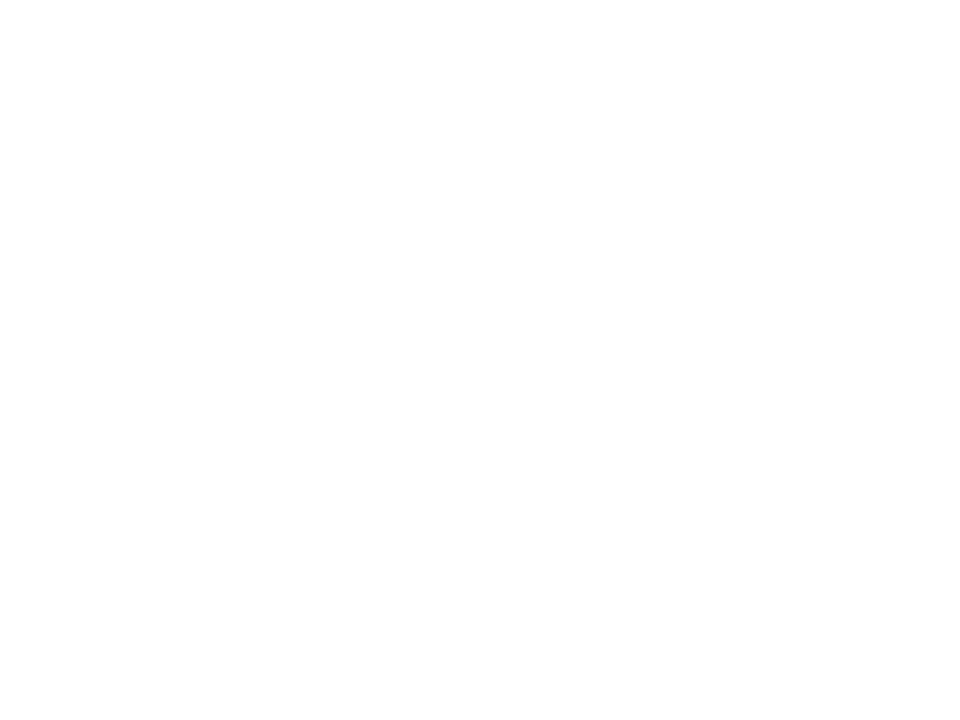 성 장
창조적 제품의 시장진입 촉진 및 판로 확대
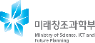 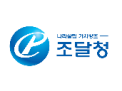 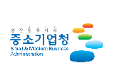 창조혁신제품 유통망 확충
中企제품 공공구매 실효성 제고
중소기업제품 적정가격 보장 (조달청 협업)
TV홈쇼핑 중심의 유통플랫폼
- MAS (다수공급자계약) : 중기간 경쟁제품 다량납품                             할인율 상한선 (10%) 설정
- 중소기업과 SW 단가계약 확대 (240 → 300개)
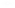 ON-LINE
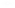 OFF-LINE
방송
인터넷쇼핑몰
유통판매
기술거래
투자유치
백화점
인터넷
모바일
대형마트
창조경제혁신센터 등 창업기업 우선 연계
소셜커머스
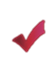 모바일앱
편의점
정책매장
중소기업 우선구매물품 입찰 방식 개선: 최저가 낙찰제  적격심사제 (기재부·행자부 협업)
창조제품 중심 공영홈쇼핑 설립 (미래부 협업)
방송
* 홈쇼핑 정상화 T/F 구성·운영 (미래부·공정위 협업)
중소기업 공공구매 제도 이행력 제고
창조제품 DB 구축 및 온라인 쇼핑몰 입점
온라인
* 인터넷 쇼핑몰, 소셜커머스 등
- 개선권고 미이행 공공기관 감사청구제도 신설
- 제도위반 공공기관 과태료 부과기준 마련
한국판 도큐핸즈 개설·운영 (1만개 제품)
* 행복한백화점 등 총 14개 정책매장 활용
오프라인
조달시장에서 부적격 업체 퇴출
日 도큐핸즈
14년 매출 842억엔
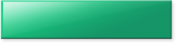 연간 200만명 이상 방문
- 참여기업 전수조사 → 위장 중소기업 퇴출조치
- 위장 여성기업 제재 근거 마련
2. 견고한 기업 성장사다리 구축
창조경제
기업생태계
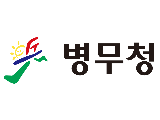 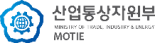 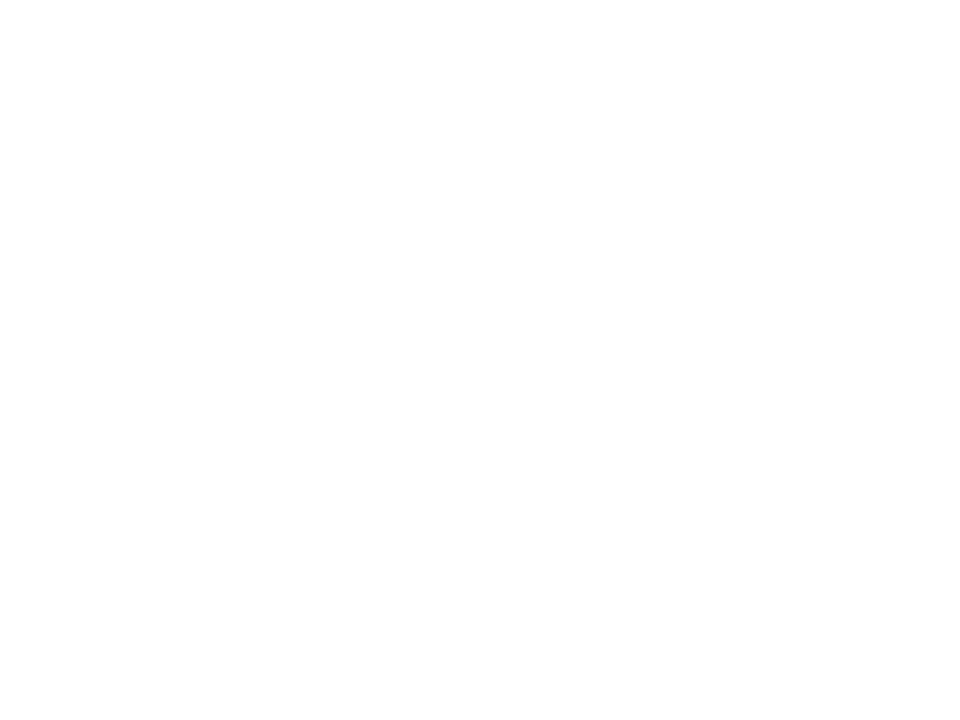 성 장
중소기업의 혁신역량 강화로 성장동력 확충
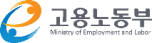 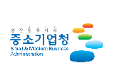 우수인력 공급 및 장기재직 확대
중소기업 R&D투자 효율성 확보
17년까지 60%
맞춤형 인력양성 · 취업촉진 (고용부 협업)
사업화 성공률 제고
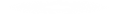 취업맞춤반
일학습 병행제
중소기업 계약학과
- 구매조건부 신제품개발 및 민관협력 R&D 확충
1,300 → 3,000업체
547 → 580개
1,480 → 1,800명
구매조건부 R&D
민관협력 R&D
장기재직 인센티브 확대
참여기관
100 → 110개
53 → 60개
지원규모
815 → 915억원
6,300 → 7,000억원
- 핵심인력 성과보상기금 가입자 1만명 확보
- 고졸 근속장려금 신설 (3년간 최대 300만원, 고용부)
- 맞춤형 지식재산 전략 (IP-R&D) 수립 지원    (15년 400개사, 특허청 협업)
산업단지 주변 주거환경 개선
* 통근버스, 어린이집, 기숙사 등 (산업·고용·국토부 협업)
지방 중소기업 기술혁신 기반 확충
기업 현장 인력난 완화
수도권에 지방中企 R&D 센터 신설 (15년 2개소)
 
- 이공계 연구년 교수 활용, 지방中企 R&D 공동수행
- 외국인근로자 쿼터 확대 (5.3 → 5.5만명, 고용부 협업)
- 산업기능요원 제도 존치 추진 (8,500명, 병무청 협업)
원활한 정책금융 공급체계 구축
전략적 정책금융 공급 (100조원)
정책자금 신청서류 간소화 (9 → 2종)
- 행정정보망 연계 확대 및 세무증명 일괄전송 등
- 생애주기별 (창업기 → 성장기 → 재도약기) 자금 공급 등
2. 견고한 기업 성장사다리 구축
창조경제
기업생태계
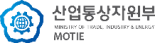 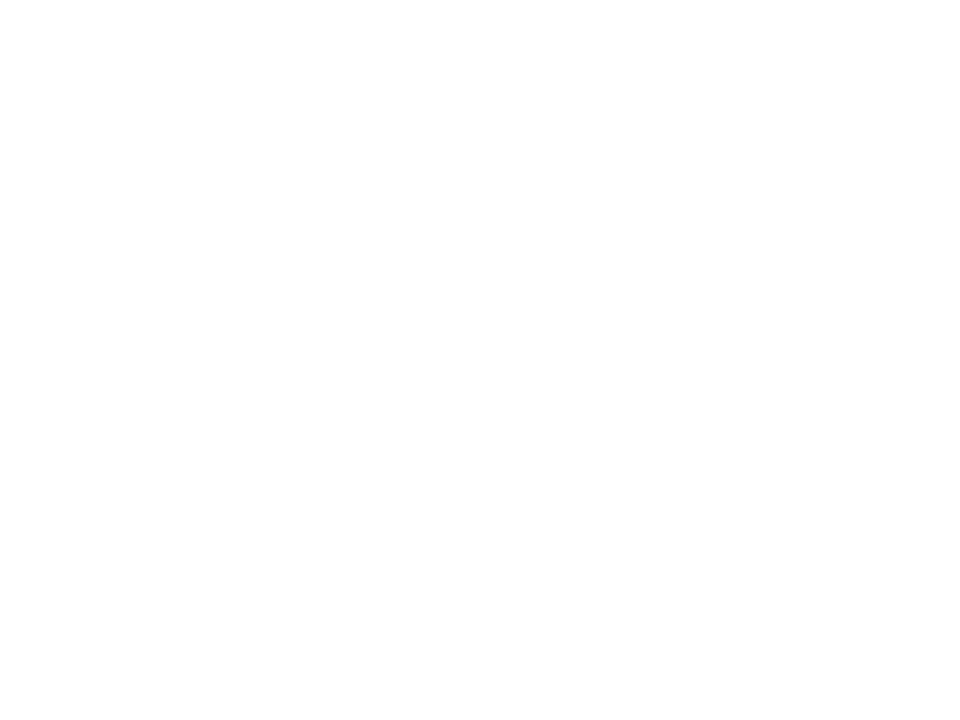 글로벌
중소   중견기업 성장촉진 및 글로벌 전문기업화
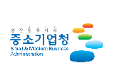 글로벌 전문기업화
중견 후보기업 육성
고성장 중소기업 발굴ㆍ지원
한국형 히든챔피언 발굴‧육성(13년 63 → 17년 100개, 산업부 협업)
* 기준 : 3년 평균 고용증가율 또는 매출증가율 20%이상 기업
- 수출마케팅 + 자금 + R&D 등 패키지 지원
- 17년까지 1조원 투입, 1,500개 기업 육성
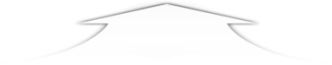 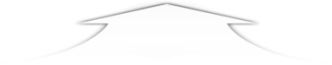 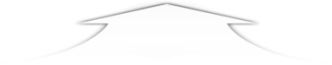 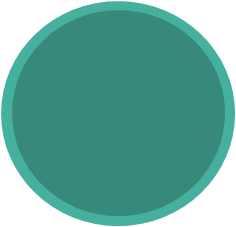 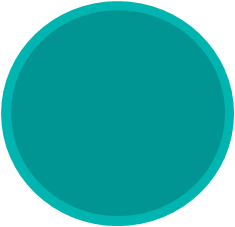 지역 강소기업 경쟁력 강화 (지자체 협업)
글로벌 도약
글로벌 성장
R&D
- 중장기 R&D 기획 + 지역특화 맞춤 지원
단기 상용화
/ 2년 10억원
중장기 핵심
/ 5년 75억원
수출
시장 점유율↑
시장 다변화
/ 3년  1억원
/ 5년  5억원
명문 장수기업 확인 제도 도입 시행
월드클래스 300 프로젝트 고도화
발굴
350개사 (~17년)
800개사 (~17년)
- 성장성 평가 강화, 무빙타겟제 도입 등
- 중소기업진흥법 개정 (15.6월)
성장걸림돌 현황
성장부담 (피터팬 증후군) 완화
상호출자제한기업
중견→
혜택배제 58개신규규제 16개
(          )
제1차 중견기업 성장촉진 5개년 계획 수립
중견기업 성장친화형 법령 정비
74개
(총 20개 법률)
35개
중견 → 대기업으로의 성장사다리 구축 노력 병행
중소→중견
* (예) 상호출자제한기업집단에 대한 규제 합리화 (자산기준 등) 추진
3. 창조경제  서민경제 및 정책 효율화
창조경제
기업생태계
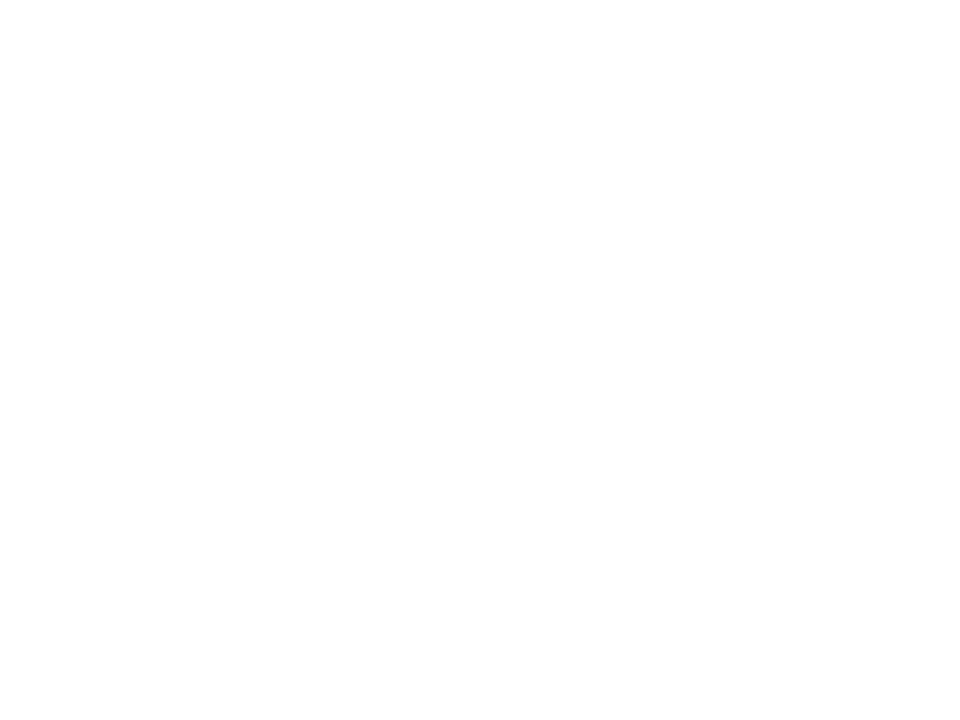 저 변
소상공인·전통시장 등 생업 현장으로 창조경제 확산
창조형 소상공인 육성
전통시장 디자인·기술·문화 접목
문래동식 소공인특화센터 확대(14년 8  → 15년 25개)
개성과 특색을 살린 시장 육성
성동구 성수동 (수제화)
종로구 창신동 (의류제조)
영등포 문래동 (기계금속)
중구 쌍림동 (인쇄)
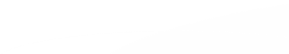 골목
마케팅, 요리전문가 활용 브랜드 육성
70개
- 집적지 내 복합시설 구축
- 앱 기반 온라인 수·발주   시스템 개발
성남 상대원동 (제과제빵)
문화관광
지역축제 연계상품, 예술인 창작공간 조성
87개
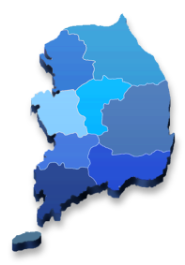 대구 성내1동 (쥬얼리)
글로벌 명품
한류상품,  명품거리 및 야시장  조성
5개
부산 범일동 (섬유패션)
인천 송림동 (기계부품)
생애 주기별 맞춤형 지원 강화
청년상인 · 문화예술 결합 시장활성화
준비된 창업
상권정보시스템 고도화 (창업과밀지수 등)
 소상공인 사관학교 (5개)
성공사례 (전주 남부시장)
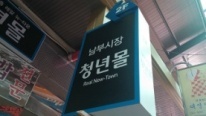 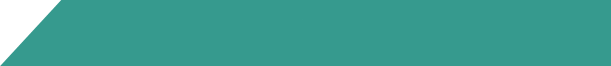 청년창업과 문화 마케팅을 전통시장에 접목한 복합 쇼핑몰
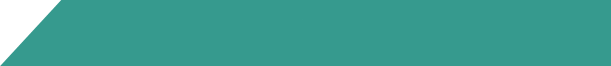 자율상권구역 지정·운영 법률 제정
 청년상인협동조합 설립 (54 → 80개)
전통시장에 ICT 접목 확산
성장
- (배송) 온라인 장보기 및 배송서비스
- (경영) 모바일·온라인 상인교육,           태블릿 PC 활용 상품·고객 관리
희망리턴 패키지 도입 (1만명, 고용부 협업)
재기
* 사업정리 컨설팅 → 취업알선 · 장려금 지급 → 전환대출
소상공인시장진흥기금 신설·운용 (2조원)
3. 창조경제  서민경제 및 정책 효율화
창조경제
기업생태계
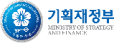 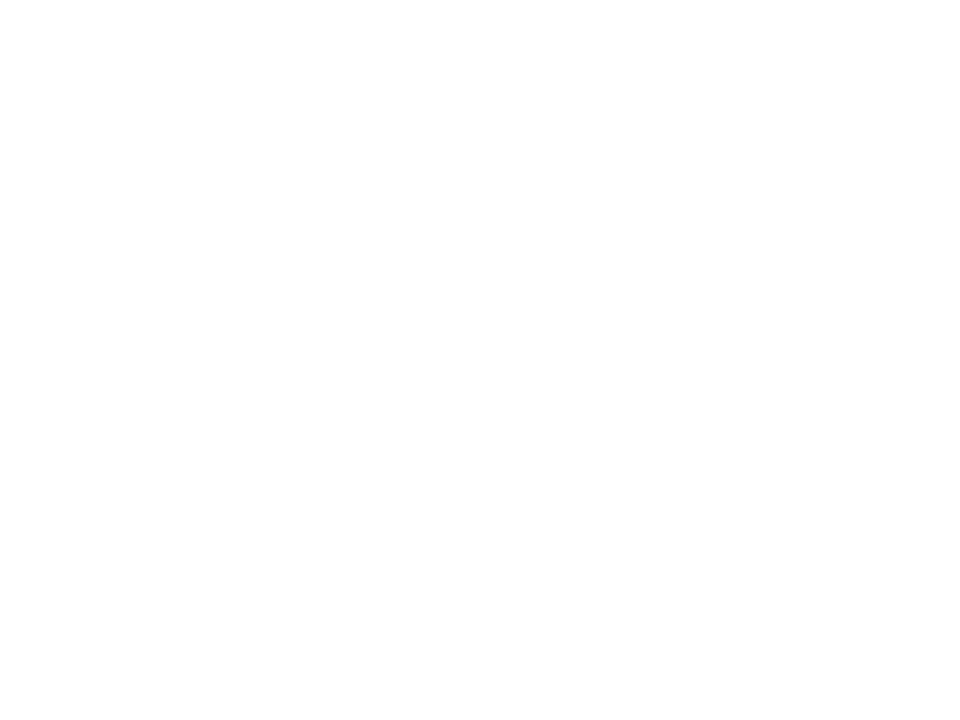 저 변
정책 효율성을 높이고 고객이 쉽게 활용하도록 노력
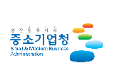 중소기업통합관리 시스템
정책 효율화 (기재부 협업)
기업 DB
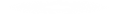 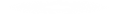 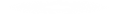 지원사업 분석·효율화
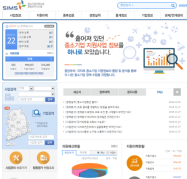 115만개 기업 정보
(매출, 고용, 업종 등)
- 성과분석 → 예산 편성시 반영
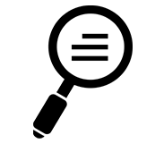 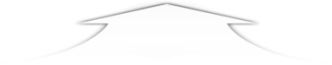 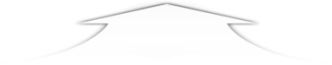 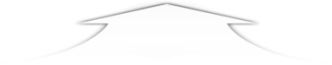 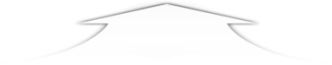 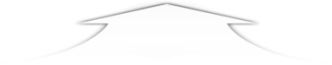 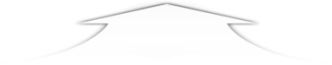 지원기관 (63개) 성과분석
정책 DB
- 공공기관 경영평가에 반영 추진
557개 지원사업
(중앙 156, 지방 401)
`
고객 접근성 제고
사업별 분포도 진단 (집중/사각 지대 등)
정책등록번호 도입 및 정책차림표 (디렉토리) 제공
부처 정보연계
유사ㆍ중복사업 검증
국세청
매출 등
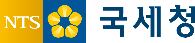 수요자 맞춤형 정책정보 제공
기업 경영실태 파악
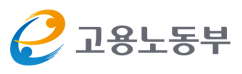 고용부
종업원수
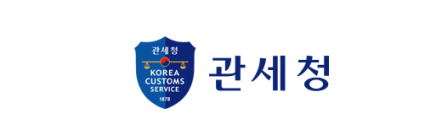 관세청
정책캘린더 서비스 및 포켓북 제작 · 배포 (15만부)
수출
지원이력 조회 및  맞춤형 사업 추천
매트릭스 분석
특허청
지식재산권
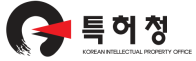 창조경제 구현
전략 I
혁신적 창조경제 생태계 확충
전략 II
역동적 기업생태계 구현
창조적 금융생태계 활성화
전략 III
관행적 종합검사 대폭 축소
성장사다리펀드 조성
코스닥ㆍ코넥스  신규기업
기술금융 현장확산 본격화
중소기업도 기술금융에 만족
규제개혁 체감도 순위
2014년도 주요 성과와 평가
창조경제
금융생태계
62%
만족
주요 성과
(2014 대한상의, 복수응답)
연대보증폐지
2.7조원
ActiveX
폐지
86.3
의료법인
사업확대
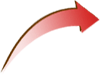 TCB (’14.7월)
0.4조원
74.5
62.7
'13
'14
1위
2위
3위
(2014 한국리서치)
50% 감소
41건
104개
32% 
보통
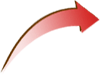 8.9조원
14,413건
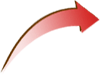 82개
34건
17건
창조경제의 제도적 기반을 마련하고 초기성과 도출에 주력
21개
기술금융의 원년 (0 to 1)
금융규제개혁 추진
모험자본 시장 육성
'12
'13
'14
'12
'13
'14
기술금융 현장의 목소리
핀테크 (FinTech) 장애요인
금융규제 감독관행 개혁 필요성
2014년도 주요 성과와 평가
창조경제
금융생태계
92%
규제개혁
지속
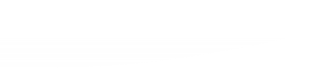 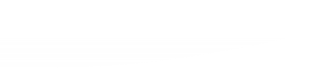 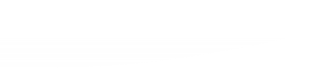 기업은 아직도 자금에 목말라
IT와 융복합 부진
남아있는 보수적 금융관행
보완 사항
실물지원
금융산업
금융문화
대출중심의 금융구조 지속
오프라인 위주 법규‧관행
담보‧보증 등 낡은 방식 고수
투자자금의 회수기능 부족
기존 지급결제 시스템에 안주
경쟁, 혁신을 막는 금융규제
(2014 금융정책 서베이, 복수응답)
(2014 금융정책 서베이, 복수응답)
“보증보다는 과감한 투자가 필요해.." ('14.8월, 기술금융 현장 간담회)
"창업기업은 여전히  자금에 목말라.." ('14.12월, 금융발전심의회)
33%
49%
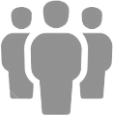 45%
29%
20%
<벤처생태계 정책과제>
(2014 대한상의)
40%
34%
혁신형 경제 뒷받침을 위한 금융의 역동성은 여전히 부족
26%
금융기관
변화
감독관행 개선
금융
규제
보안우려
보수적관행
M&A
세컨더리
상장
2015년도 정책방향
창조경제
금융생태계
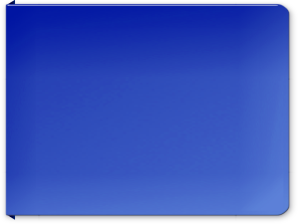 과제 1
선순환 금융
생태계 구축
창업 단계
성장 단계
회수 단계
재도전 단계
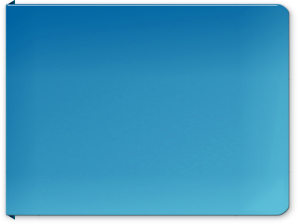 창업자금 지원확대
기술금융 3.0
성장자금 지원
일시적 애로 지원
M&A 활성화
IPO 확대
본인 보증의무 면제 
실패기업 재도전 지원
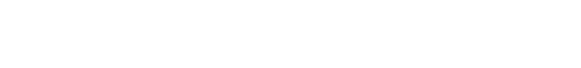 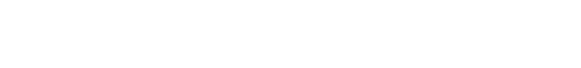 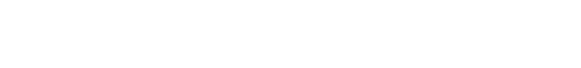 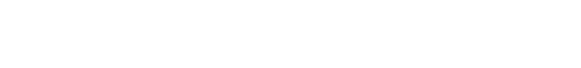 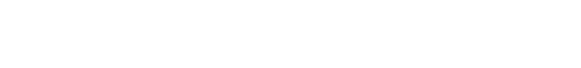 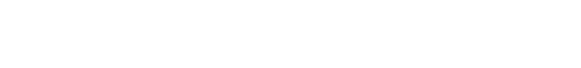 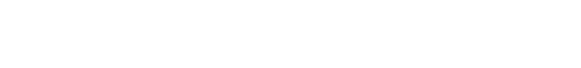 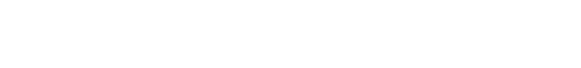 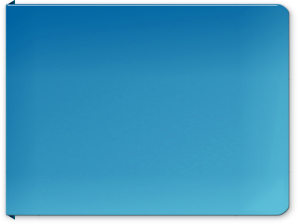 과제 2
금융과 IT
융합 본격화
오프라인 금융제도 개편
핀테크 산업 육성
전자금융 패러다임 전환
과제 3
금융개혁추진
경쟁과 혁신으로 적극적 자금중개
핀테크 육성 등 새로운 부가가치 창출
우리 경제의 활력을 제고
창조경제, 선도형 산업에 대한 지원과 금융개혁을 추진
보수적 금융문화 혁신
제2단계 금융 규제개혁
창업기업 가장 큰 애로는 자금
대출에만 의존하는 자금구조
2015년도 중점과제
창조경제
금융생태계
1. 선순환 금융생태계 구축
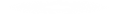 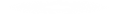 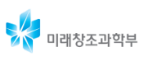 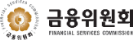 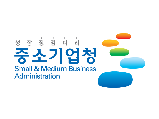 1. 창업 투자기반 확대
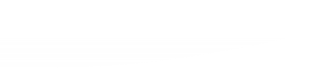 크라우드펀딩 제도의 조속한 정착
투자금융 자금 3조원 집행(성장사다리펀드, 모태펀드)
창조경제혁신센터와 연계펀드 6,000억원 조성
(2014 중기청, 복수응답)
53%
32%
19%
2. 위험분담, 세제지원 등 벤처투자 유인제고
자금
실패두려움
경험부족
벤처 투자위험을 분산·감축해주는 금융상품 출시
엔젤투자 소득공제 확대 등 세제지원 강화
(2014 대한상의)
자본시장 1%
은행은 가까워도 투자는 멀게만 느껴지는 예비창업자 A씨,
3. 기술금융 3.0 으로 원스톱 자금공급
내부자금7%
대출92%
창업단계
‘기술투자펀드‘ 등 기술금융 20조원 이상 추가공급
창조경제혁신센터 내 Finance Zone 설치(상담 + 자문+ 펀딩)
창의와 아이디어에 투자하는 금융환경을 만들겠습니다.
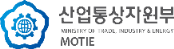 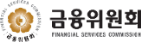 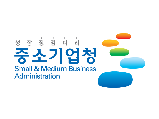 점점 감소하는 설비투자
1. 선순환 금융생태계 구축
창조경제
금융생태계
55%
자금난 경험
기업성장 안정적 지원
(2014 기획재정부)
5.6%
신성장산업 등 정책금융 지원확대
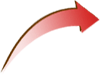 통합산은 투자확대
신성장산업 지원
기업투자 촉진프로그램
(정책금융 180조원 중)
10.5조원
-0.5%
3년간
6.5조원
30조원
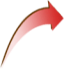 100조원
'13.4분기
'14.3분기
'14
'15
성장발목을 잡는 일시적 자금애로
일시적 경영애로 기업은 신속지원
(2014 대한상의)
자산매입 후 임대 프로그램
중기 패스트트랙 기한연장
41%
<개선필요사항>
<긴급자금지원>
<중소기업>
30%
자산매입
일시적 경영애로를 겪고 있는 중소기업인 B씨,
1천억원
8,720개기업
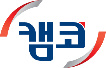 성장단계
34.7조원지원
임대
'15년 까지 1년 연장
정책자금
확대
불황시
자금회수 자제
금융이 기업성장의 든든한 버팀목이 되겠습니다.
1. 선순환 금융생태계 구축
창조경제
금융생태계
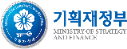 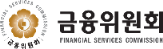 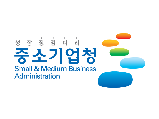 선도형산업化
M&A 활성화
IPO 등 회수시장 활성화
중소기업 M&A 지원확대
유망기업 상장활성화 지속 추진
벤처투자지분 거래활성화
중기 M&A 지원펀드 조성
K-OTC 2부 신시장 조성
자산양도 세제지원 확대
중기 M&A 특화 IB 육성
사업 재편시 특례지원
기업의 상장 수요에 따른 제도개선
(사업재편)
<코넥스 기업 수>
(중소기업)
코넥스시장 수요기반 확충
SPAC합병시 심사 간소화
상장기업에 대한 규제완화
110 + α
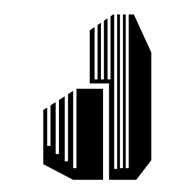 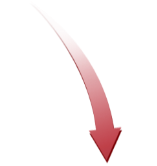 패키지지원
79
45
+
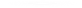 A사업
(IB)
法제정
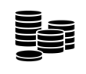 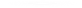 B사업
'13년말
'14년말
'15년말
정책금융 및 세제지원 강화
투자자금 회수수단은 다양하게
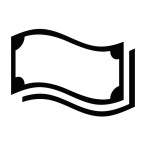 중기 벤처전용
K-OTC  2부
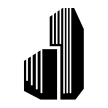 기업상장 절차를 복잡하게 느끼는 중견기업인 C씨,
주
코스피
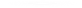 벤처지분거래
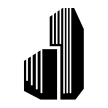 과세특례범위
식
+
세컨더리펀드
+
코넥스
1조원
+
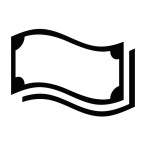 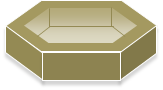 회수단계
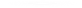 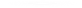 재투자
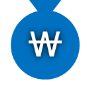 채
코스닥
권
기업자산포괄양도 요건확대
3년간
자금회수와 재투자의 선순환 구조를 만들겠습니다.
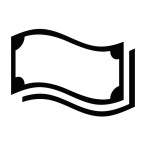 K-OTC
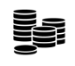 M&A
보증의무 여부와 (재)창업의사
부족한 재창업 자금지원
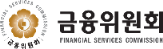 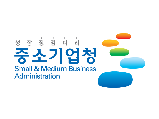 1. 선순환 금융생태계 구축
창조경제
금융생태계
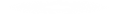 1. 경영주 본인의 보증의무 면제
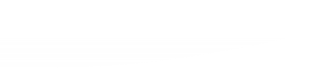 (2013 창조경제연구회)
창업 → 비창업 기업까지 확대
AA이상 우수기업(전체의 20%)은 자동면제
69%
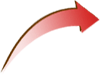 11%
2. 성실한 실패는 주홍글씨 제거
재창업기업에 대한 신ㆍ기보의 차별폐지
재창업지원 기업에 대한 불이익한 신용정보 공유유예
보증의무
존재시
보증의무
개선시
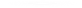 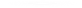 신ㆍ기보
중진공 등
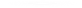 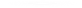 재기기업
재기기업
3. 재도전 지원자금 확대
(2014년)
재기지원 정책자금
0.06%
재도전 지원자금 5년간 최대 1.5조원 공급
실패 경험을 바탕으로 재창업을 준비하는 기업인 D씨,
정책자금
125조
3,000개
재기지원
보증
재창업
자금
재도전단계
194개
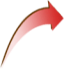 실패를 성공의 교과서로 삼는 환경을 만들겠습니다.
최대 0.5조원
최대 1조원
'14
'17
창업단계
성장단계
회수단계
재도전단계
재투자
1. 선순환 금융생태계 구축
창조경제
금융생태계
아이디어로만 창업
성장의 파트너
버팀목 금융
선도형 재편지원
회수시장 다양화
자본시장 스타
실패도 자산
두려움 없는 창업
성실실패  주홍글씨  폐지
재창업 자금지원 확대
경영주 본인보증 면제
IPO활성화
기술금융 3.0
창업자금 지원
성장자금 지원
일시적 애로 지원
패키지 지원
M&A 지원
신시장 조성
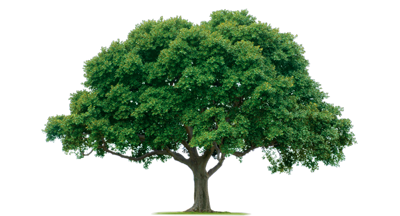 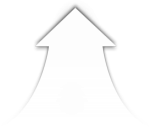 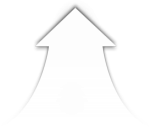 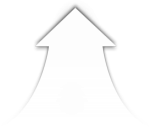 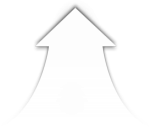 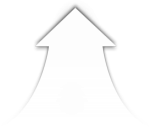 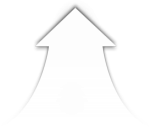 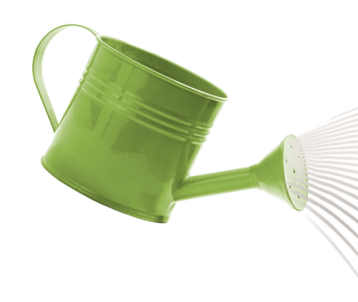 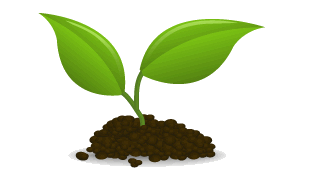 4
1
3
5
8
6
2
7
7-8년
14년
창조경제의 
든든한 파트너가 되겠습니다.
기업 성장단계별 선순환 금융생태계를 만들겠습니다.
Active X 폐지 업권
2. 금융과 IT의 융합
창조경제
금융생태계
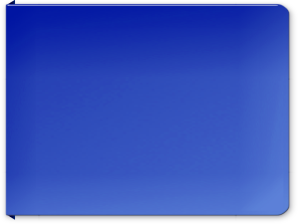 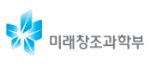 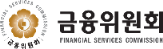 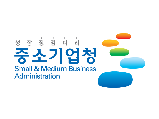 전자금융
패러다임
전환
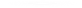 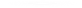 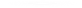 기술지원
창업지원
금융지원
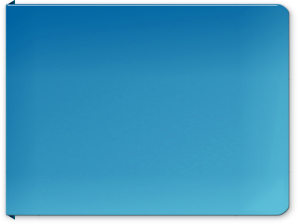 공인인증서 사용의무ㆍ보안성심의 등 사전규제 철폐
전자상거래 결제는 외국처럼 ActiveX 없이 간편결제
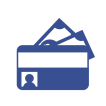 2014년
2015년
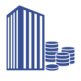 카드
은행
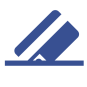 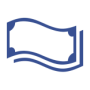 PG
증권
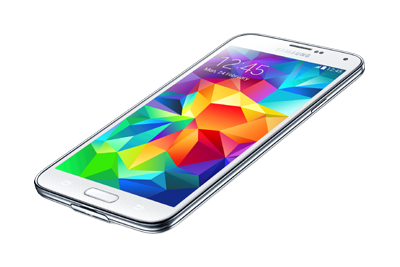 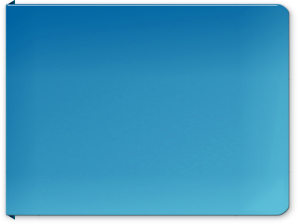 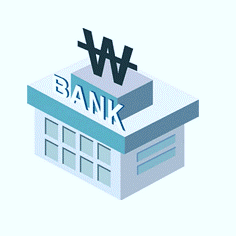 오프라인
금융제도
개편
점포없는 인터넷 은행 설립
대면 실명확인 → 비대면 방식도 폭넓게 인정
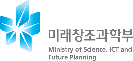 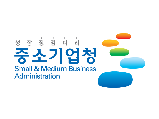 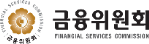 핀테크
산업육성
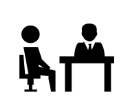 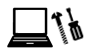 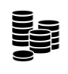 핀테크 지원센터를 설치하고 창조경제혁신센터와 연계
핀테크 산업에 정책금융 2천억원 지원
오프라인  +  온라인·모바일
융합으로 새로운 부가가치 창출
건건 사전규제  → 원칙 사후점검
부처협업으로 금융과 IT의 융합을 추진하겠습니다.
One Stop 지원
3. 금융개혁 추진
창조경제
금융생태계
제2단계 금융규제 개혁
보수적 금융문화 혁신
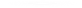 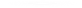 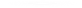 은행 내부 평가체계 구축
금융의 날 제정
정책 인센티브 부여
숨은·낡은 규제개혁(1단계) 실천, 점검 
칸막이 규제개혁으로 경쟁과 혁신 촉진(2단계)
은행 혁신성 평가로 기술금융ㆍ투자 확대
창의적 금융인을 우대하는 문화조성
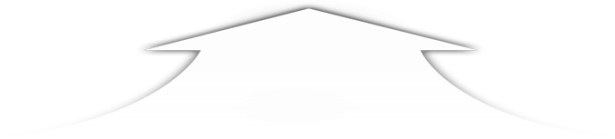 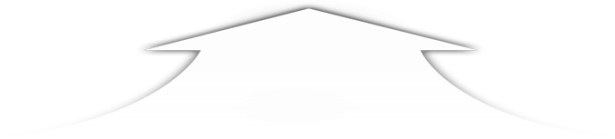 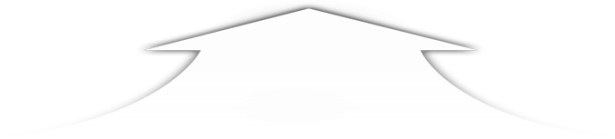 창의적 금융인 우대
업권간 칸막이 제거
개인제재 원칙폐지
사모펀드 규제개선
(개인제재건수)
90% 감축
1,285
헤지펀드
사모펀드
PEF
은행
증권
보험
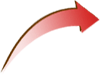 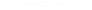 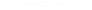 +
'14
'17
금융혁신 상시 추진
현장중심 실천 점검
금융권의 보수적ㆍ낡은 관행을 반드시 바꾸겠습니다.
창조경제를 선도하는 경쟁력 있는 금융업 육성
미래 대비 투자
미래성장동력 창출
전략 I
전략 II
방송 산업 활성화
2014년도 주요 성과와 평가
미래대비
미래성장동력
창조경제 성과 발현 시작, 미래 대응 본격화
산업 혁신 ∙ 미래 대응
창조경제 성과 발현
주요 성과
보완 사항
ICT,
전체산업 흑자 견인
연구소 기업 수
기술이전 건수
사업화 건수
제조업 혁신 3.0 전략 ('14.6월)
15,315
7,495
바이오 미래 전략, 기후변화대응 전략  ('14.7월)
89
7,253
ICT수출: 1,739억불
  (전체 수출의 30%)
5,193
29
ICT흑자: 863억불
  (비ICT분야 400억불 적자)
SW 중심사회 실현 전략 ('14.7월)
'11
'14
'11
'13
'11
'13
新 넛크래커 상황에 대비하는 성장동력 확보 절실
핵심 원천기술 부족
현장의 목소리
주력산업 경쟁력 약화
- 대국민토론회 ('14.12월) -
기술도입   (단위:백만불)
세계교역 둔화 및 글로벌경쟁 심화
“정부 전체 R&D 투자에 대한 전략이    
    부족하다.”
11,052
12,038
9,900
고령화 등 고비용 생산구조 고착
“시장과 괴리된 연구수행으로 기업
    에서 쓸 연구성과가 없다.”
기획, 설계 등 소프트파워 부족
'11
'12
'13
2015년도 정책방향
미래대비
미래성장동력
위기대응
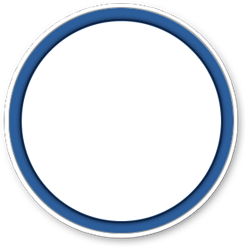 성장동력 재점화
시장 경쟁력
강화
(주력산업) 제조업 혁신을 통한 주력산업 스마트화
(ICT/SW) ICT 경쟁력 강화 및 SW 기반 신산업 창출
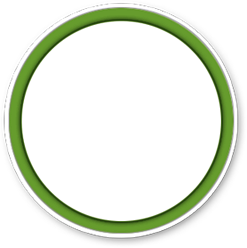 미래선점
미래산업 원천기술 확보
미래 유망산업 선점
(바이오) 태동기 미래시장 선점
(기  후) 실증을 통한 상용화 촉진
(나  노) 산업강국 장벽 해소
(재  난) 안전 확보와 산업 육성
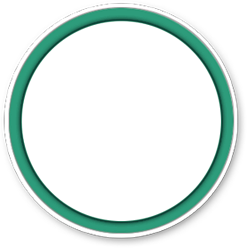 기반정비
국가 R&D 혁신
지속 성장토대 구현
전략성 강화 및 질적수준 제고
대학 ∙ 출연(연) 기술창업 강화
기존산업의 스마트화, 핵심 원천기술 확보로 신성장동력 창출
2015년도 중점과제
미래대비
미래성장동력
1. 성장동력 재점화
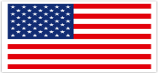 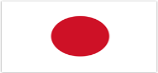 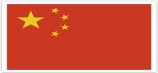 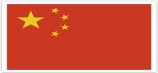 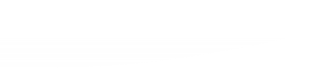 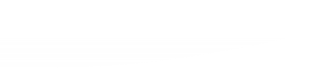 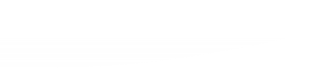 『제조업 혁신 3.0』으로 주력산업을 스마트화하겠습니다.
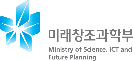 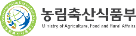 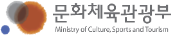 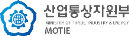 주력 제조업을 둘러싼 여건
세계 최고의 ICT 수준
일류 제조·생산 기반 보유
혁신 생태계
경쟁력 향상
엔(￥) 低
부처협업 기반 ICT 융합 확산(창조 비타민 2.0)
창조비타민 확대
제조업의 스마트 혁명 촉진
90개
ICT 기반 융합화의 걸림돌 제거
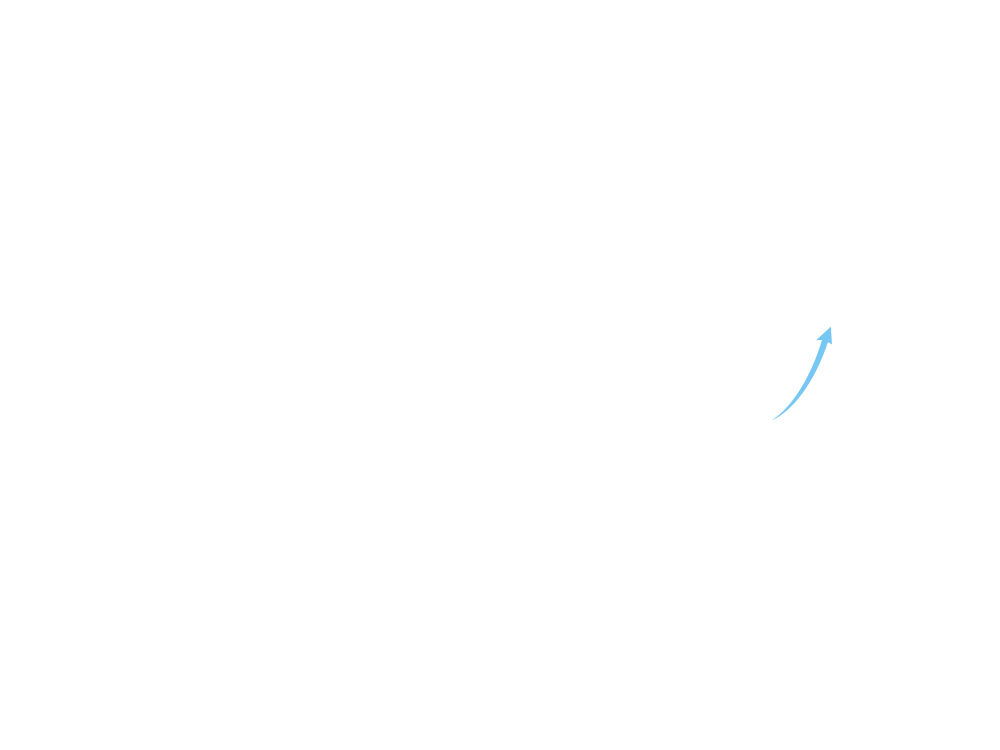 57개
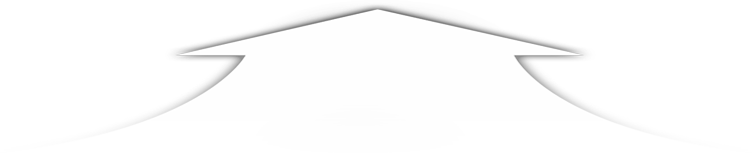 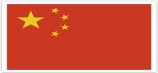 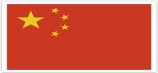 '14
'15
부가가치 제고
미래 주도권 확보
생산성 향상
EDRC* 확대 등 소프트파워 고급 인력양성 기반 확충
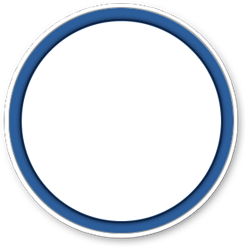 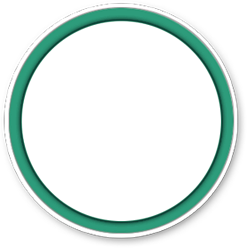 스마트 공장 보급 확산
자동차∙ᆞ기계
조선ᆞ플랜트
전략
1만개
*엔지니어링개발연구센터(21개대학 / 23개기업)
4천개
산업별 차세대 제품 개발
1천개
(스마트카, 친환경 LNG선 등)
스마트·친환경 등 핵심 소재·부품 집중 개발
고도화된 스마트공장 테스트  베드 구축 및 표준화 추진
'15
'17
'20
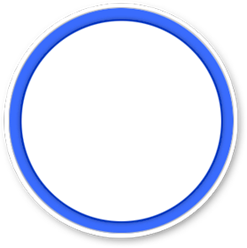 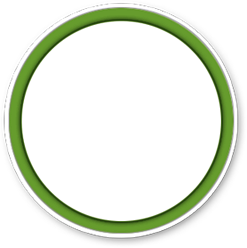 철강 ∙ 석유화학
반도체ㆍ디스플레이
7,040억원
신청 ~ 지원
6,627억원
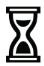 1년
3개월
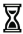 '14
'15
'14
'15
1. 성장동력 재점화
미래대비
미래성장동력
ICT 산업을 튼튼히 하고, 글로벌 진출을 본격화 하겠습니다.
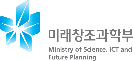 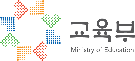 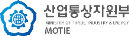 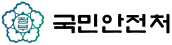 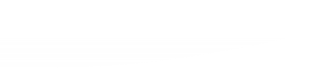 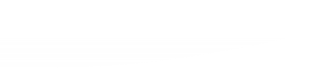 ICT의 글로벌화 본격 추진
ICT 경쟁력 강화
핵심기술력 확보
세계 속의 ICT 위상 확인
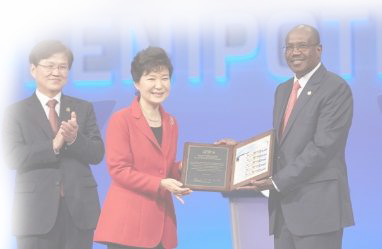 ITU 전권회의
한 ∙ 아세안 특별 정상회의 등
선도형 R&D
Fast-Track
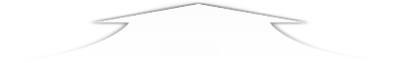 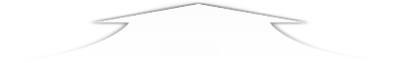 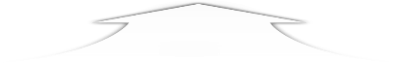 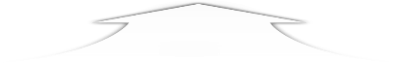 5G, IoT 등 미래 유망분야 표준화 선도
글로벌
표준선도
패키지형
해외진출
인프라 고도화
ICT역량강화
ICT 글로벌 
협력단
ITU 등을 활용, 국제표준화 적극 대응
5G : ('15) 로드맵 → ('18) 평창시연
기가인터넷 : ('15) 40% → ('17) 90%
중남미/아프리카/아세안
중  국
재난,안전, ICT 융합 등 성공모델 개발
ICT지원/교육센터
국제협력 강화
현지전문가 양성
K-Tech 정례화
3D프린팅 교육(50만명)∙SW개발, ICT DIY 생활화
안전 등 성공모델 + 컨설팅 + ICT 지원
1인 1앱 만들기 체험 캠페인 전개
ICT 경쟁력강화 종합전략(‘15.1분기)
1. 성장동력 재점화
미래대비
미래성장동력
SW 등 디지털 파워로 신산업ㆍ신시장을 창출하겠습니다.
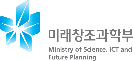 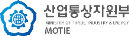 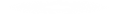 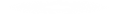 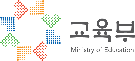 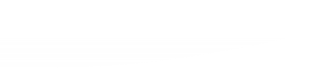 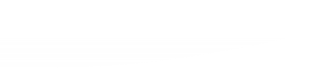 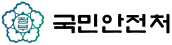 신시장 창출  및 경쟁력 제고
SW기반 신산업 육성
IoT
클라우드
사이버 보안 신시장 창출
사이버 大진단
기반조성
보안산업 육성
산업단지 적용(4개)
클라우드법 제정ㆍ시행
실증단지 조성(2개)
글로벌 파트너십 확대
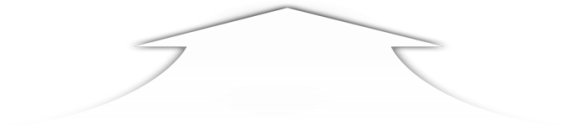 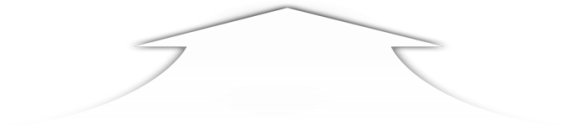 14조원
400개 기반 시설
핫라인 구축 (2,000명)
차세대 엔진 개발
인력양성 (특성화대 3개)
7.6조원
('14. 34개 → '15. 55개)
'14
신산업화

플랫폼화
'17
디지털 영토 확대
글로벌 SW 전문기업 육성
의료 등 5대 분야 활용
데이터 타운 실증사업
'SW/SoC/플랫폼' 일괄개발
국산비중 제고('14. 5%→'20. 20%)
* '17년까지 민관합동 4,000억원 투입
유망 디지털콘텐츠 집중 지원
* 스마트콘텐츠 글로벌 스타기업((`15) 10개  (`17) 30개) 
* 디지털콘텐츠 투자 확대(펀드, (`14) 1천억원  (`15) 2천억원)
50개
빅데이터
임베디드 SW
25개
20개
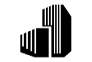 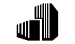 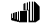 '14
'15
‘17
SW 영향평가제 도입(‘15.6월)
 하도급 구조개선 및 모니터링 강화
SW 선도학교
SW 성장
기반 조성
SW 영향평가(‘15)
54개 기관, 1,000개 사업
136개교
초ㆍ중등 SW 역량강화
72개교
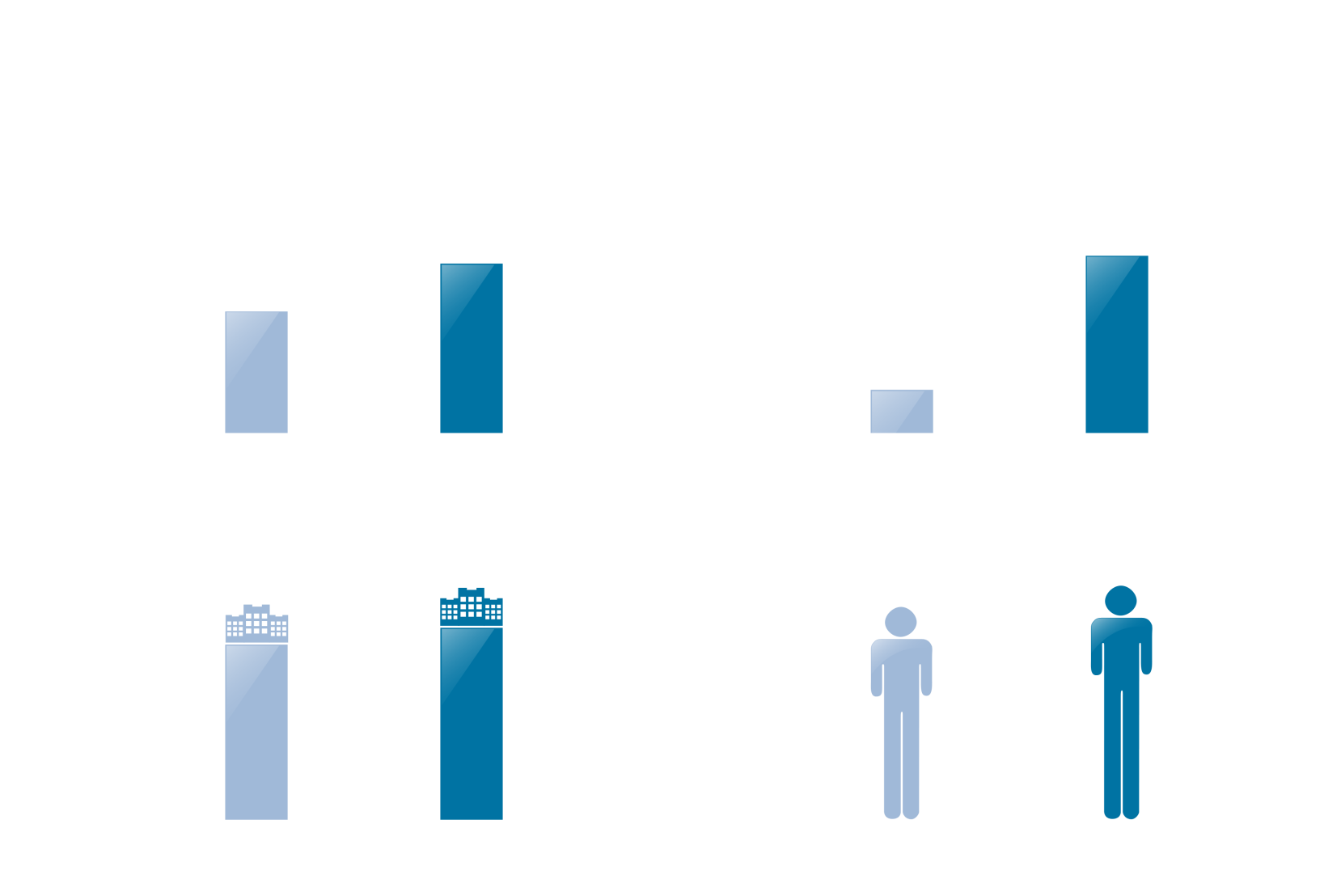 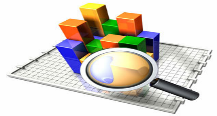 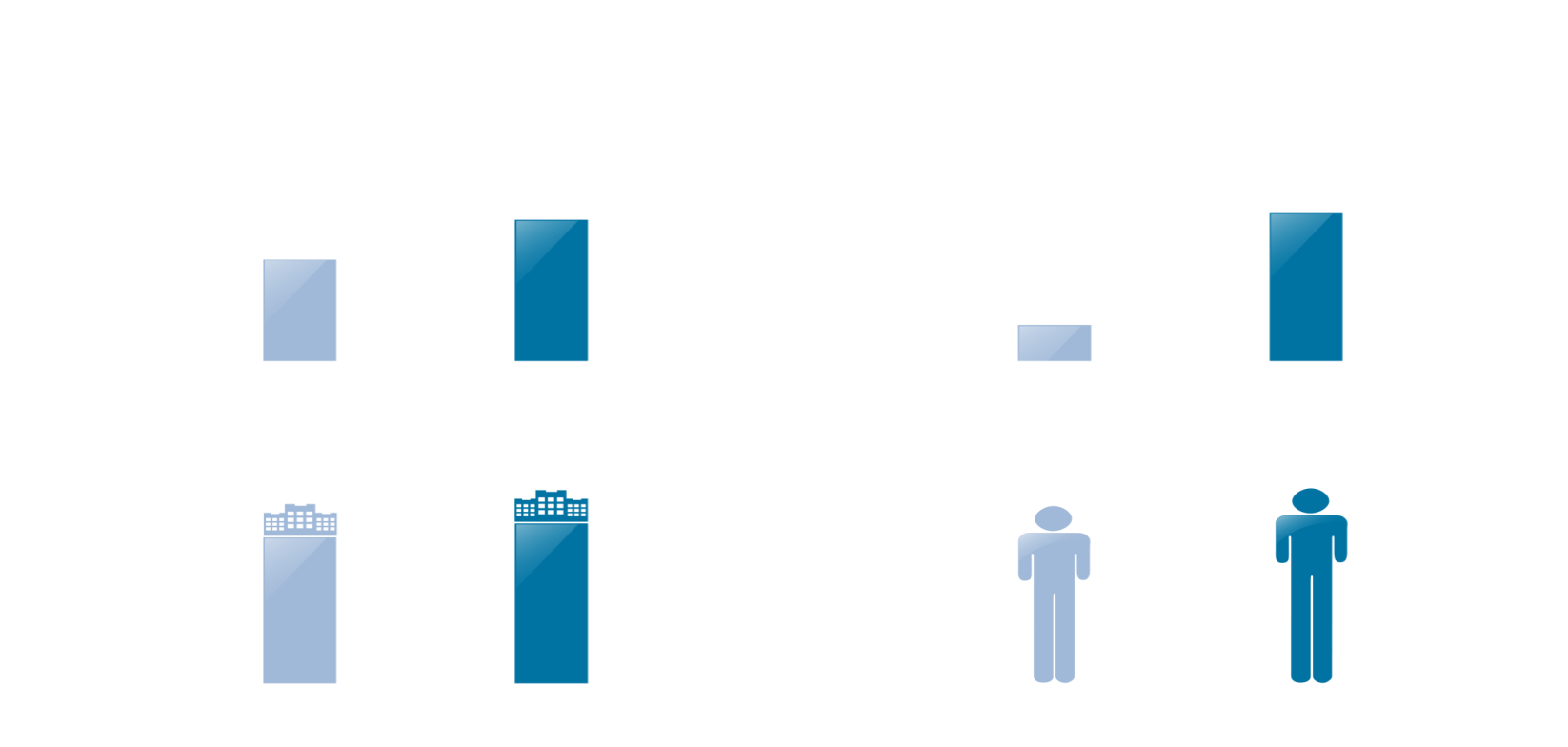 '14
'15
2. 미래산업 원천기술 확보
미래대비
미래성장동력
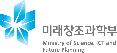 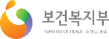 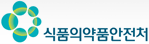 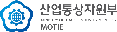 바이오산업
태동기 시장
산업 전망
우리 역량
기술·임상 글로벌 경쟁력 보유
2.6조불
반도체 등 
3대 수출산업
고부가
가치
선점자지배
바이오 벤처기업 지속 성장중
세계 최초 출시
바이오산업시장 점유
기술집약형
절대강자부재
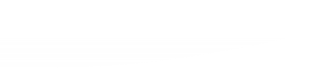 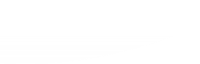 1.4조불
태동기 시장
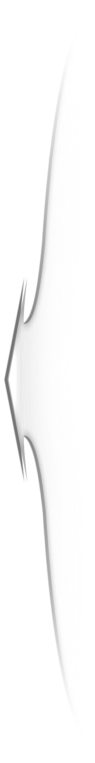 '맞춤치료', '유전체의학'
'14
'24
기술검증 플랫폼 운영
치료제
* 체외진단, 수술기기 등 6개 병원
임상인허가단축
R&D집중
생산수출촉진
품목별 식약처 전담도우미 지정
5개
* 치매, 발달장애 등 조기진단
10개
5개
2개
0개
0개
융합 의료기기
줄기세포∙유전자 치료제, 융합의료기기 집중 개발
'14
'14
'20
'20
‘17
‘17
바이오 – 금융 투자전문인력 양성
거버넌스강화
범부처 컨트롤타워 운영
해외 시장정보 통합제공 (37개국)
질환 예측∙관리 서비스 개발
기술, 인력, 제도 패키지 지원
바이오, 태동기 미래 시장을 선점하겠습니다.
* 보건산업진흥원, KOTRA, KIC 등
* 민간 투자 촉진 등 선순환 생태계 조성
(’14)14 → (’17)10→(’20)7위
2. 미래산업 원천기술 확보
미래대비
미래성장동력
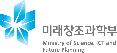 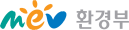 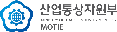 CO2
배출량
1,585조원
6대 기후변화대응 기술 
세계 시장
기후변화 대응은
원천기술 확보로
감축
위험     기회
현실로 다가온 문제
323조원
13.6%점유
도입·성장기 기술이 대부분
'20
'13
'20
'13
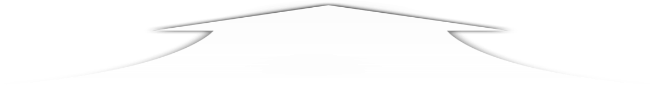 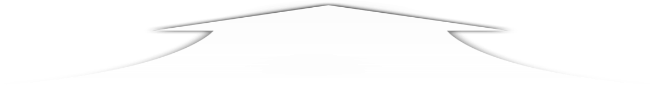 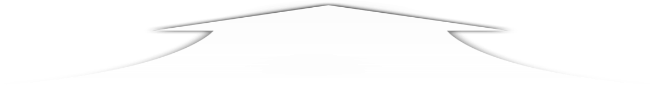 세계시장 선점이 가능한 핵심기술과 산업모델 개발
기술혁신
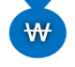 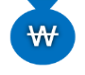 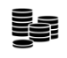 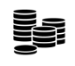 청정에너지시장 창출
에너지 저소비 실현
온실가스 감축
216조원
14조원
V2G, ESS + 신재생
태양전지, 연료전지
CO2포집처리(CCS)
바이오에너지
이차전지, 전력IT
'13 (추정)
‘20
제로에너지 빌딩, 친환경 에너지타운 등을 통한 실증
- 기후변화 신기술의 생활속 체감 향상 및 상용화 모델 조기 발굴
93.4%
산업화지원
80.8%
- 친환경에너지타운 (’15~) : 진천(융합) / 광주(태양광) / 홍천(축산폐기물)
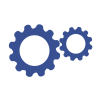 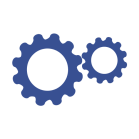 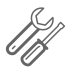 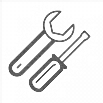 민간주도 시장 형성을 위한 산업 인프라 구축
기후변화 대응과 산업 육성을 모두 이루겠습니다.
'14
'20
-  유료 전기차 충전소 확충(제주), 배터리 리스사업 추진
세계시장 매출 목표
기술경쟁력  목표
* 세계 1위 기술수준 대비
2. 미래산업 원천기술 확보
미래대비
미래성장동력
미래 기반을 튼튼히 하고, 국민안전을 확보하겠습니다.
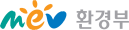 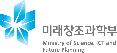 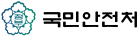 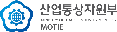 나노
재난안전
나노기술 우수국
전망
여건
나노산업 강국
국내 재난피해 증가추세
한국의 제조업과 ICT 기반세계시장 선도 가능
(‘14) 기술력 세계 4위
('20) 매출 세계 2위
* ‘12년 1.4조원 피해(‘08대비 2.6배)
* 특허 3위, 논문 4위
* 세계시장 3조불
핵심기술 부족, 부처별 분산 
  투자, 재난 기업 영세
재난안전시장 543조원(‘21)
장애요인
* 시장규모 연 6.9% 성장
공백기술 존재, 공정비용 과다, 안전성 논란
센싱∙모델링∙구난용 융합 신기술 중점 개발
R&D
통합적 연구를 통한 재난 대응 기술역량 제고
7대 애로기술 중점 개발 (소자, 센서 등)
기술 공백
해소
* 출연(연) 융합연구단(예: 싱크홀) 등 활용
특허·인력정보 네트워크 구축
현장수요를 반영하여 기술에서 제품 ∙ 서비스까지 패키지 적용 (리빙랩 등 활용)
기업수요 반영 공정기술 개발 (나노팹 활용)
실 증
사업화 촉진
우수 원천기술 상용화 프로젝트 추진 ('17년까지 50개 기업, 3천억원 매출 창출)
* 다중 ∙ 노후시설 대상 우선실증 (지자체 협조)
교통, 전력, 의료 등 SW 안전진단 (‘15, 20개 시설) 을 통한 신수요 창출
나노 안전성 국제 공동연구 추진  (EU 등 15개국, ‘15~’16)
국제공조
신시장
창출
나노 안전성 기준 및 평가 정립 (’15~)
공공기관 우선구매로 초기시장 창출
3. 국가 R&D 혁신
미래대비
미래성장동력
투자의 효율과 효과를 제고하겠습니다.
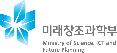 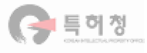 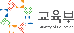 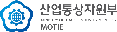 전략적 국가 R&D 투자
대학ᆞ출연(연) 기업 지원 허브화
기업 기술수요 기반『기업공감 원스톱서비스』실시
『국가 중장기 기술개발투자 로드맵』제시
* 공공연구기관(40개)이 단일 창구를 통해 기업 지원
장롱특허 최소화
현장중심∙문제해결형 과기인력 육성
정부와 민간 R&D활동 상호연계∙역할분담
* 사전심사 강화, 특허자산 평가, R&D 전주기 특허 연계
* 공대혁신 후속조치 추진, Data 과학자 등 전문인력 육성
특성화대, 출연(연), 특구의 기술창업 강화
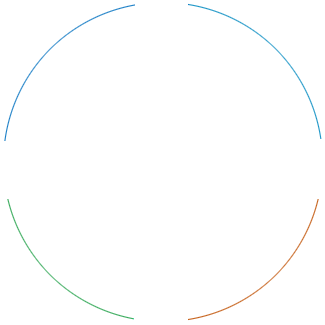 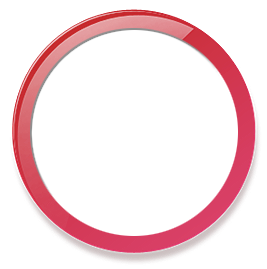 * 주요사업별 플래그십프로젝트, 징검다리프로젝트 등
* 연구소기업 확대, 창업엘리트 기술창업교육 강화
R&D혁신
연구개발의 질적 수준 제고
지속적 성장기반 확충
기초연구∙거대과학 안정적 지원
SCI 논문건수 위주 평가 원칙적 금지
* ‘15년 기초 1.3조원(6.1% 증), 거대 1.5조원(7.6% 증)
도전적 연구를 위한『X-프로젝트』추진
미래 대비 투자
전략 I
미래성장동력 창출
방송 산업 활성화
전략 II
지상파‧유료방송 재송신
방송 산업 환경 조성
주요 정책 수립
지상파 UHD‧700MHz 분배
해외 시장 개척
KBS 수신료 현실화 및방송광고 규제 개선
2014년도 주요 성과와 평가
미래대비
방송 산업
정책 협업 및 지원
주요 성과
보완 사항
• 시청자 미디어 센터 확대 



•  UHD 유료방송 상용화
•  애니메이션 캐릭터 광고 허용
• 방송채널 해외 송출





• 한‧영, 한‧아세안 쇼케이스
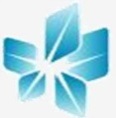 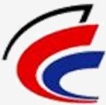 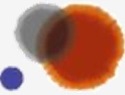 (누계)
5개소
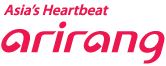 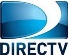 미래창조과학부
방송통신위원회
문화체육관광부
2개소
1개소
’05
’14
’07
• PP 산업 발전 전략
•  방송 광고 규제 개선(안)
•  스마트 미디어 산업 육성 계획
공익채널 편성
 1,100만 가구
현안 이슈 해결
2015년도 정책방향
미래대비
방송 산업
OTT
사이니지
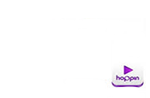 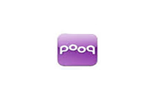 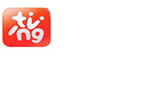 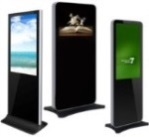 매출    중 판매‧수출
한   류여   건
중소 채널 제작 인력
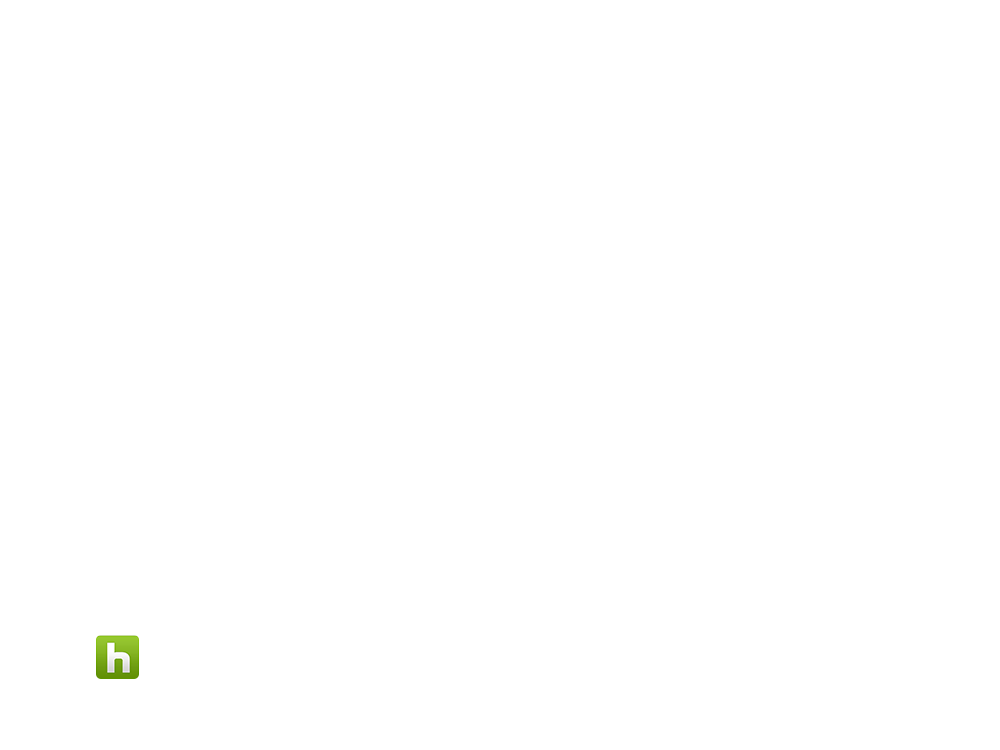 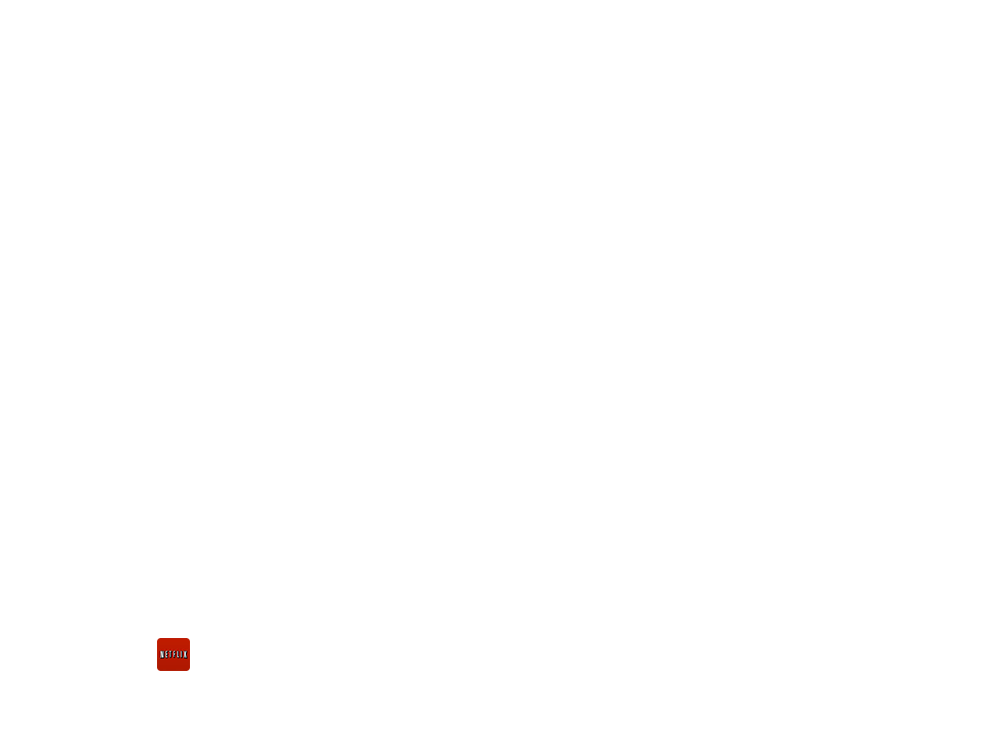 실감미디어
MMS
UHD
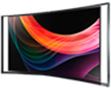 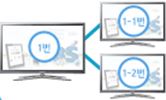 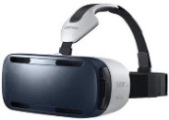 평균

 21명
드라마 등 
규제강화
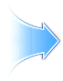 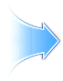 7.3%
’11
’14
’12
새로운 미디어 환경 대응
콘텐츠 역량 강화
○○신문
3.7조
3.6조
3.5조
방 송 광 고
KBS수신료
3.4조
“유료방송, 결합상품 탓에 미끼상품 전락”
△△일보
’13
“`해결 기미 안 보이는 SO-지상파 재송신”
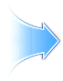 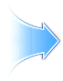 □□신문
34년간 月 2,500원
“ 콘텐츠 불공정 거래, 피해액 연간 4,746억원”
역동적 혁신경제의 핵심, 방송 산업의 활성화 추진
시장 질서 확립
방송 재원 확충
2015년도 중점과제
미래대비
방송 산업
1. 새로운 미디어 환경 대응
1-2번
1-1번
1-1번
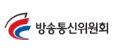 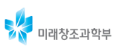 UHD
MMS (다채널 방송)
홈쇼핑
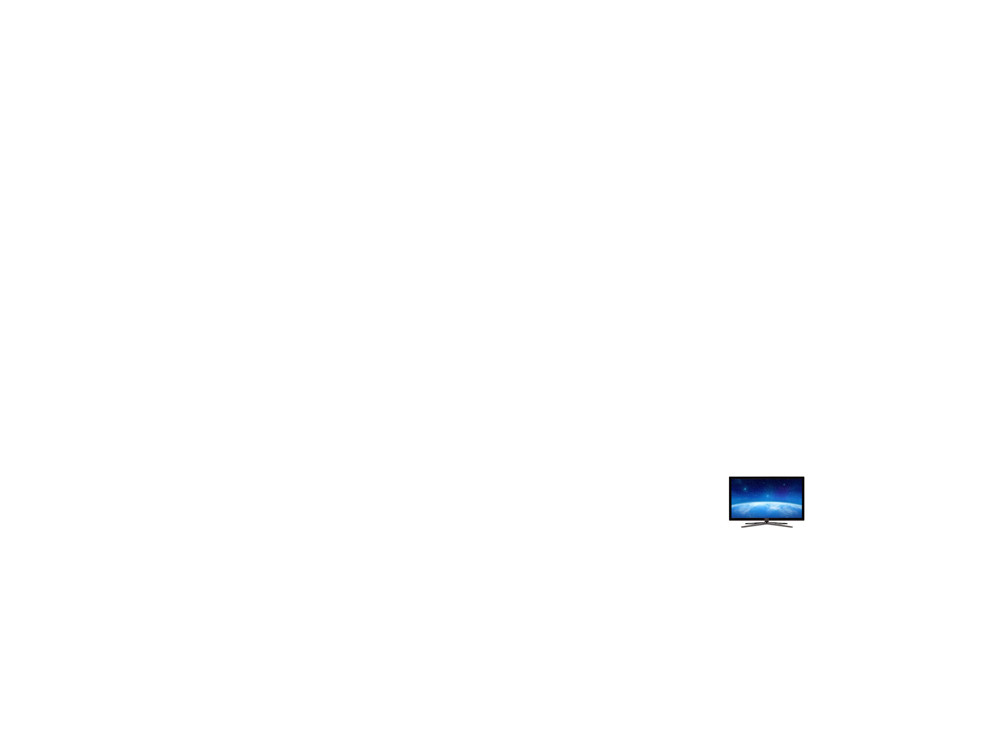 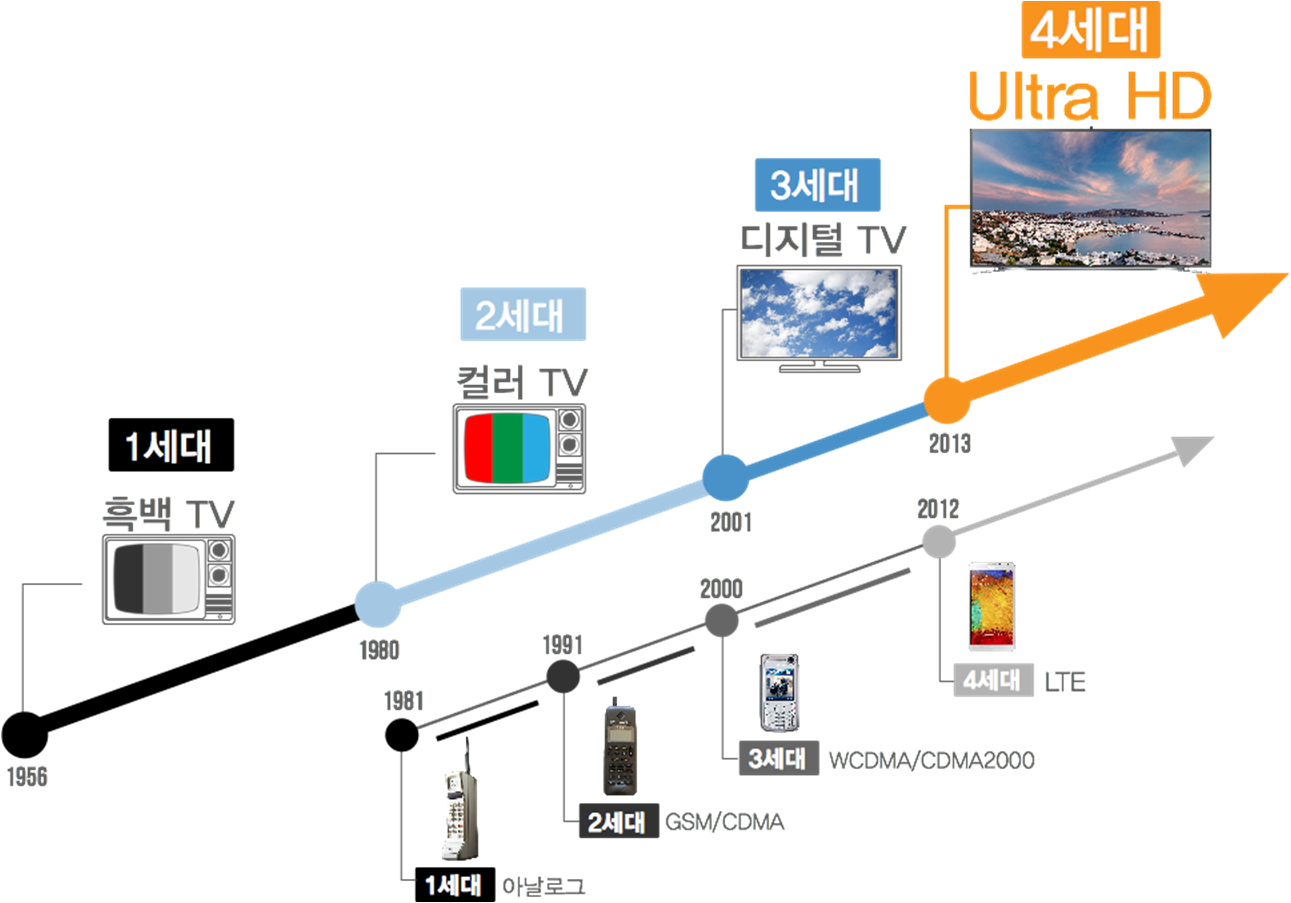 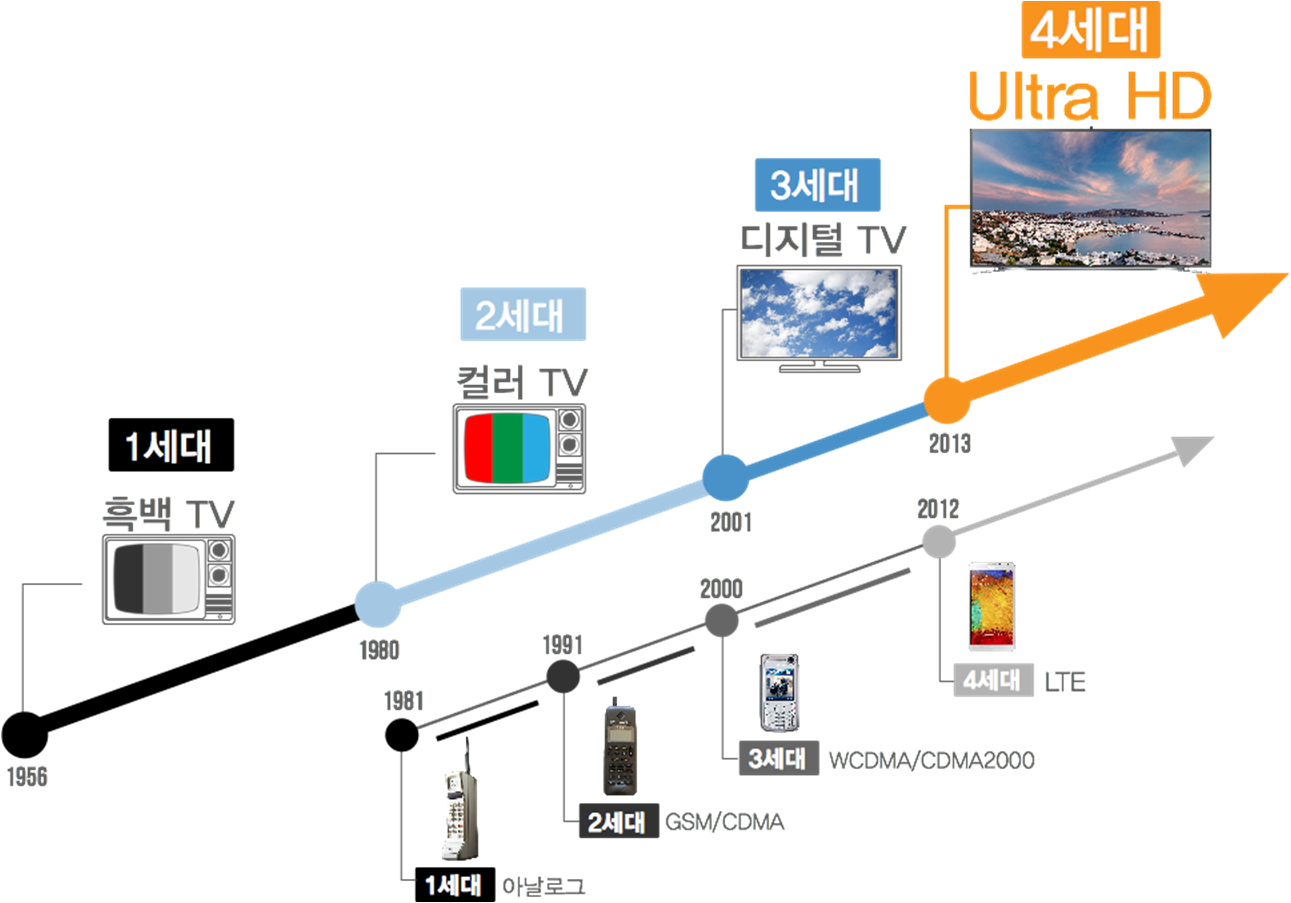 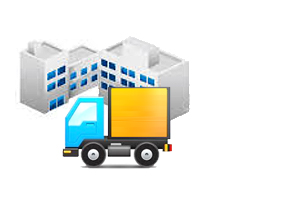 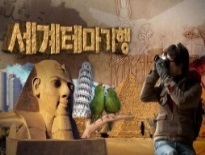 중기제품‧농축수산물판매 ‧ 홍보 채널 확충
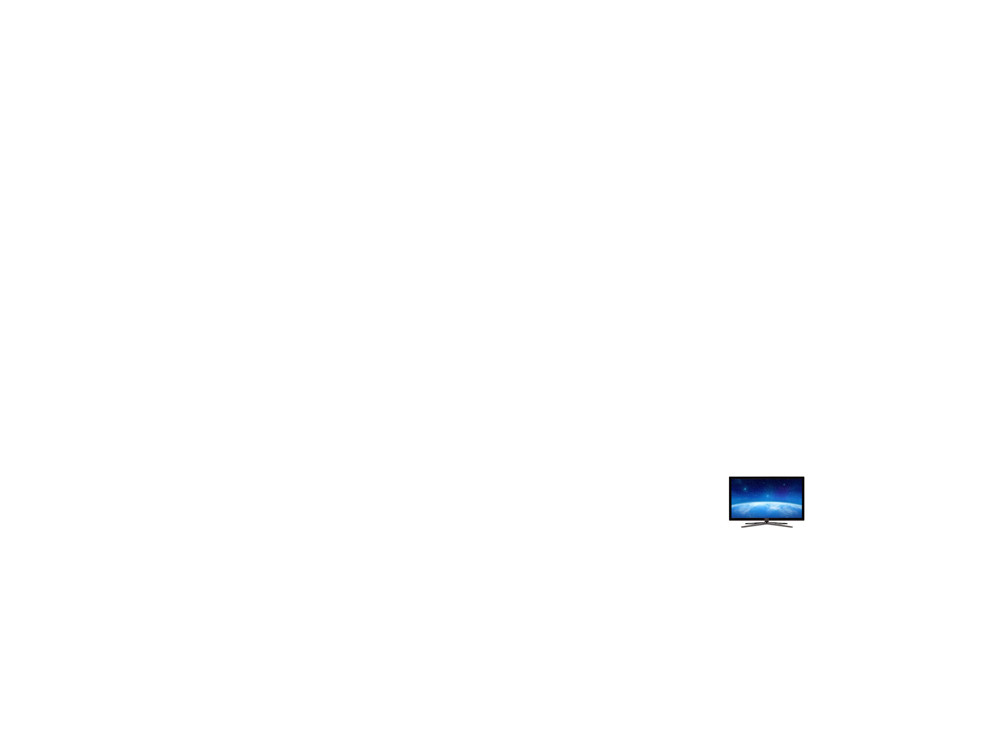 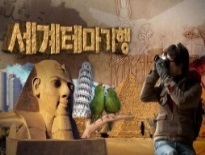 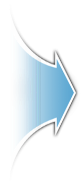 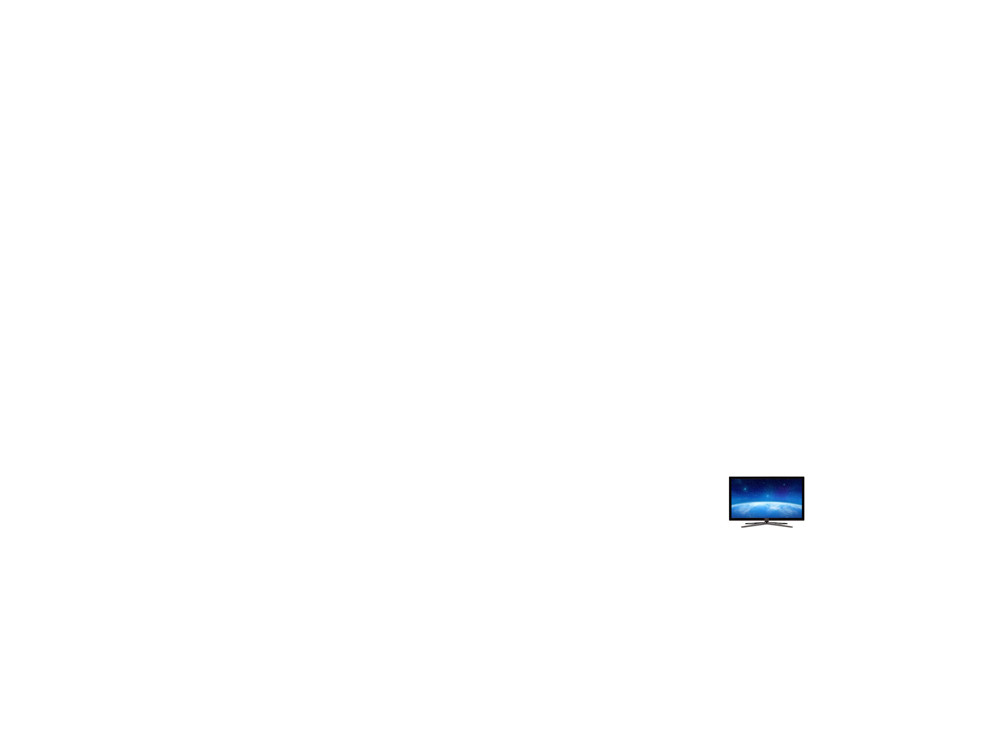 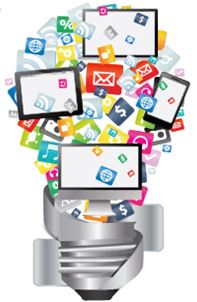 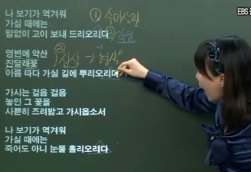 창의 ‧ 혁신기업의원활한 시장 진입
4~16배 선명
초‧중등 교육 등
공영 TV 홈쇼핑 승인 (’15. 1)
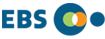 지상파 UHD 정책 마련 (’15. 상)

 콘텐츠 민관펀드 90억원 조성
다양한 방송 서비스를 도입하겠습니다.
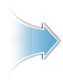 T 커머스 활성화
시범서비스 (’15. 2)    로드맵
1. 새로운 미디어 환경 대응
미래대비
방송 산업
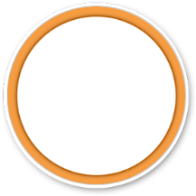 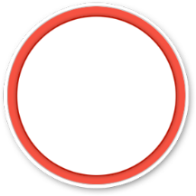 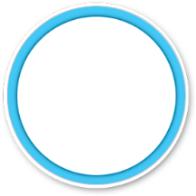 감성미디어
공간미디어
인터넷오브미디어
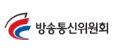 산업 육성
제도 개선
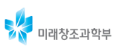 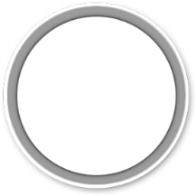 5대 기반기술 개발
통합 시청점유율 조사
광고프레임워크
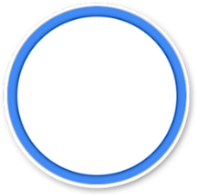 실감미디어
스마트폰
TV
TV
PC
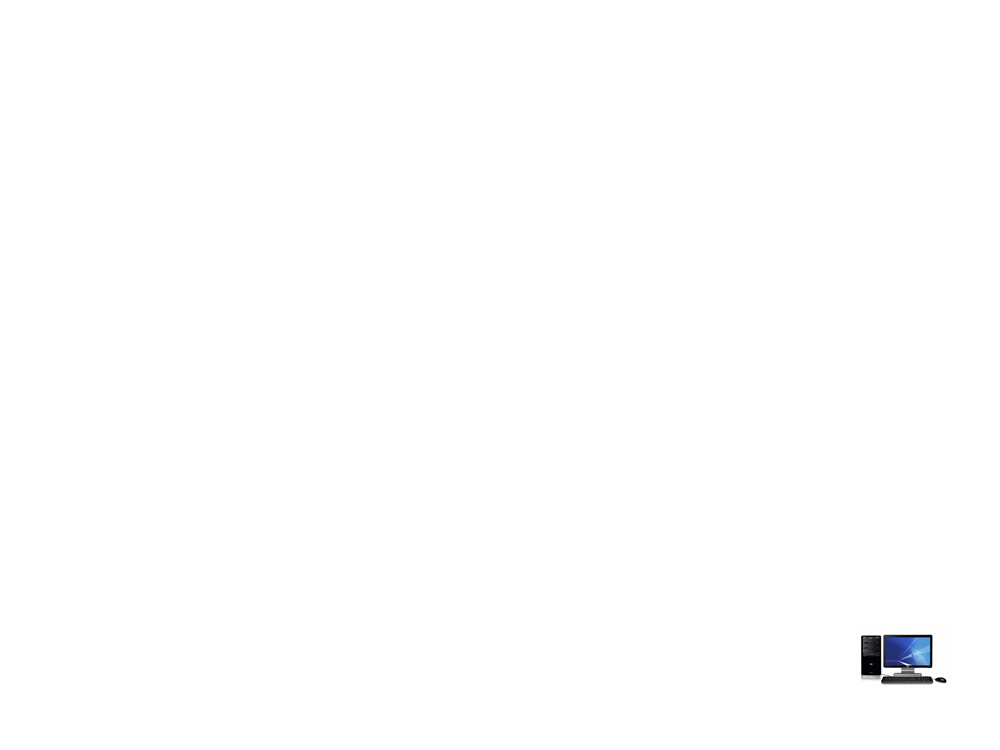 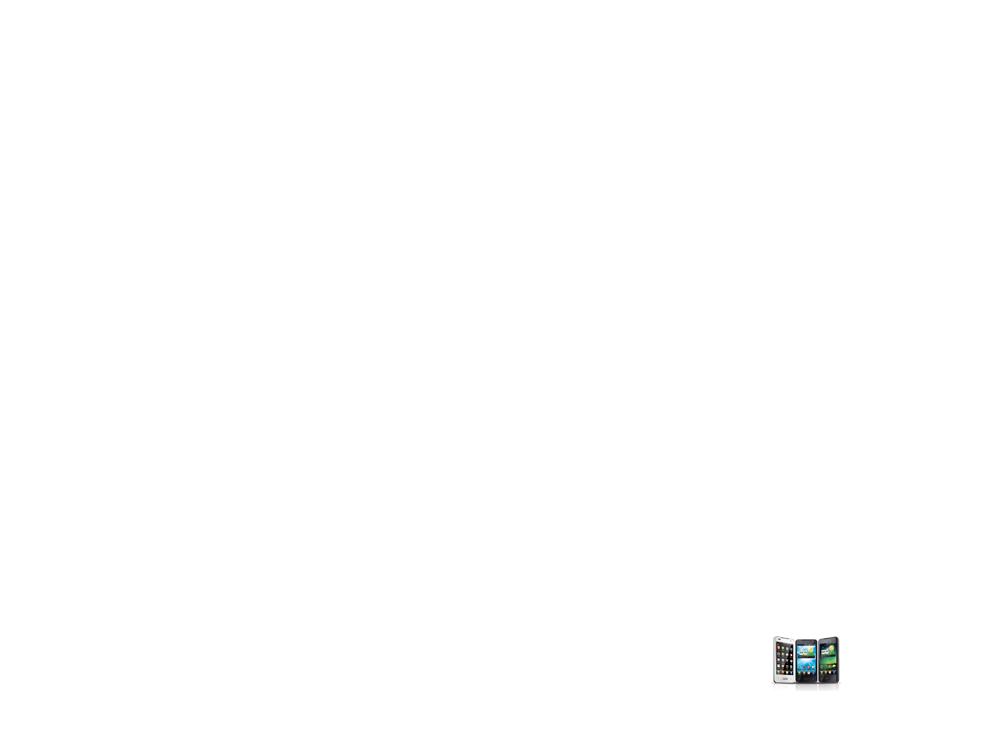 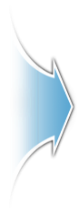 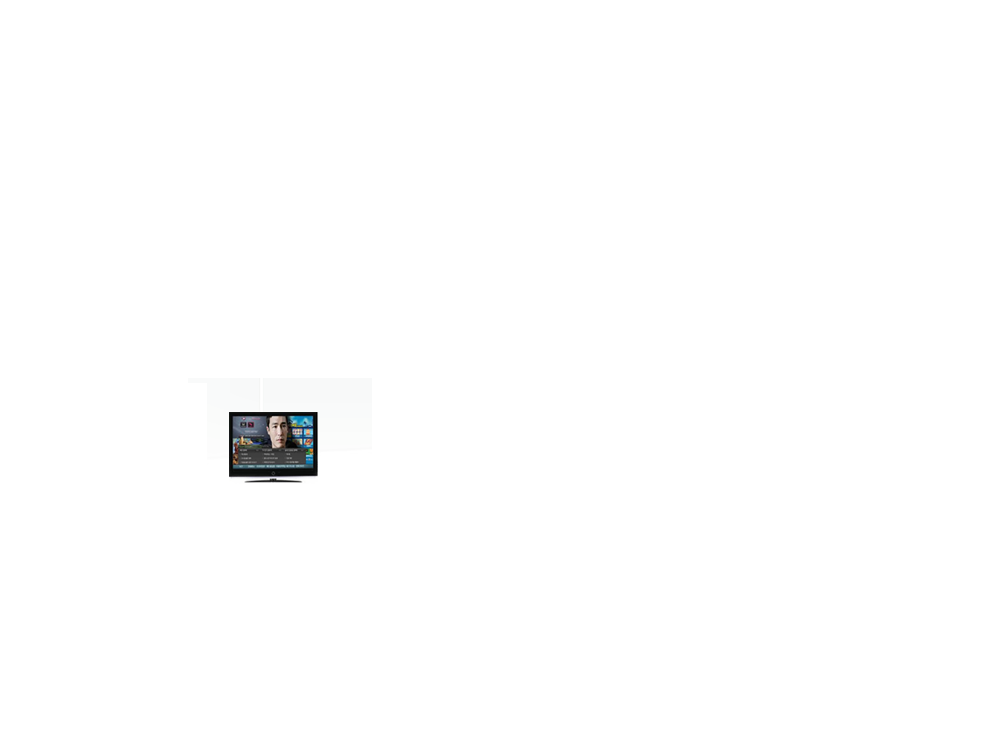 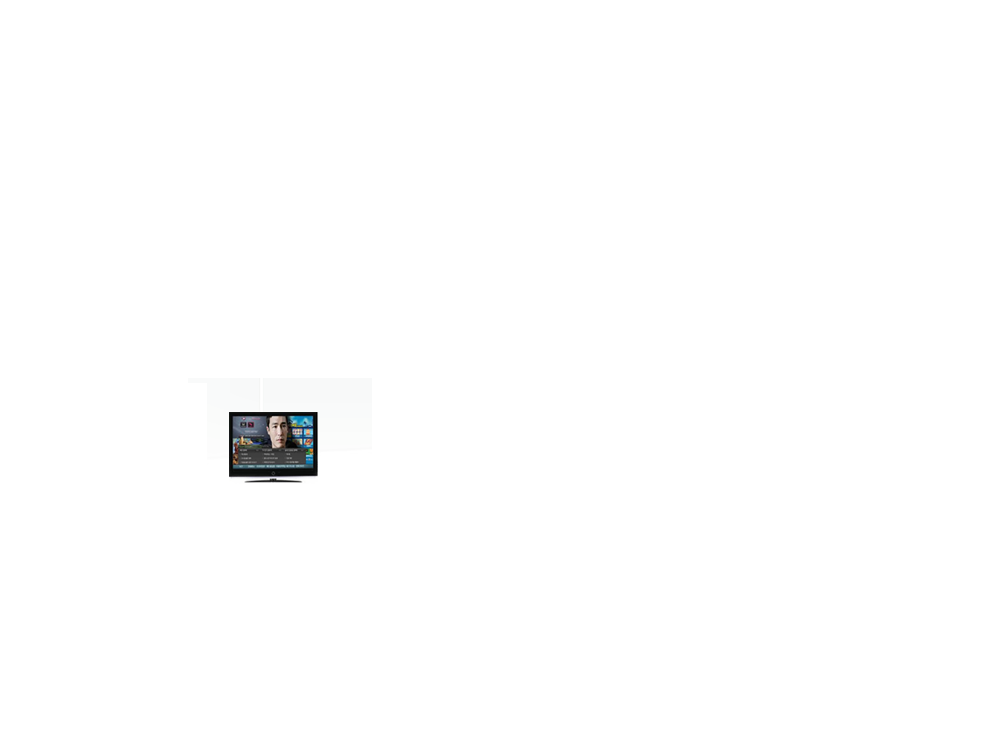 아이디어신규기획안기 술
X 캠프
이노베이션 센터
실시간
실시간 + 비실시간 (VoD)
R&D (’15 ~ ’20)     시범서비스    기술이전
시범조사 (’15. 하) ~
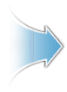 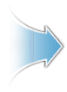 신규 서비스 사업화
방송 경쟁상황 평가
신규서비스상용화
지상파
`
신진벤처
중소
기업
유료방송P P
인터넷기반O T T
일반인
지상파
방송
IPTV
SO
스마트 미디어를 육성하겠습니다.
스마트TV
창조경제 혁신센터 연계
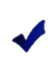 2. 콘텐츠 역량 강화
미래대비
방송 산업
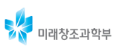 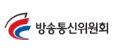 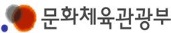 방송 콘텐츠 해외 진출
•  미디어 꿈나무 양성
•  디지털 콘텐츠 랩
•  1인 창작자 발굴
전략지역 확산 + 공동제작 활성화
시청각물 공동제작 협정 
 드라마‧다큐‧UHD 콘텐츠
 펑요우 (朋友) Project
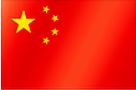 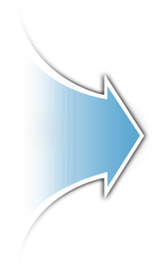 중 국
• 외주제작 생태계 조성
•  콘텐츠 코리아 펀드
•  프로그램 제작 지원
홈쇼핑
IT솔루션
콘텐츠
新 한류 (패션, 관광, 뷰티, 음식 등)
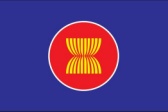 발 굴
제 작
유 통
아세안
•  B2B 마켓 플레이스 
•  유통정보 관리 시스템
•  TV 창조채널 확대
다큐 콘텐츠
 전문가 교류, 제작‧유통 협력
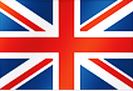 한류 재도약, 콘텐츠 기반을 튼튼히 하겠습니다.
영 국
3. 방송 재원 확충
미래대비
방송 산업
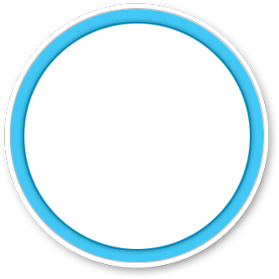 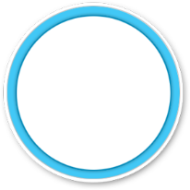 月 2,500원
月 4,000원
광고시장 활성화
공영방송 재원 확충
칸막이 규제에서 총량 규제로!
KBS 수신료 현실화, 광고 축소
프로
그램
수신료 인상되면
 EBS 제작 재원 증가
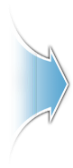 토막
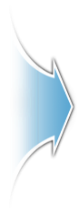 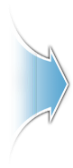 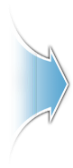 자막
시보
축소된 광고는 
  방송산업 발전 활용
지상파‧유료방송 간 차별성 유지
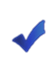 프로그램편성시간 당
총 량 제
가상광고‧간접광고 규제 완화
자구노력‧공적책무 촉구
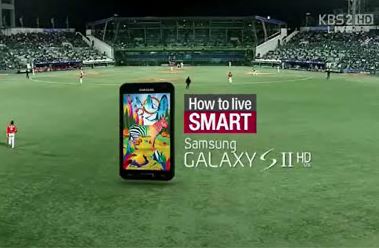 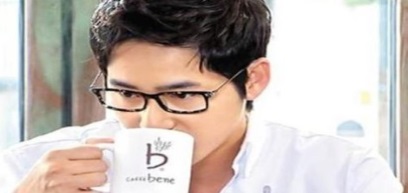 • 자구노력 : 유휴자산 정리, 회계분리 등
•  공적책무 : 재난방송, 소외계층 배려
• 스포츠     교양, 오락, 스포츠 보도  
• 허용시간 : (유료) 5/100        확대
방송의 안정적 재정기반을 다지겠습니다.
4. 시장 질서 확립
미래대비
방송 산업
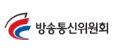 법제 정비
시장 점검
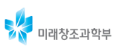 분쟁조정 기능 강화
결합상품 공정거래 여건 조성
프로
그램
지상파 
A사
유료방송 B사
이동전화月6만원
인 터 넷
月1만원
유료방송
공짜?
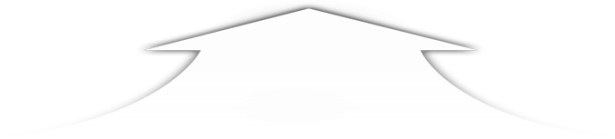 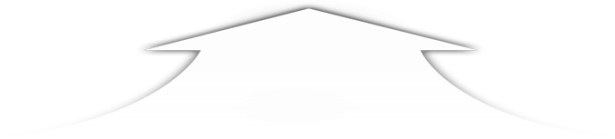 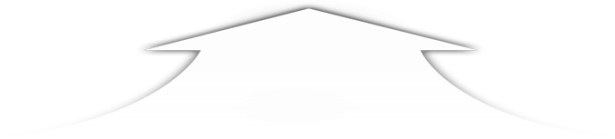 토막
블랙아웃 49일
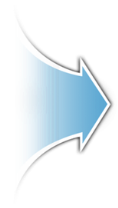 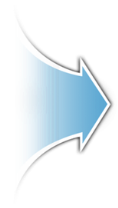 시보
시보
• 직권 조정, 방송 유지‧재개 명령
• 규제기준 마련, 과다경품‧허위광고 점검
재허가‧재승인 제도 개선
기타 불공정 행위 조사
•  심사기준 고시 제정     예측가능성 제고
•   콘텐츠 끼워팔기, 프로그램 사용료 未지급
경쟁을 활성화 하겠습니다.
방송의 성장동력 제고로 먹거리와 일자리 창출에 기여
해외진출 촉진
FTA의 전략적 활용 및 네트워크 확대
전략 I
정상외교를 통한 해외진출 촉진
전략 II
중소ㆍ중견기업의 시장개척역량 강화
전략 III
2014년도 주요 성과와 평가
FTA 체결 확대, 중소·중견기업의 수출경쟁력 강화대책 등 추진
      엔低 등 어려운 여건에서도 실물경제 회복기반 마련
주요 성과
보완 사항
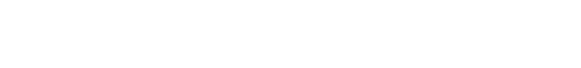 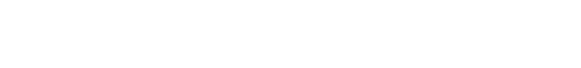 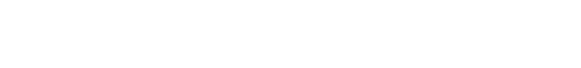 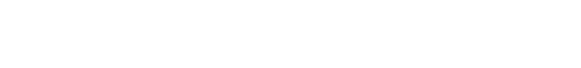 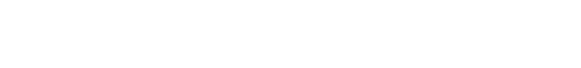 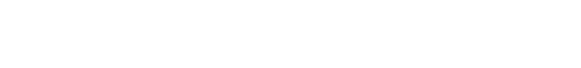 2년 연속무역 Triple Crown 달성
사상 최대외국인투자 유치
정상외교를 통한프로젝트수주 확대
502억$(2년 누계)
190억$
1조 988억$
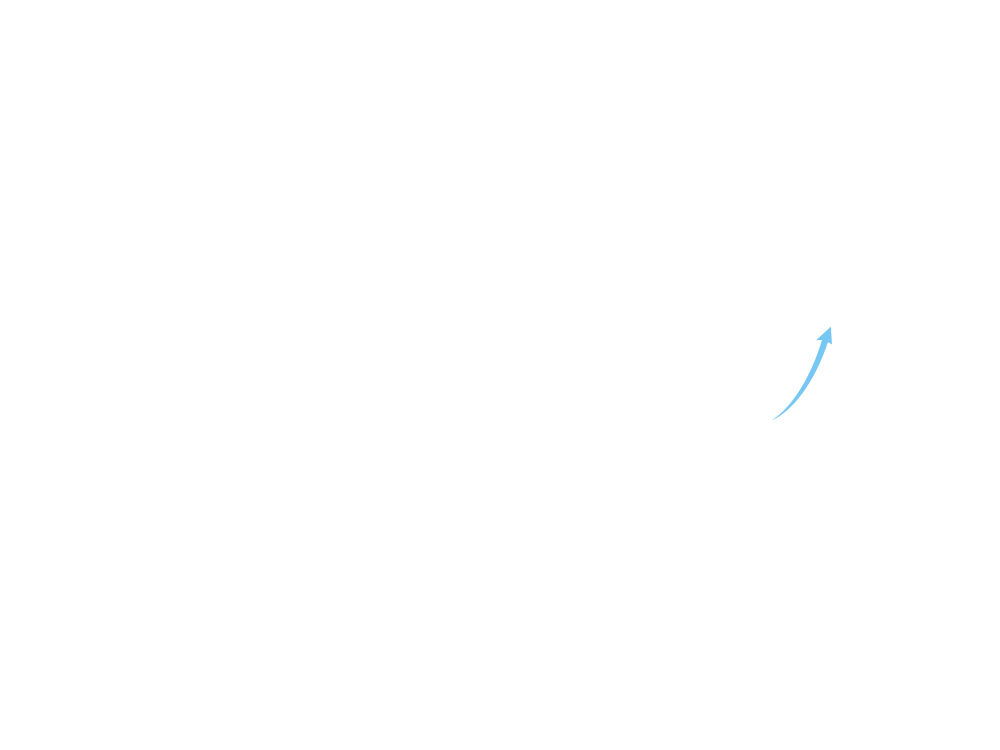 115억$
5,731억$
68억$
474억$
무역
수출
무역흑자
신고
도착
'13
'14
중소ㆍ중견기업 수출비중 증가
부품소재, 지식서비스 투자 확대
2년간 총 17개국 방문,     81회 정상회담 개최(貿協)
*
對FTA 체결국 수출 급증(7%)
전체 수출증가율(2.4%)의 약 3배
싱가폴, 중국 등의 투자 확대
FTA의 전략적 활용을 통한 수출·外投유치 확대, 
기업과 인력의 해외진출 활성화 등을 위해 더욱 노력할 필요
2015년도 정책방향
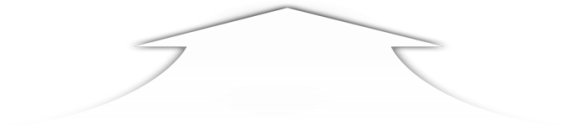 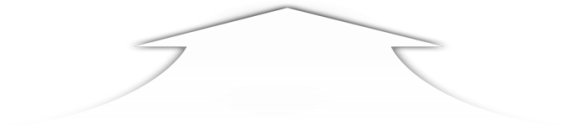 FTA의 전략적 활용
및 네트워크 확대
정상외교를 통한
해외진출 촉진
중소ㆍ중견기업의
시장개척역량 강화
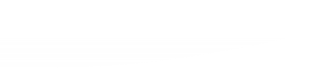 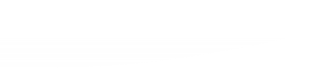 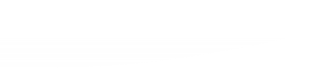 1
1
1
한ㆍ중 FTA 활용 및 동북아 비즈니스 중심 구축
정상외교 성과 심화ㆍ확산
내수기업의 수출기업화 촉진
FTA 활용도 제고 및 네트워크 확대
해외진출 다변화
전자상거래 등 새로운 수출방식 활성화
2
2
2
해외진출 촉진으로 우리 경제의 역동성 제고
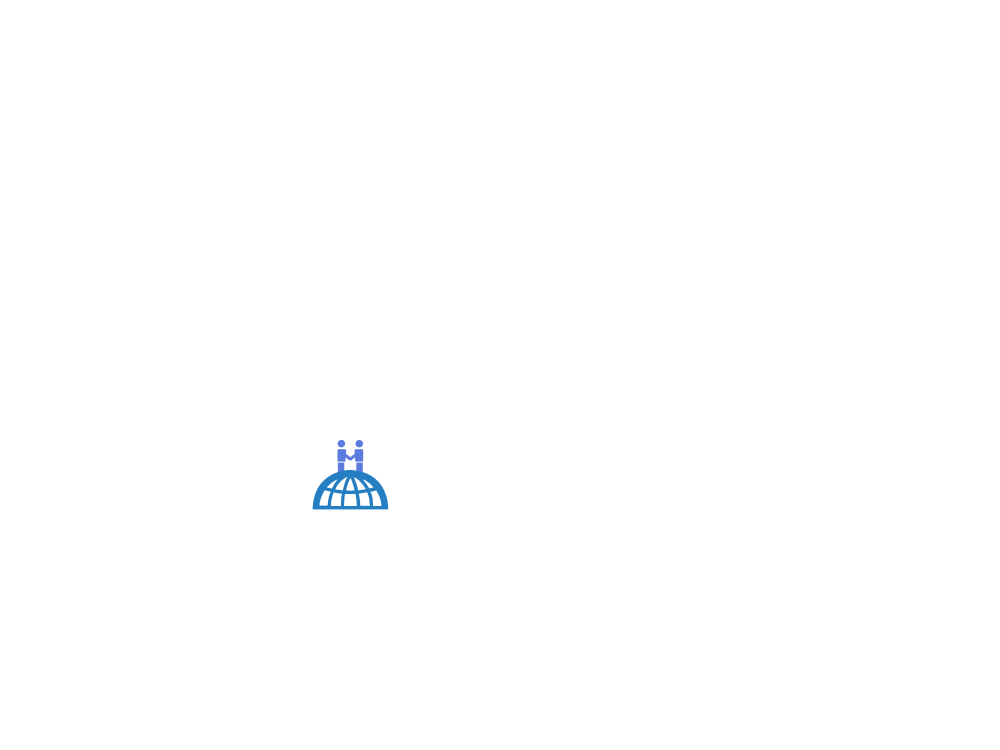 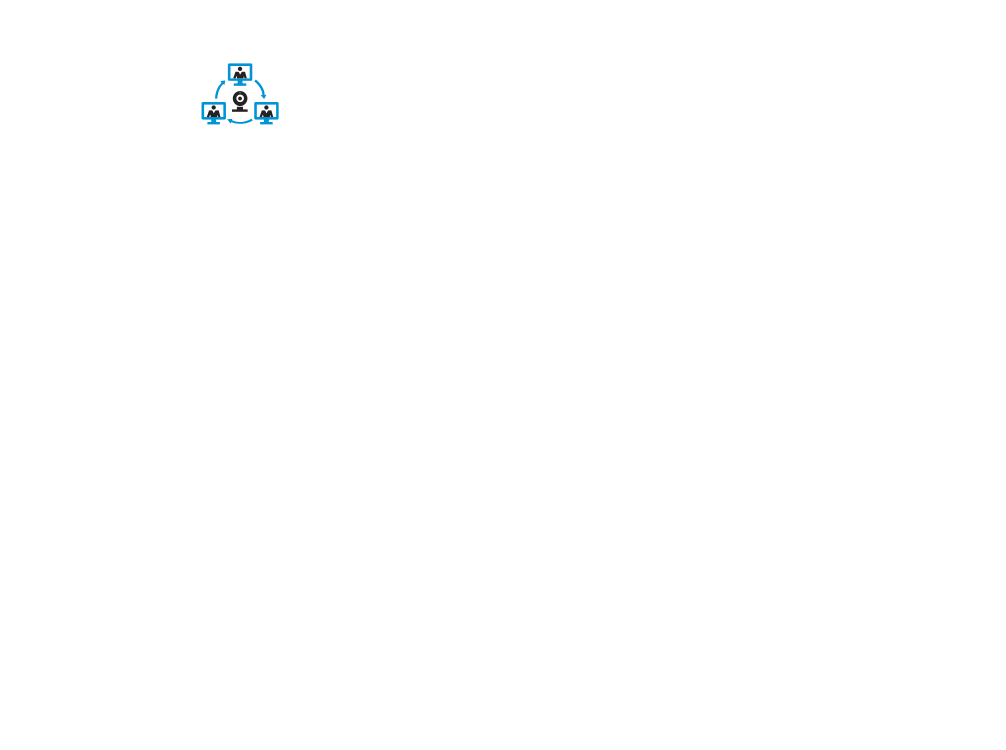 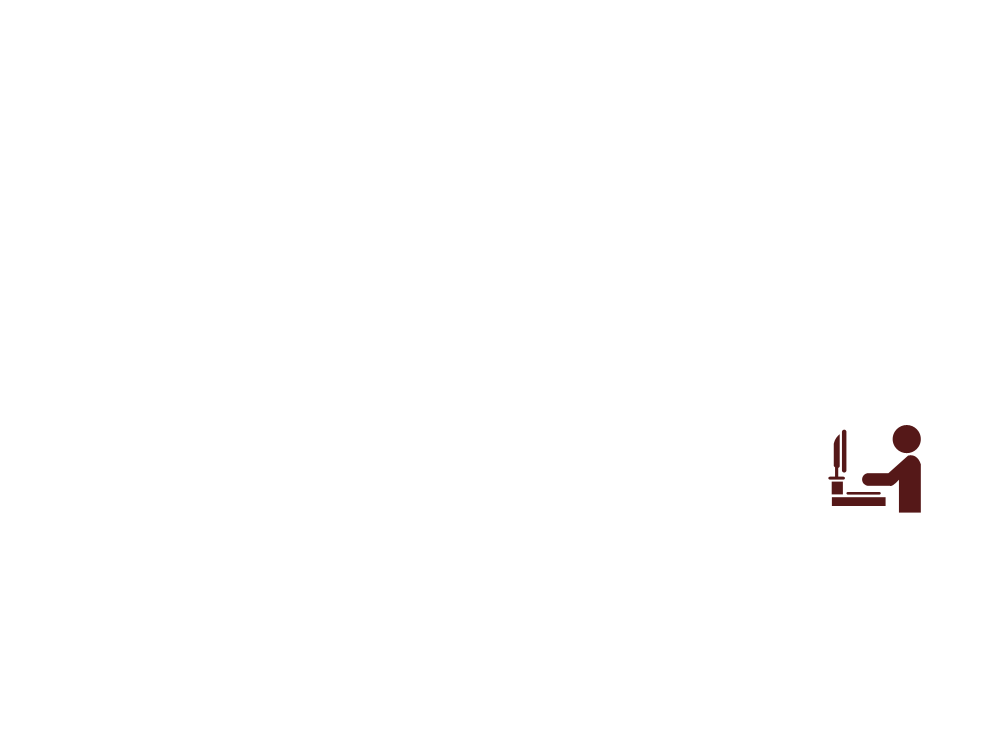 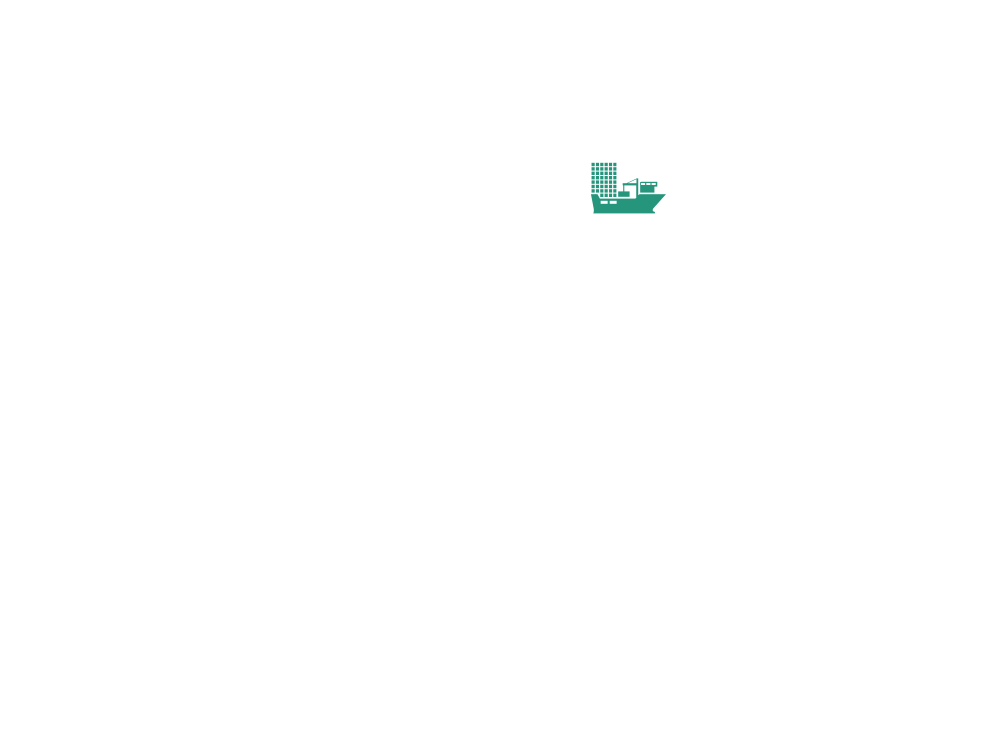 (수출 6,000억달러 달성, 외국인투자 200억달러 유치)
2015년도 중점과제
해외진출
FTA 활용
1. FTA의 전략적 활용 및 네트워크 확대
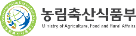 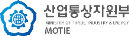 한ㆍ중 FTA를 경제 활성화의 기회로 활용하겠습니다
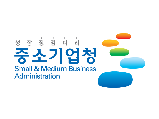 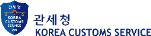 중국 내수시장 개척
한ㆍ중 FTA 발효 대비
산업경쟁력 제고
China Desk 설치, 원스톱 지원
中企 현지진출기반 확대
농수산업의 6차산업화 촉진
- 원산지 관리ㆍ수출시장 개척ㆍ비관세   장벽 해소 등 종합지원
- 中企전용매장을 5개소로 확충
- 스마트팜 보급 본격화(1,200 농가)
- 현지 대형·로컬 유통망과 연계
- ICT 표준모델 개발(농촌관광∙유통 등)
- 세관상담센터 및 현지 지원체계 구축
- 진출 성공·실패사례 발굴 및 홍보
- 생산∙가공∙유통 복합양식단지 조성
수입상품 안전체제 구축
수출유망 품목·서비스 개발
'제조업 혁신 3.0' 추진
- 위해상품 수입에 대한 관리 강화
-  농수산식품·소비재시장 적극 진출
- 中企 1만개 스마트공장 보급('20)
*
무역투자진흥회의 상정 예정
- 원산지표시 위반 제재 강화
- 한류 활용한 서비스 진출 강화
- 100대 글로벌 생활명품 육성
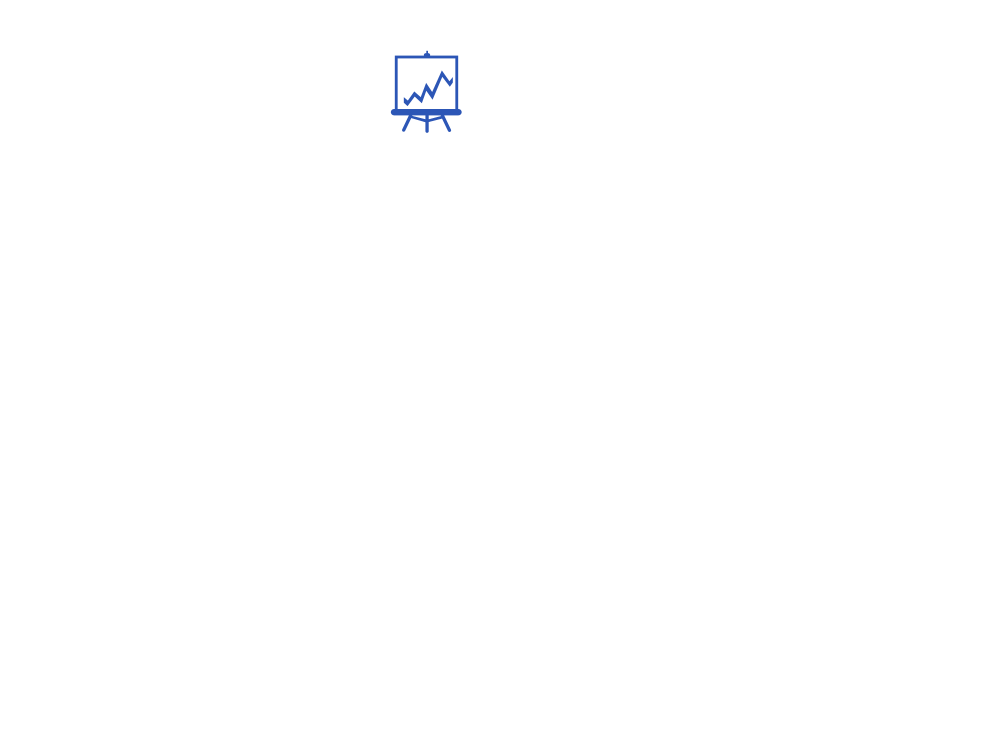 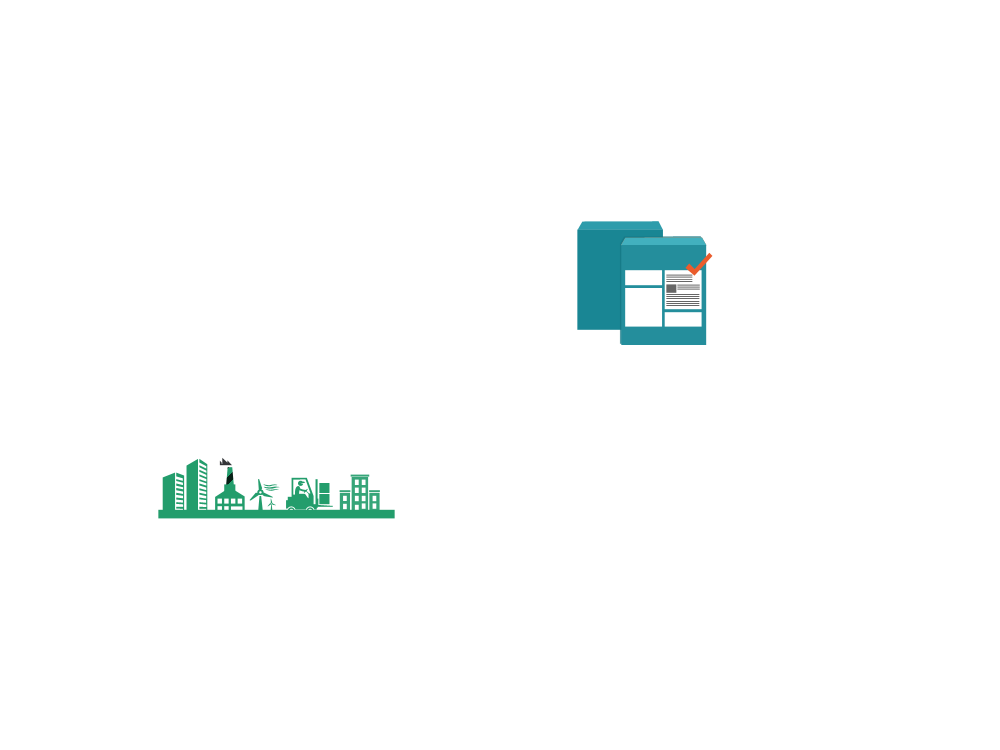 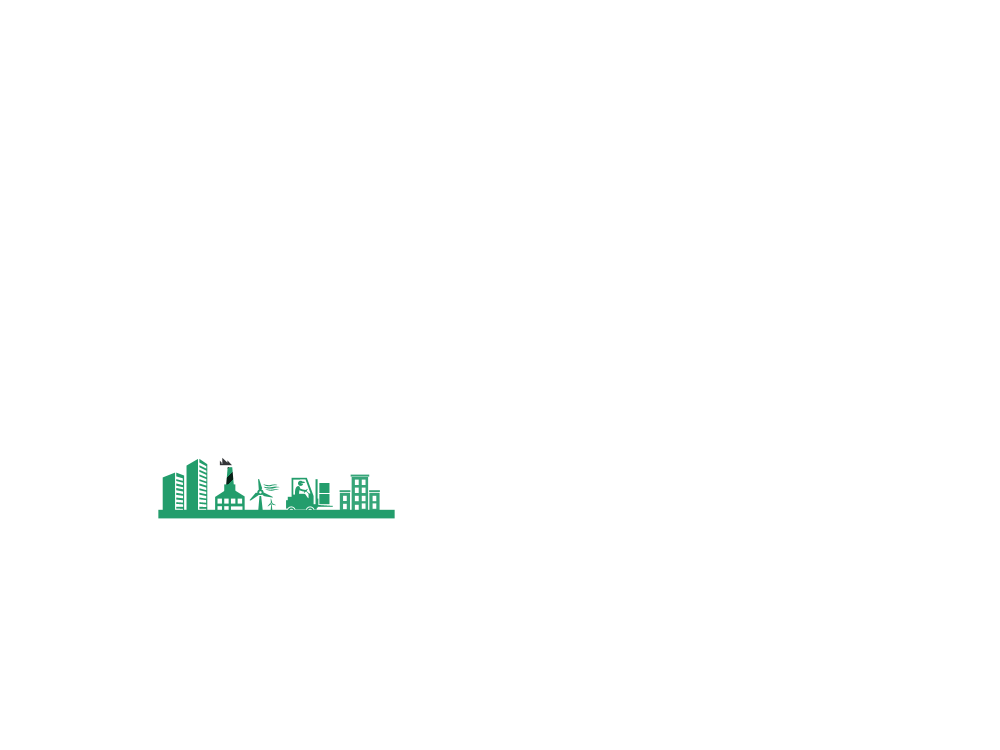 한ㆍ중 FTA 종합대책 수립 ('15. 6월)
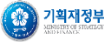 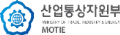 1. FTA의 전략적 활용 및 네트워크 확대
해외진출
FTA 활용
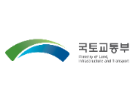 FTA 플랫폼을 활용, 동북아 비즈니스 중심으로 도약하겠습니다
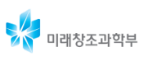 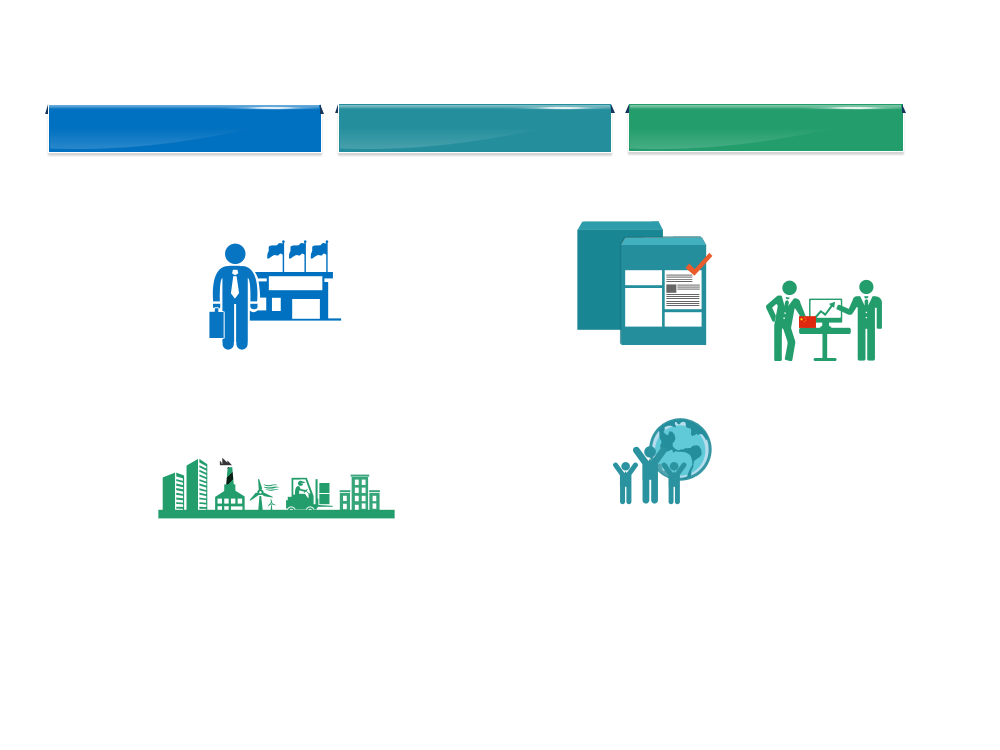 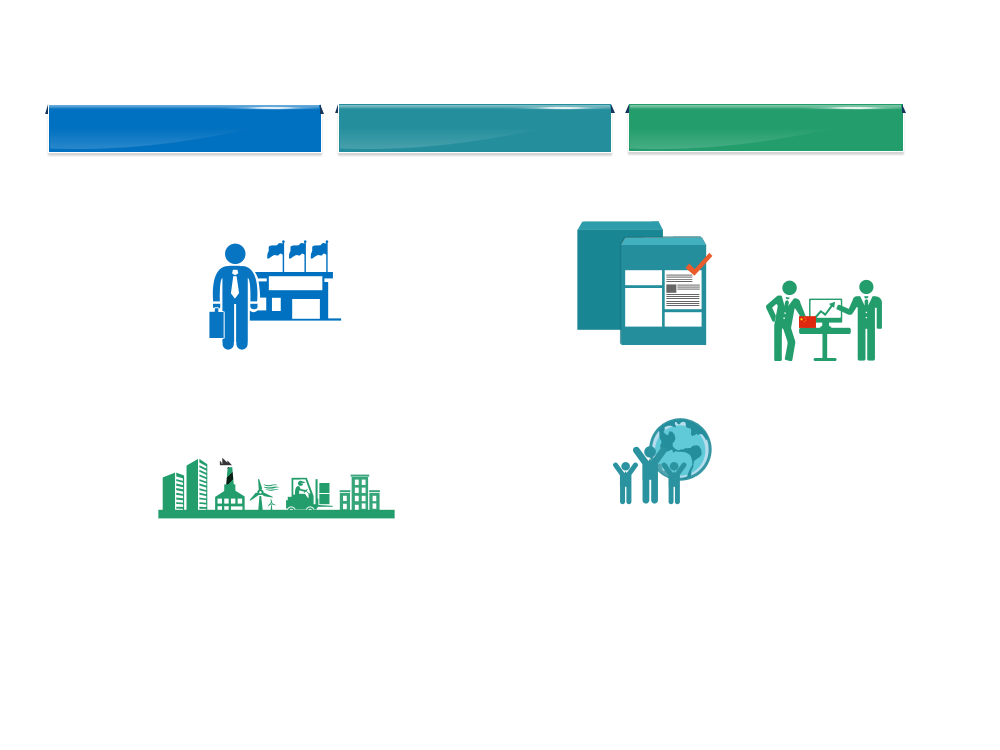 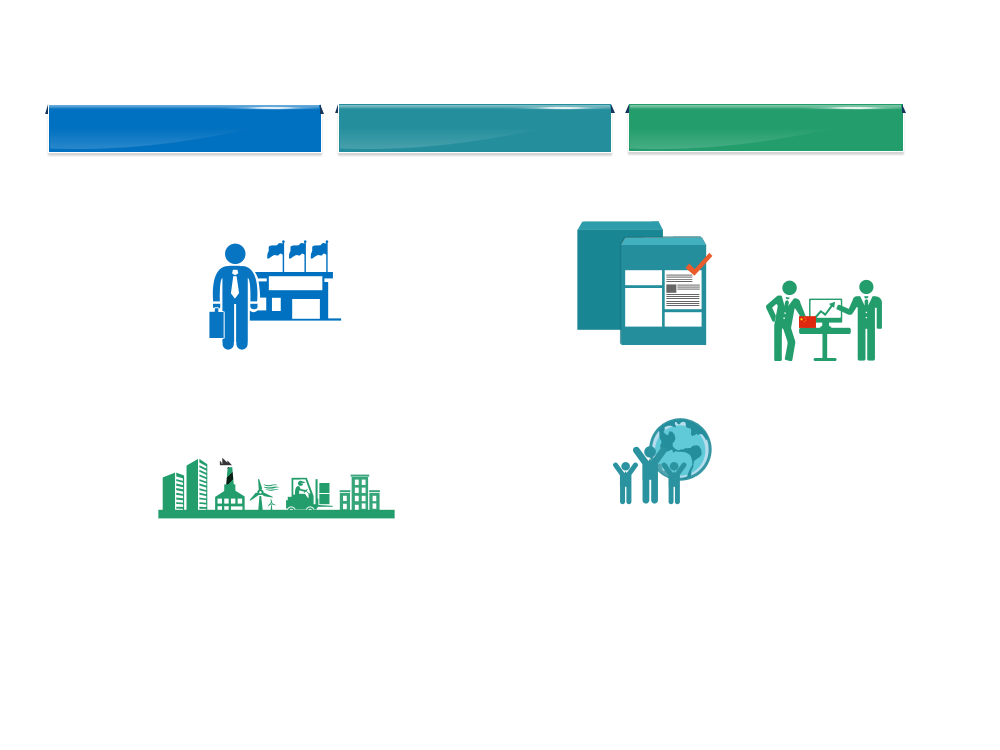 중국시장 가치
우리의 강점
FTA 플랫폼
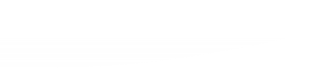 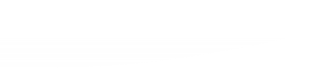 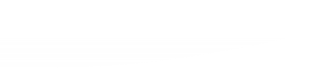 구매력 기준 GDP 세계 1위(17조 6천억$)
中과 지리적 인접, 물류 N/W
미ㆍ중ㆍEU와 FTA 체결
세계 3위 경제영토 (73.5%)
기업하기 좋은 환경(DBI) 5위
경제성장률 7%대 전망
Korea 프리미엄 및 FTA 특혜관세
무역비중 63%, 수출비중 69%
인구 14억 내수시장
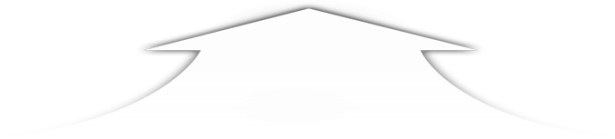 동북아 비즈니스 중심
우리 기업
중국 기업
제3국 기업
중국 내수시장 진출
글로벌시장 진출 거점
중국向 비즈니스 거점
1. FTA의 전략적 활용 및 네트워크 확대
해외진출
FTA 활용
고부가가치 제조업 : 식품, 신재생에너지, 부품소재, 해양플랜트 엔지니어링 등
지식서비스업 : 교육, 금융, 법률, R&D센터, 관광·레저, 문화콘텐츠 등
비즈니스 인프라 : MICE, 물류, 전자상거래, 오일허브 등
중점 유치분야
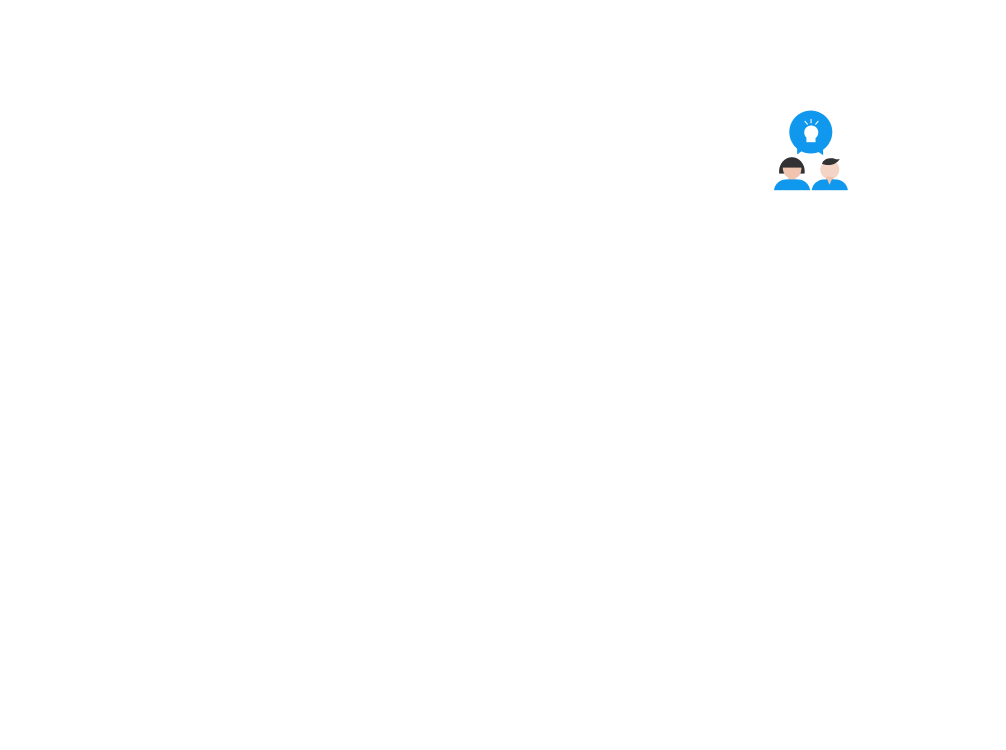 기 구축된 인프라와 FTA 플랫폼 효과 연계
1
R & D 특구, 송도 글로벌 캠퍼스, 글로벌 수요기업
24시간 가동체제 + 중국 48시간내 통관
문화콘텐츠
R&D·창업
물 류
금 융
상암 DMC, 전 세계적 한류열풍
여의도·부산 금융중심지, 위안화 결제기반
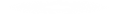 경제특구의 투자매력도 제고
2
새만금을 글로벌 경제협력특구로 조성
경제자유구역의 外投 전진기지화
규제완화와 인센티브를 맞춤형으로 지원
규제 Free zone 추진 (건축, 출입국, 통관 등)
인센티브 개선
3
외국 관광·교육·의료 기업 유치제도 개선
수요자주도 개발 및 한·중 경제협력단지 조성
조세감면 제도를 경제적 효과에 따라 차등 적용
서비스형 외투지역 지정, 현금지원 강화
1. FTA의 전략적 활용 및 네트워크 확대
해외진출
FTA 활용
FTA의 활용도를 높이고 네트워크도 확대하겠습니다
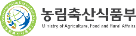 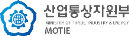 중소·중견기업 FTA 활용률 65%로 제고
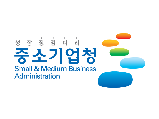 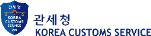 중소ㆍ중견기업  FTA 활용률
FTA 미활용기업에 대한 안내 및 컨설팅 지원
65%
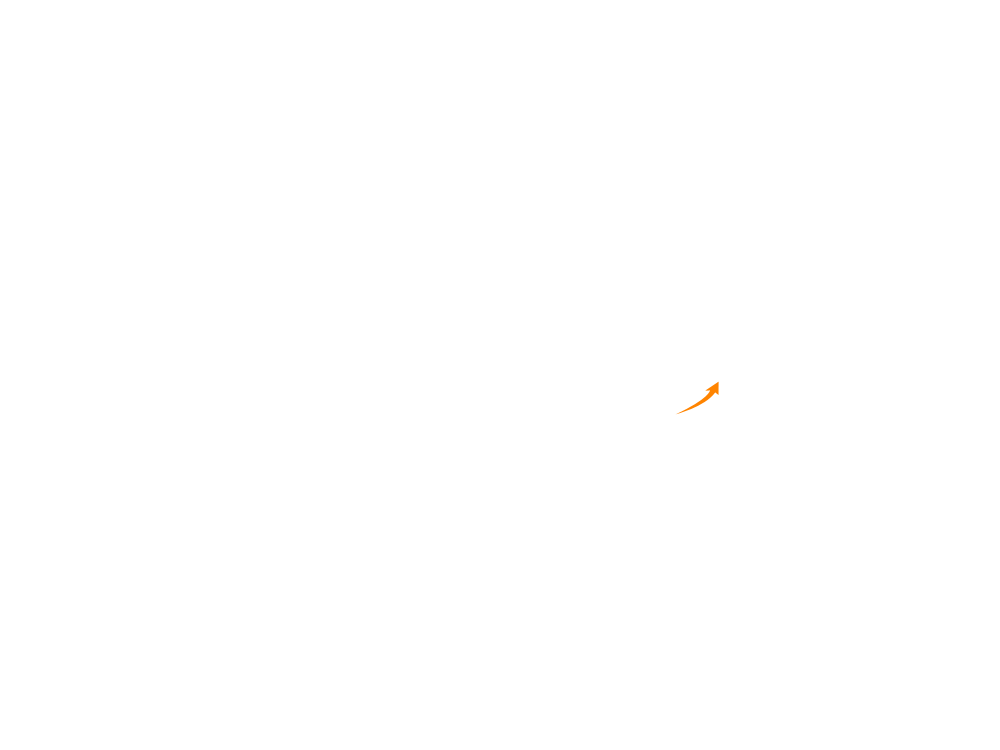 농수산·생활용품 등 활용부진 업종 특화 지원
60.4%
원산지 기준에 부합하는 新제품 개발 지원
'14.11
'15(목표)
FTA 네트워크 더욱 확대
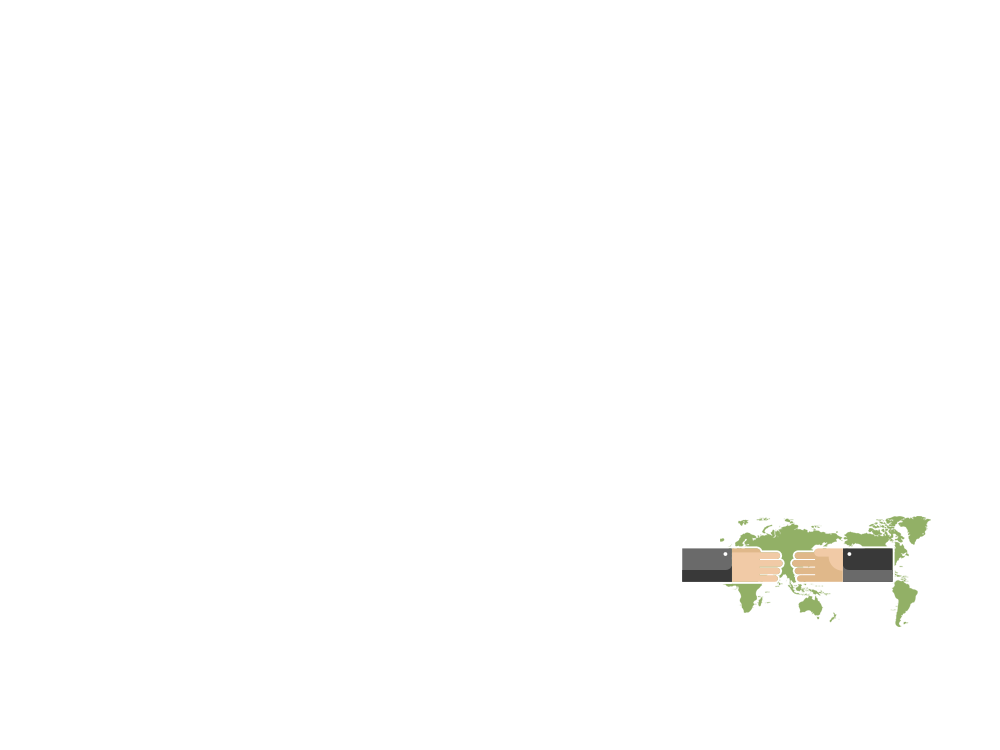 아태지역 지역경제통합에 적극 대응
TPP  적극적 참여 검토 및 대내외 여건 조성
  RCEP  금년말 타결 목표로 협상에 주도적 참여
기존 FTA(ASEAN, 인도 등)의 활용도 제고를 위한 Upgrade 추진
중남미 등과 FTA 조기 협상 및 중앙아·아프리카 등과 공동연구 추진
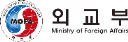 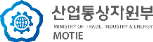 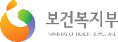 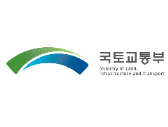 2. 정상외교를 통한 해외진출 촉진
해외진출
정상외교
정상외교 성과를 심화ㆍ확산시키겠습니다
기 순방지역 등에서의 추가 성과 창출
정상방한 초청, 고위급 협의체 정례적 운영 등으로 수주 지원
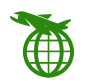 UAE 원전운영계약 등 주요 프로젝트 100억달러 이상 수주 추진
유망 신흥지역에 대한 정상외교 확대 추진
중동, 중남미 등의 에너지ㆍ인프라 및 공공부문 진출 확대
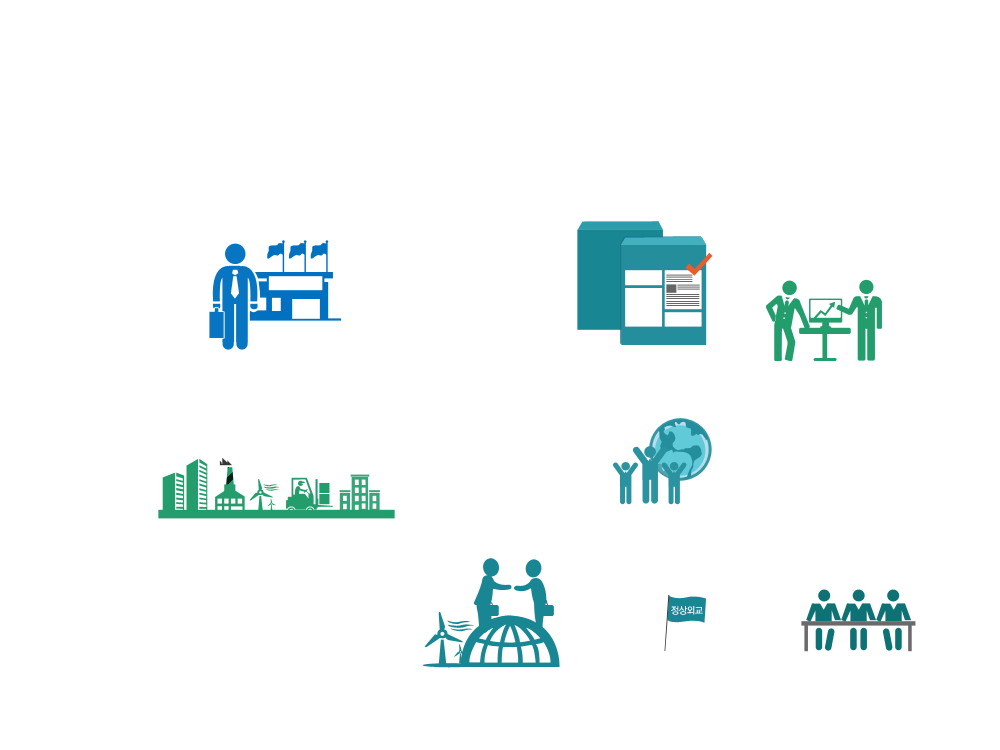 기업수요를 반영한 사전기획, 민관  공동의제 발굴 등으로 성과 극대화
정상외교 성과 공유·확산체계 마련
정상외교 활용포털을 통한 사후관리 및 경제사절단 참여 확대
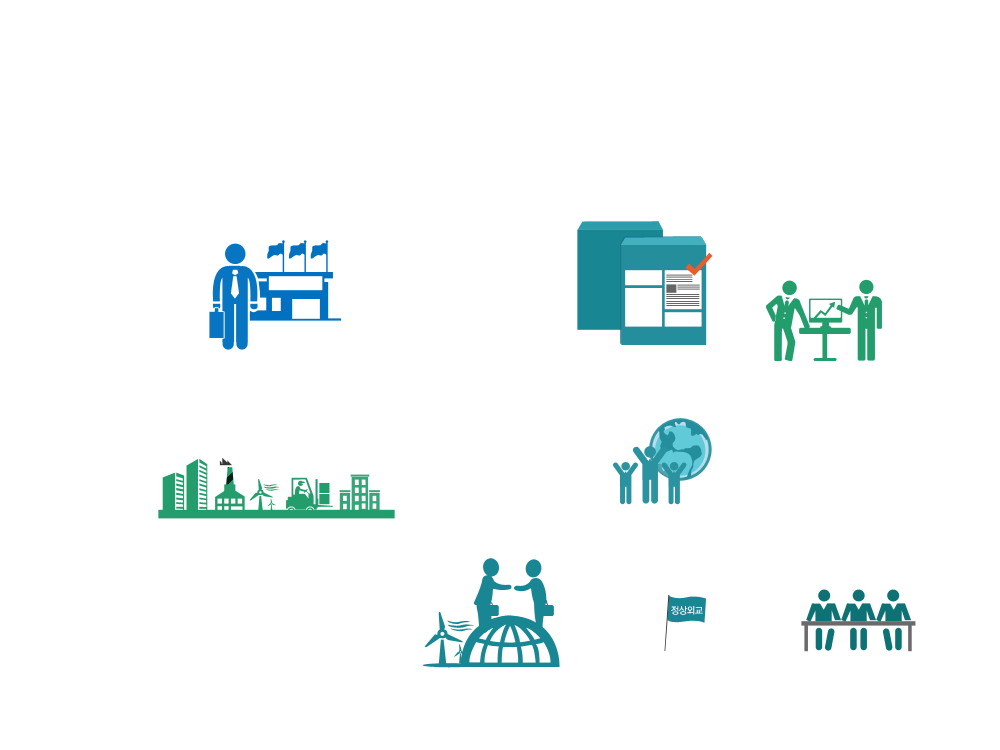 경제외교 성과확산 협의회 운영 및 성공사례ㆍ지원정보 수록 포켓북 배포
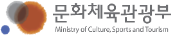 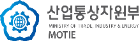 2. 정상외교를 통한 해외진출 촉진
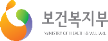 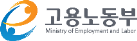 전략Ⅱ
해외진출
정상외교
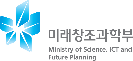 해외진출 분야와 방식을 다변화하겠습니다
한·중 문화산업 발전펀드(2,000억원) 조성 : 영화·드라마 공동제작 지원
문화 콘텐츠
K- Pop·게임·패션 등 한류 유관산업 패키지 진출
병원 건립·운영, 의료정보시스템 수출, 제약단지 조성 (중동 등)
디지털병원 및 원격진료시스템 해외진출 (베트남 등)
보건의료
통합 물관리 시스템 수출 (알제리 등)
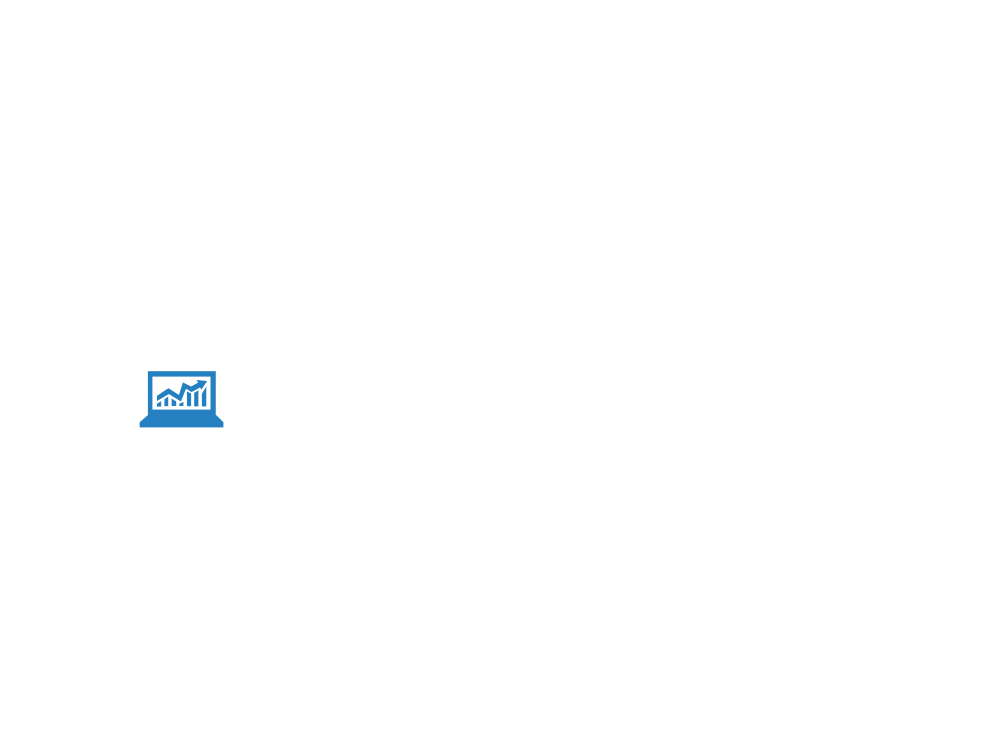 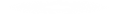 통관ㆍ출입국관리ㆍ전자무역 등 정보화시스템 수출 (개도국)
ICT
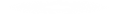 제3국 공동진출
대·중소기업 동반진출
청년 해외일자리 창출
중동 국부펀드와 컨소시움 구성·진출
대기업 해외 유통망을 통해 중소기업 판매지원
청년 1만2천명 해외진출 (취업·창업 등) 지원
다자개발은행(IBRD 등)과 개도국 프로젝트 공동 투자
대기업·공기업과 중소기업의 공동 수주 추진
(사례) UAE 원전수주와 연계,
       '15년 3천여명 진출 예정
3. 중소·중견기업의 시장개척역량 강화
해외진출
중소·중견기업
내수기업의 수출기업화를 촉진하겠습니다
수출지원기관의 사업을 통합ㆍ연계하여 기업 맞춤형으로 지원
8개 기관 23개 사업 통합ㆍ연계
중소ㆍ중견기업  수출비중
(해외마케팅·컨설팅·무역금융 등)
35.0%
34.0%
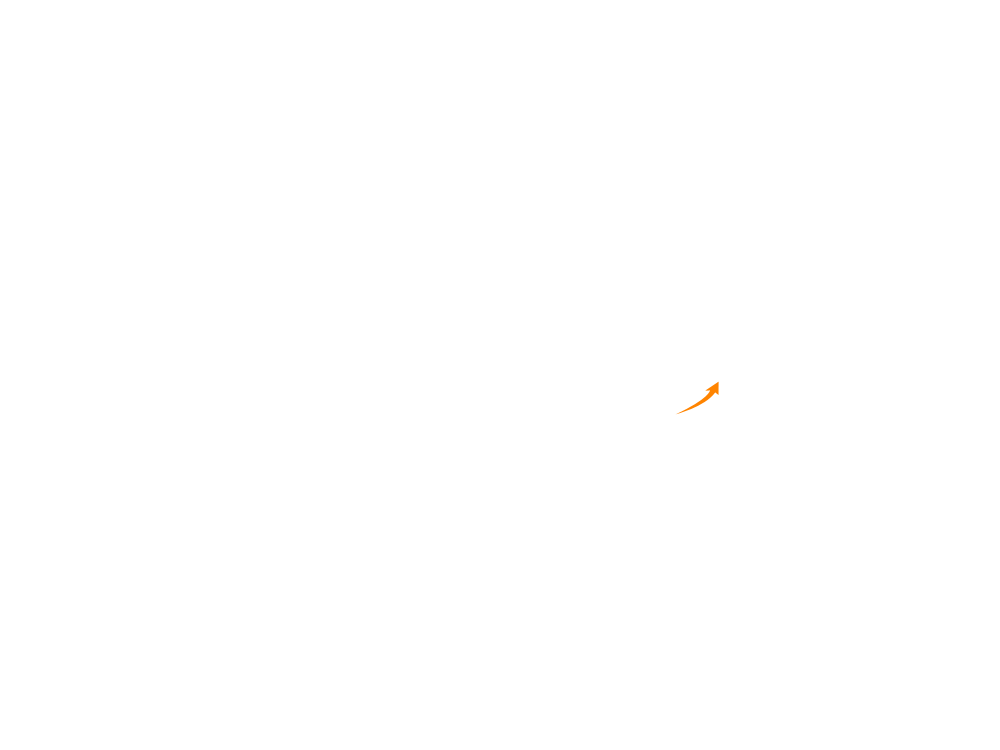 무역·기술 전문인력을 활용하여 밀착 지원('15년 2,400개사 지원)
32.1%
'12
'14
'15(목표)
수출 유망지역에 대한 해외 마케팅 지원 강화
선진국 경기회복세와 FTA를 활용, 소비재·부품소재 시장 적극 개척
*
해외전시회(123회), 무역사절단(51회), GP 상담회(60회) 등
IP-DESK 확대(일본) 등 한국브랜드(K-Brand) 보호 강화
전문무역상사 추가 지정(100여개) : ('14년) 167개     ('15년) 270여개
세계 최고수준의 통합무역정보 제공 : 대상국 확대 및 모바일서비스 강화
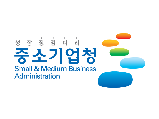 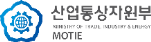 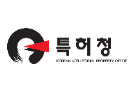 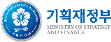 3. 중소·중견기업의 시장개척역량 강화
해외진출
중소·중견기업
전자상거래 등 새로운 수출방식을 활성화하겠습니다
*
파워셀러 양성 교육, 한국관 소싱 등
전자상거래 수출기반 확충
전자상거래 수출(추정)
글로벌 온라인 쇼핑몰 입점 지원 (7개몰·1,500개사)
규제개혁, 지원정책 등
7천억원
중국 전자상거래 선도기업과 협력 확대
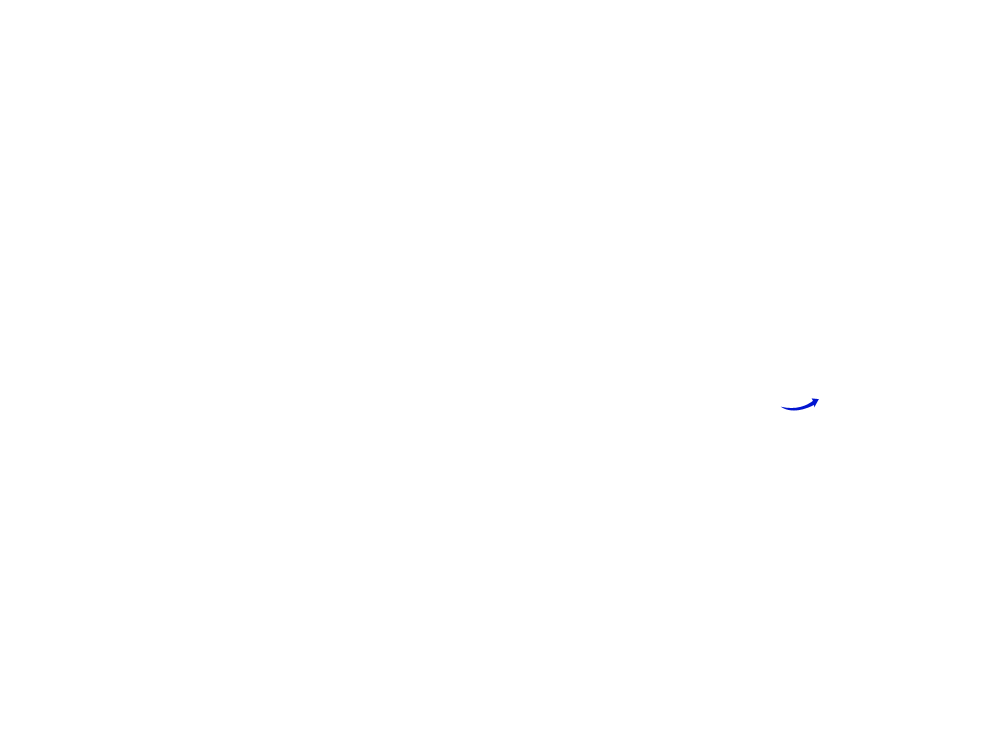 5천억원
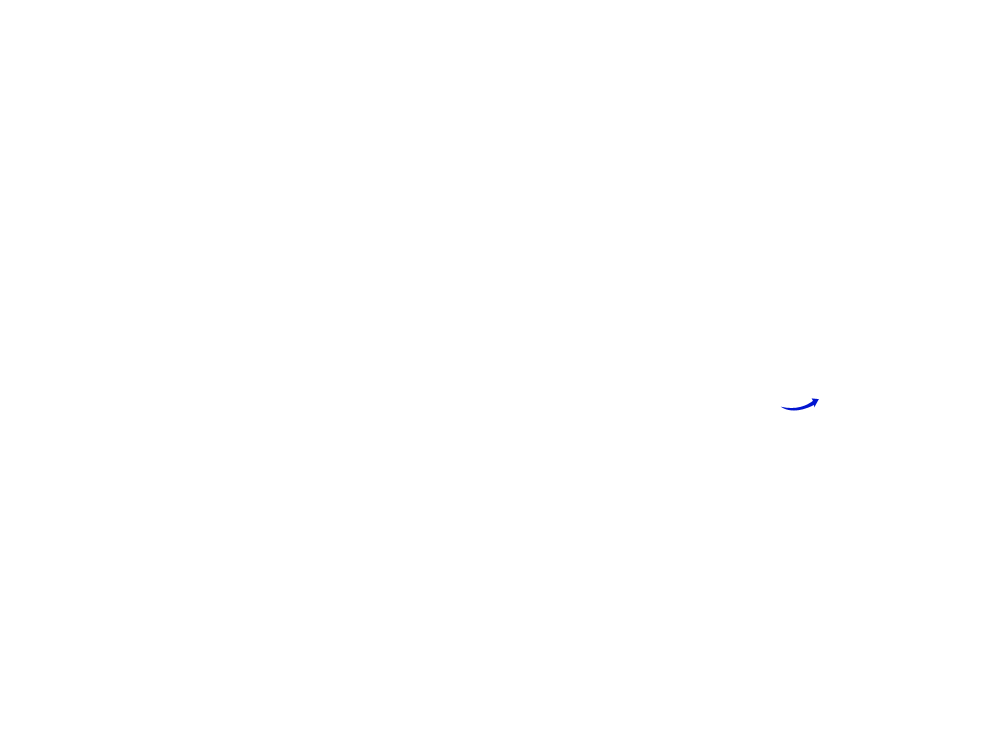 3.7천억원
인천 - 칭다오 간 해상배송 간이통관체계 구축
'13
'14
'15(전망)
해외 정부조달시장 진출 및 정부간 무역(G2G) 확대
美ㆍEUㆍ호주 등 주요 선진국 공공조달시장 진출전략 수립('15. 6월)ㆍ추진
방산ㆍ치안ㆍ보건의료 분야 G2G 수출 지원 (중남미ㆍCIS 등)
해외진출 금융지원 강화
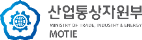 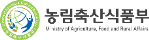 중소·중견기업 무역금융 지원 확대 : ('14년) 74.5조원 → ('15년) 79.5조원
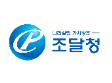 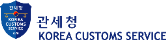 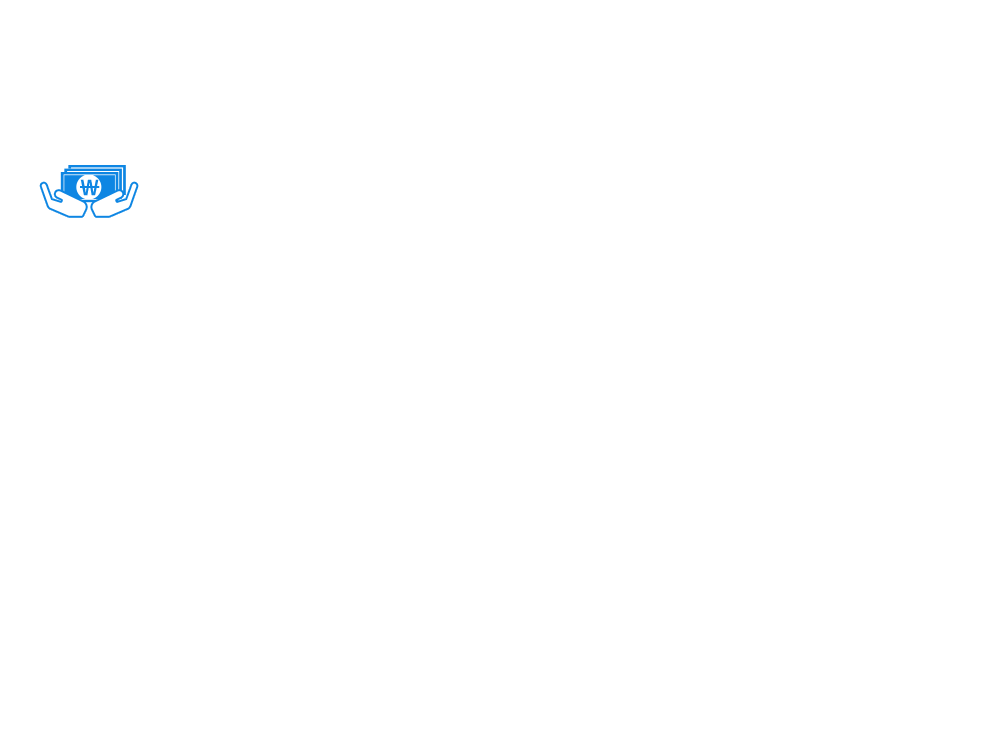 EDCF·민간재원 결합 제공 : 利差보전·보증제공·출자 등
이행방안 및 기대효과
추진과제 요약
창조경제 구현
미래 대비 투자
해외 진출 촉진
혁신적 창조경제 생태계  확충
미래성장동력 창출
FTA 의 전략적 활용 및 네트워크 확대
- 창조경제혁신센터 구축완료 및   성과창출 (아이디어 사업화, 창조경제 허브)
- 한중 FTA 선제 대응
- 주력산업 고도화(ICT 융합, 스마트화)
- 동북아 비즈니스 중심 도약
- ICT 산업 글로벌 진출, SW 신산업
- 바이오 등 미래산업 원천기술 확보
- FTA 활용도 제고 / 네트워크 확대
역동적 기업생태계 구현
- 국가 R&D 혁신
- 선순환 벤처ㆍ창업생태계 정착
정상외교를 통한 해외진출 촉진
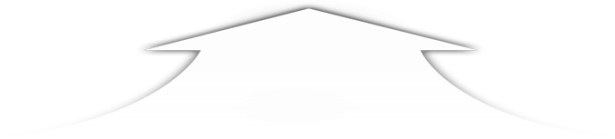 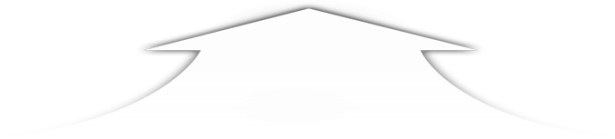 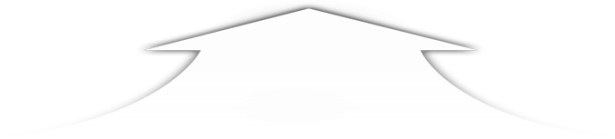 - 중소기업 성장여력 확충
방송 산업  활성화
- 정상외교 성과 심화ㆍ확산
- 소상공인ㆍ전통시장 경쟁력 제고
- 진출분야ㆍ방식 다양화
- 새로운 미디어 환경 대응
창조적 금융생태계 활성화
- 콘텐츠 역량 강화
중소ㆍ중견기업의 시장개척 역량 강화
- 선순환 금융생태계 구축
- 방송 재원 확충
- 내수기업의 수출기업화 촉진
- 금융과 IT융합
- 시장 질서 확립
- 새로운 수출방식 활성화
- 금융개혁 추진
"역동적인 혁신경제" 분야에서 20개 부처, 약 200건의 세부과제 도출
이행방안
1. 총력 협업체계 구축 (부처간, 중앙-지역간, 민-관간)
부처간 협업
중앙-지역간 협업
민관 협업
중소기업 인력 공급
지역별 창조경제혁신센터 출범
창조경제혁신센터 참여 활성화
창조경제 혁신센터 펀드, UHD콘텐츠 펀드 조성
스마트 산업단지
미래성장동력 육성
지역강소기업 경쟁력 강화
핀테크 산업, 스마트 미디어 육성
FTA 업종별 대책반 운영
지역별 수출지원협의회
경제외교 성과확산 협의회
청년 해외진출 활성화
2. 성과관리 강화 및 정책 체감도 제고
창조경제혁신센터 성과관리체계 구축 / 창조경제 정책-예산의 연계 강화
창조경제박람회를 성과 본격 확산의 계기로 활용
중소기업 통합관리 시스템을 통한 중기지원 사업 효율화
FTA 콜센터 서비스 확대, 찾아가는 FTA서비스  제공
정상외교 계기 MOU등 이행상황 점검, 해외진출 성공사례 홍보 등
기대효과
창조경제 구현
미래대비 투자
해외진출 촉진
경제혁신 3개년 계획 본격 이행으로 성과 창출 가시화
창업환경 글로벌 TOP 10
R&D 경제성장 기여율
수출
('14년)17위
('15년)15위
('17년)10위
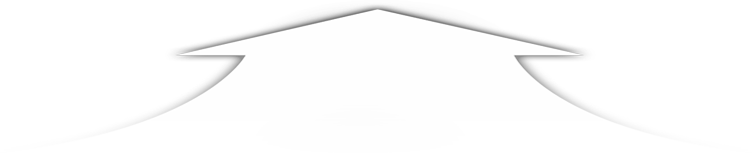 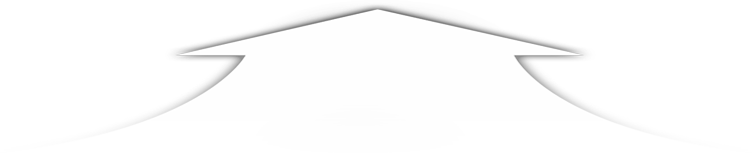 00
혁신센터·타운 사업화 지원
스마트공장 보급
외국인투자
40%
35.4%
'81~'10
'13~'17
4,000개
7,500건
6,000건
6,500억$
250억$
6,000억$
2,300건
1,000개
5,731억$
200억$
190억$
300개
'14
'14
'14
'14
'15
'15
'15
'15
'17
'17
'17
'17
창조경제 구현과 창업생태계 조성으로 고용률 70% 달성에 기여
ICT 융합과 미래산업 선점을 통한 잠재성장률 4% 회복과 국민소득 4만달러 지향
역동적인 혁신경제로 경제 대도약 달성
FTA활용과 정상외교 성과 확산으로 무역 2조달러 시대 토대 구축
역동적 혁신경제
로
경제 대도약 반드시 이루겠습니다